rostliny v zahradní terapii
Tereza Kvítková
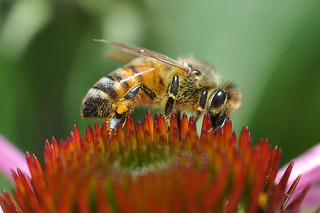 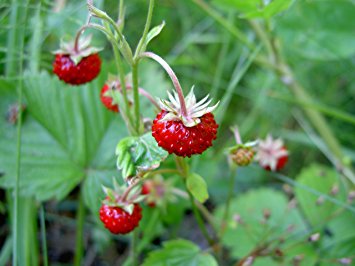 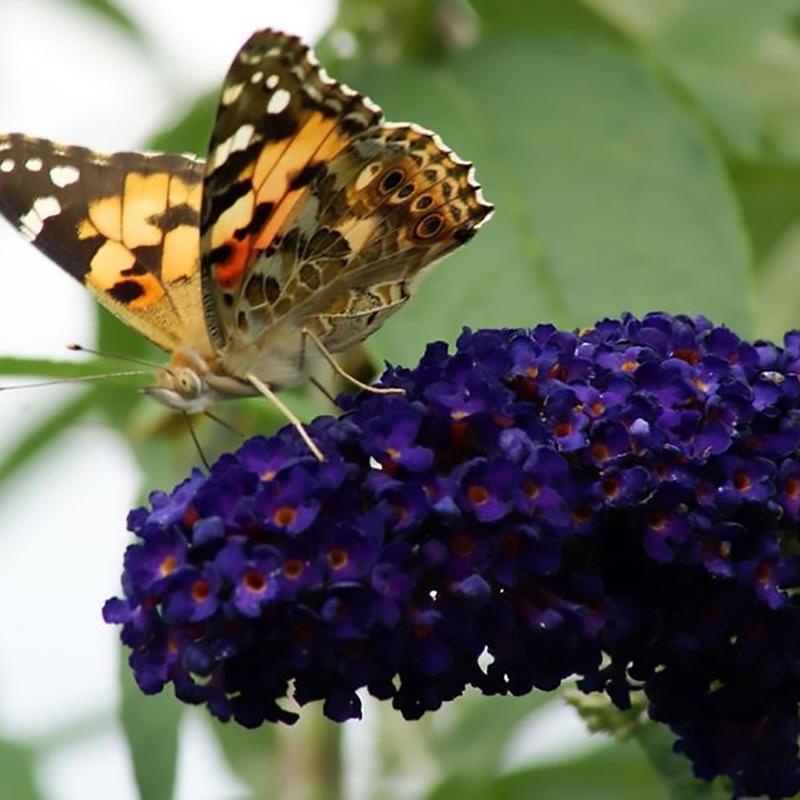 „Zahrada je jako velké hřiště, kde si každý hraje s tím, co mu dělá dobře.“
Míša Nosková, Kokoza
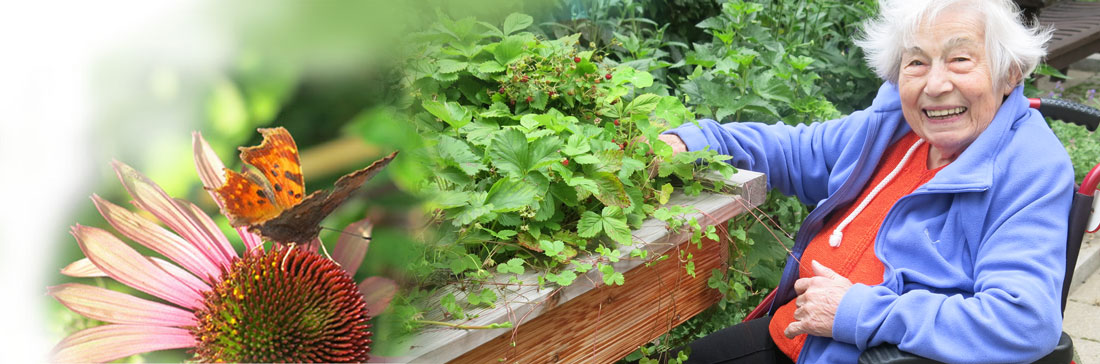 Zahrada
Kolem lidských obydlí od nepaměti
Obraz zahrady Eden na zemi, Rajská zahrada, kláštery
Zahrada – slovo písemně zaznamenané roku 1250. Název města Sagard na ostrově Rujana, v praslovanštině znamená město s hradbou (Za-hrad). 
Přenesený význam – ohrazené místo. Ohrazené – chráněné před nežádoucími zásahy zvenčí a také před nebezpečnou a divokou přírodou. 
Za hradbou (za plotem) mohlo být kultivováno – osázeno, obděláváno, využíváno
Zahrada jako bezpečné místo
kde člověk pobývá, kde žije, kde se setkává
kde se člověk stará o to, co roste
kde člověk může být kreativní
které člověk vlastní, které mu patří
které se časem vyvíjí
které odráží vlastní identitu
které umožňuje kontrolu a poskytuje svobodu
které umožňuje produktivní činnost
kam se člověk může uchýlit
Hodnoty zahradní práce
Estetické potěšení
Fyzická závislost na rostlinách
Pěstování a péče o rostliny
Sociální interakce (Diane Relf, 1999)
TVORBA A PLÁNOVÁNÍ TERAPEUTICKÝCH ZAHRAD
spolupráce mnoha disciplín (zahradník, psycholog, pedagog, fyzioterapeut, ergoterapeut, ...)

cílová skupina klientů (individuální potřeby, přístupnost, vybavenost)

stupeň údržby zahrady (udržitelnost)

charakteristiky pozemku

přítomnost zahradníka podmínkou (ZT bez tlaku na výkon, příjemná).
TVORBA A PLÁNOVÁNÍ TERAPEUTICKÝCH ZAHRAD
architektura a doplňkové prvky v zahradě (sezení, přístřešky, mobiliář, ohraničení , orientace)

terapeutické, rehabilitační, relaxační prvky

časté prvky permakultury

není nutný profesionální design

bezbariérovost, přehlednost, bezpečnost

WC, toalety
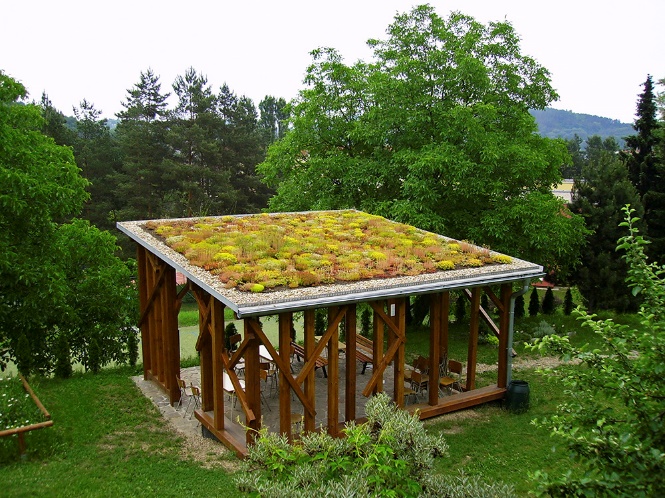 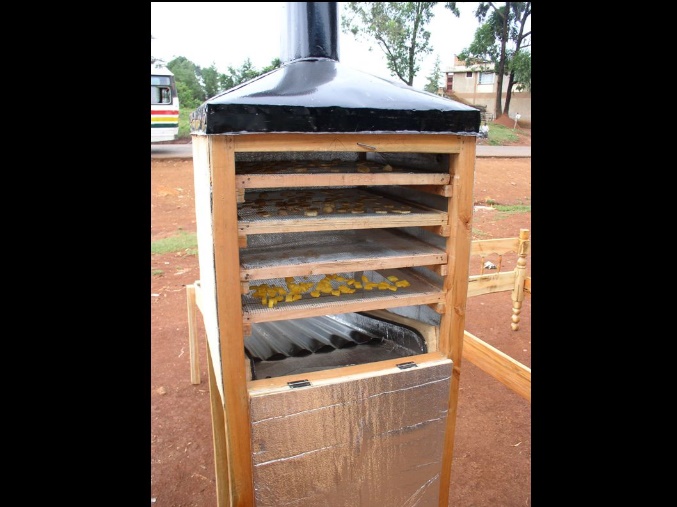 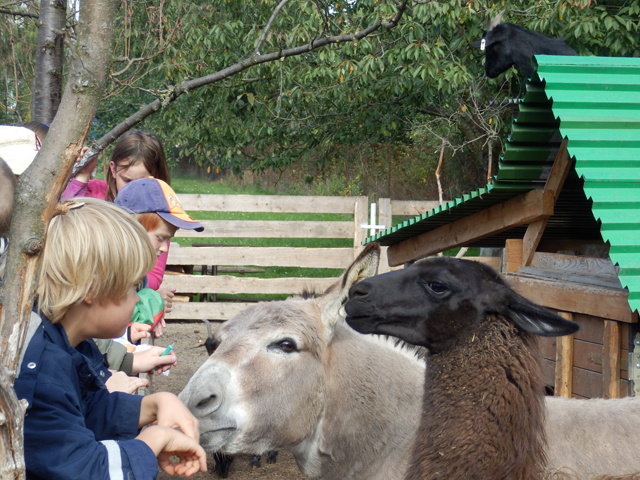 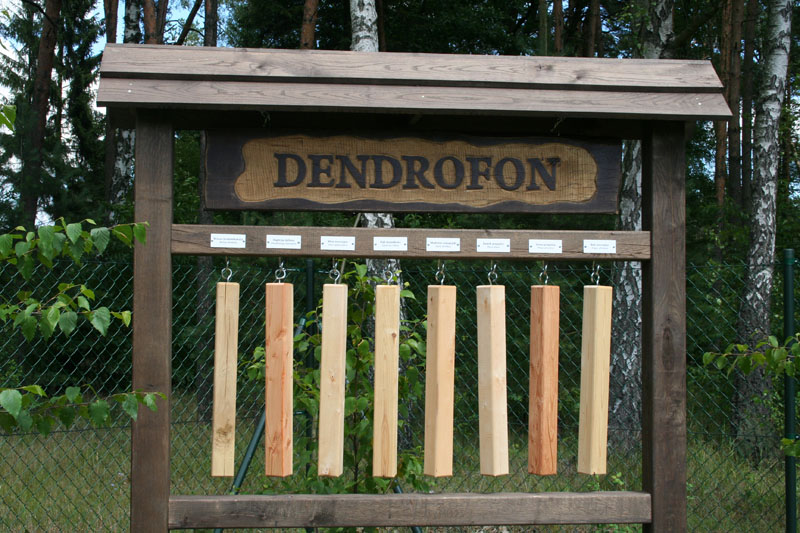 ZAHRADY PRO PASIVNÍ AKTIVITY
uklidňující – valéry zelené, tlumené tóny, polostín, ticho, šumění listí, pohyb trav, jemné vůně
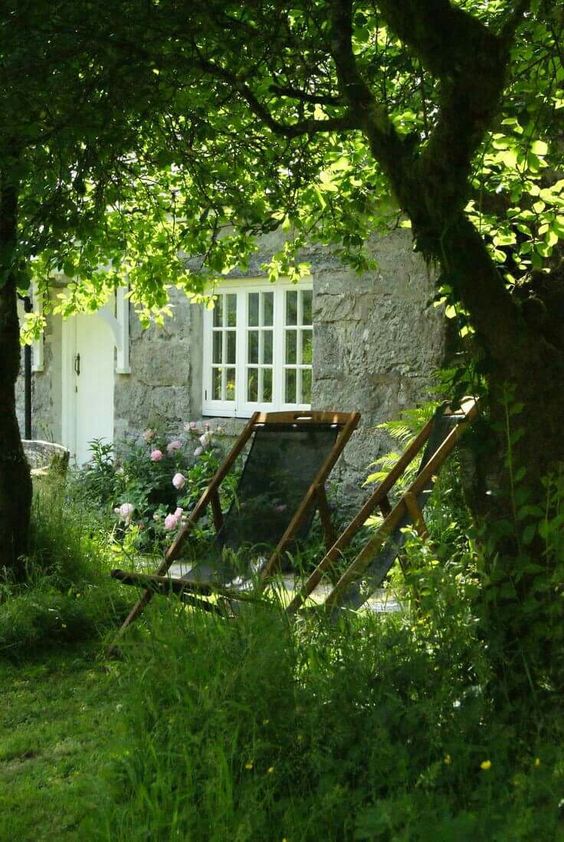 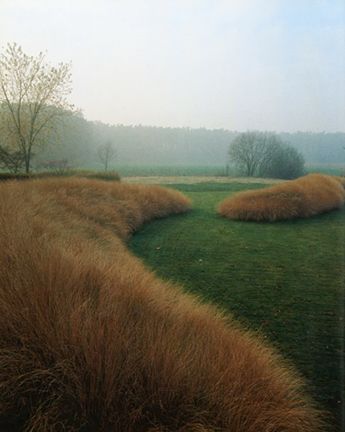 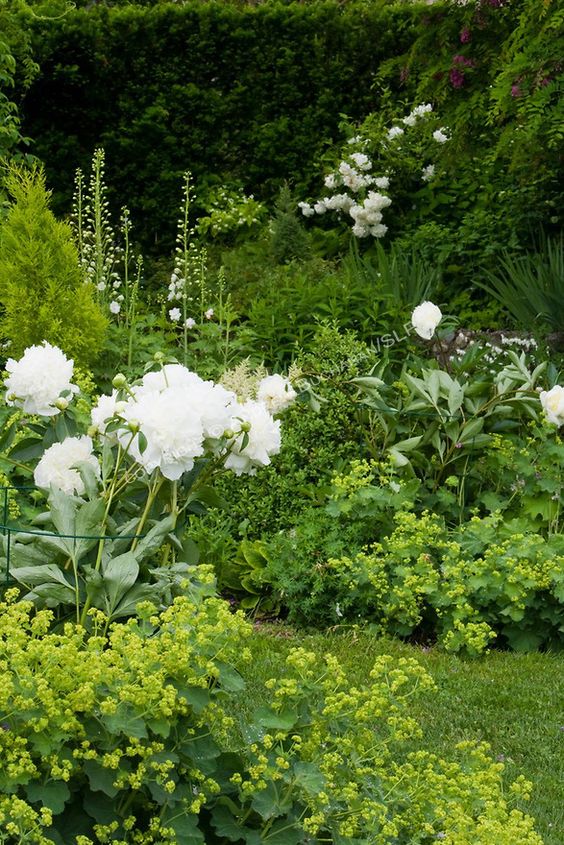 ZAHRADY PRO PASIVNÍ AKTIVITY
uklidňující – valéry zelené, tlumené tóny, polostín, ticho, šumění listí, pohyb trav, jemné vůně
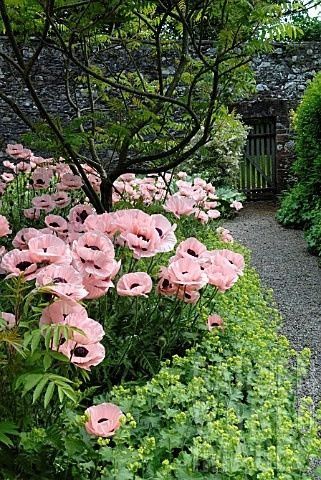 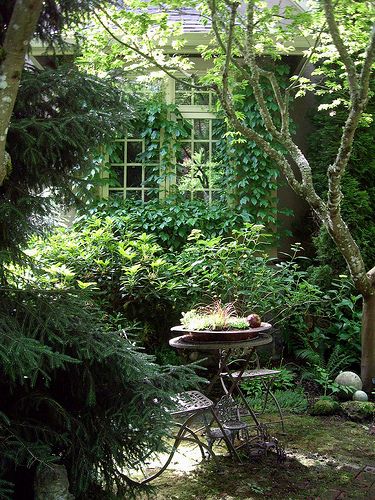 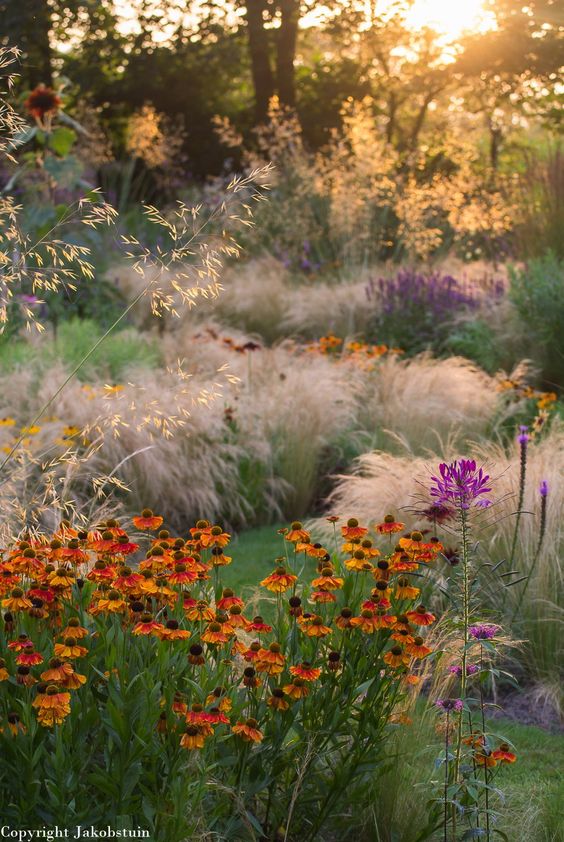 ZAHRADY PRO PASIVNÍ AKTIVITY
uklidňující – valéry zelené, tlumené tóny, polostín, ticho, šumění listí, pohyb trav, jemné vůně
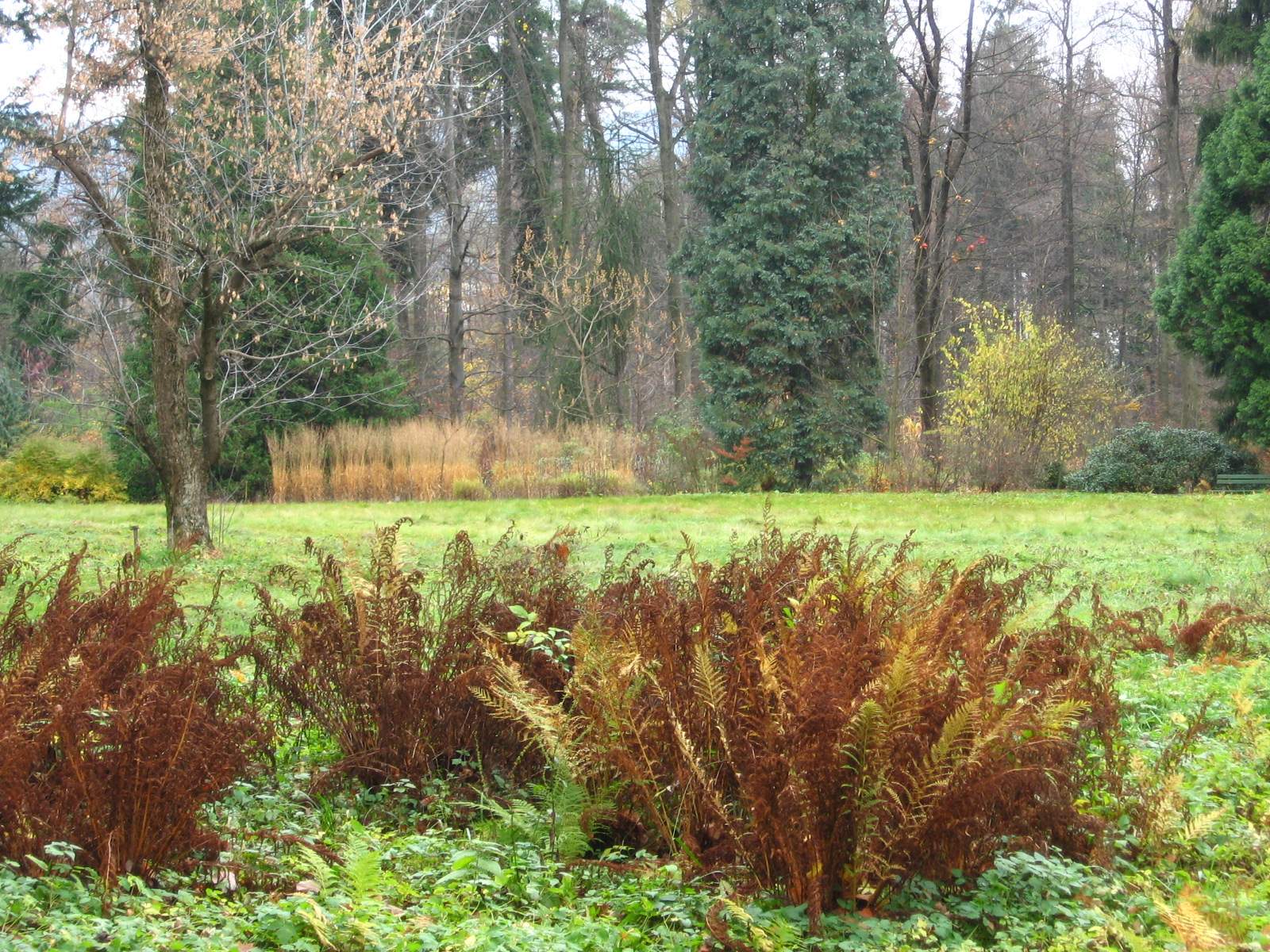 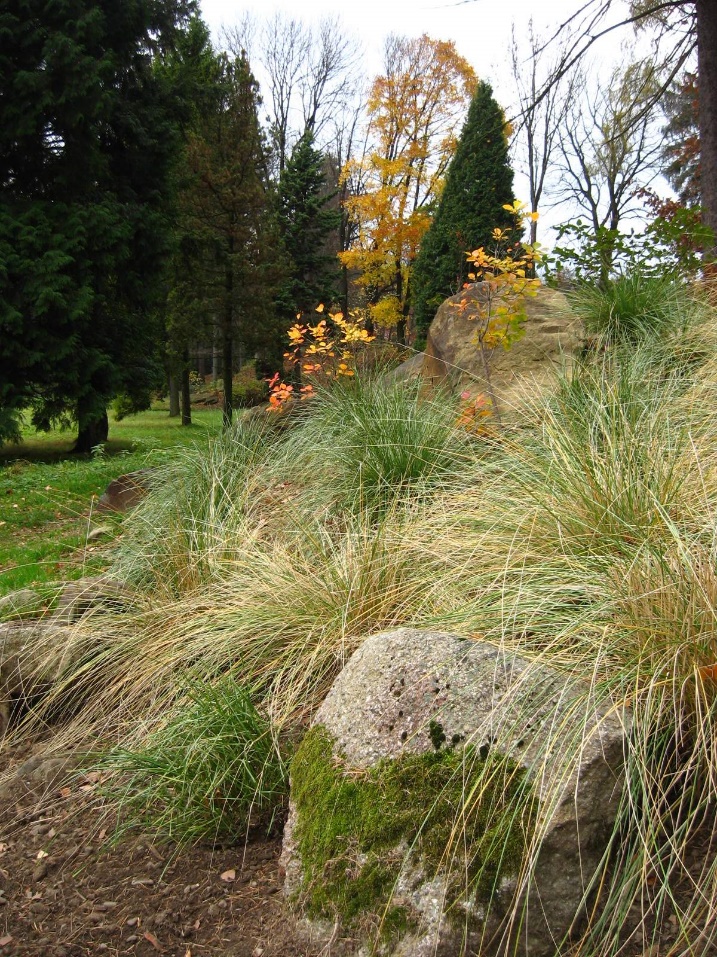 ZAHRADY PRO PASIVNÍ AKTIVITY
zajímavé  – barevné, dynamické, aromatické, živé
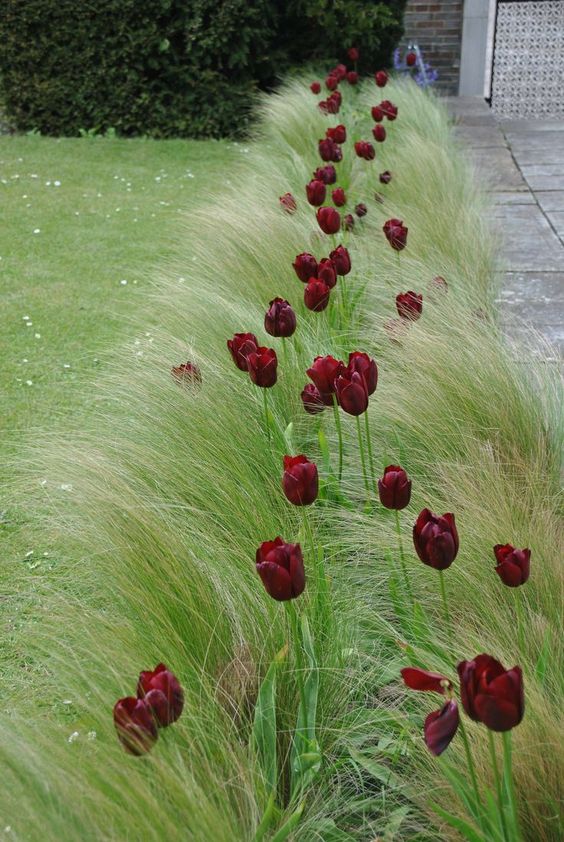 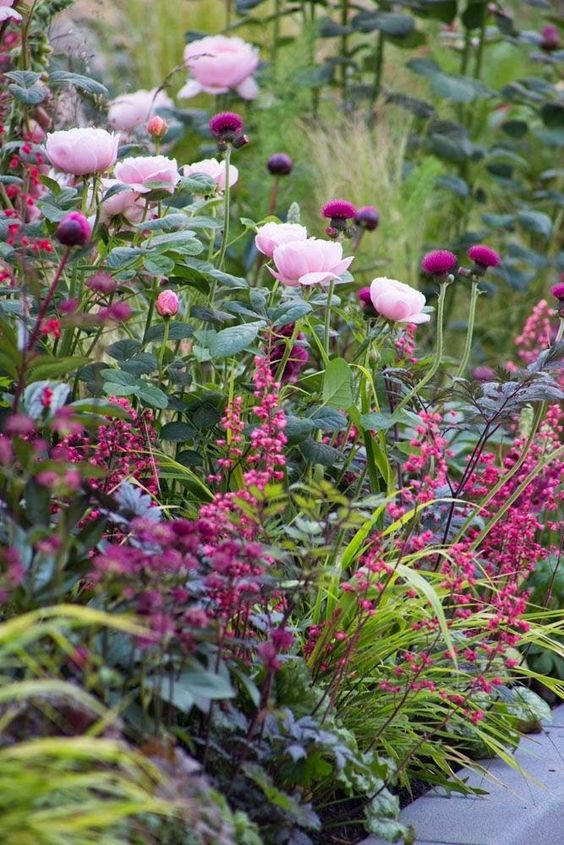 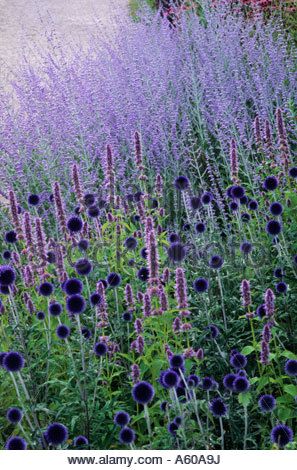 ZAHRADY PRO PASIVNÍ AKTIVITY
zajímavé  – barevné, dynamické, aromatické, živé
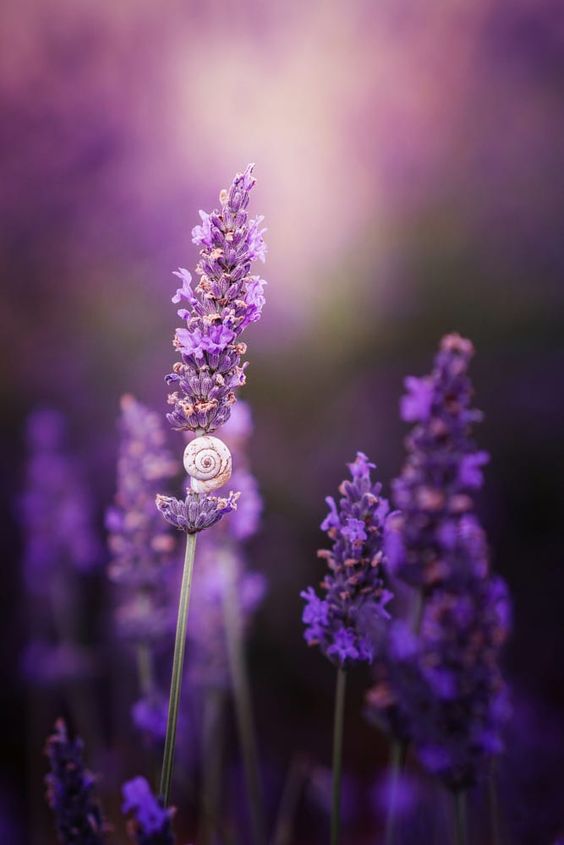 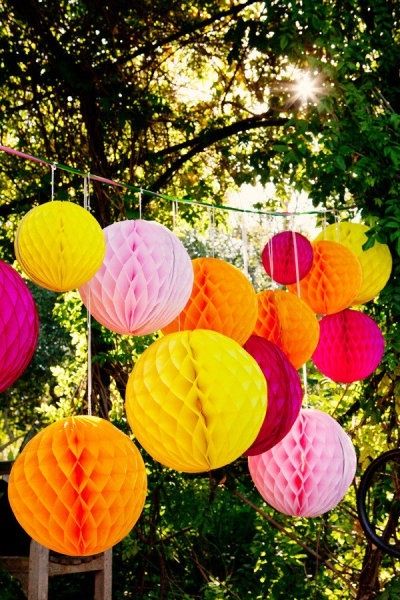 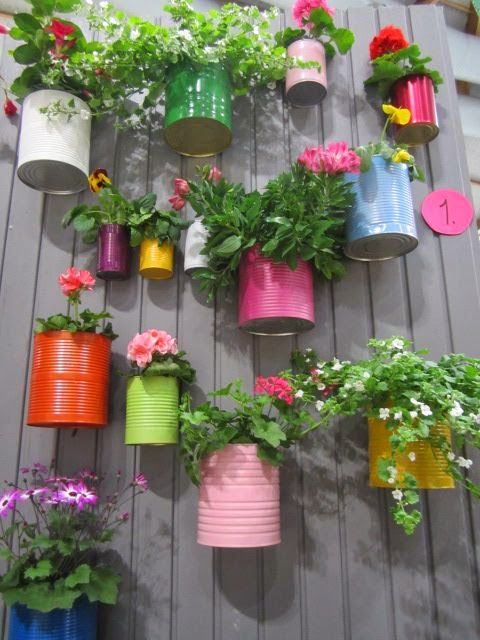 ZAHRADY PRO PASIVNÍ AKTIVITY
zajímavé  – barevné, dynamické, aromatické, živé
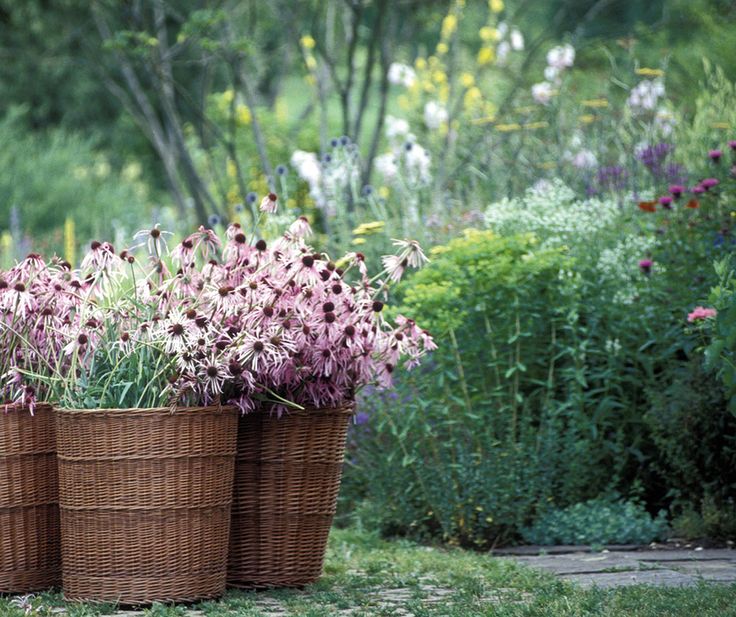 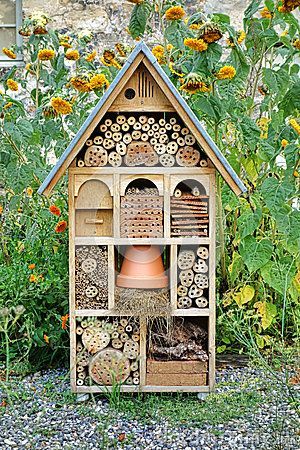 ZAHRADY PRO AKTIVNÍ TERAPII
bezpečné, přizpůsobené prostorem a aktivitami cílové skupině
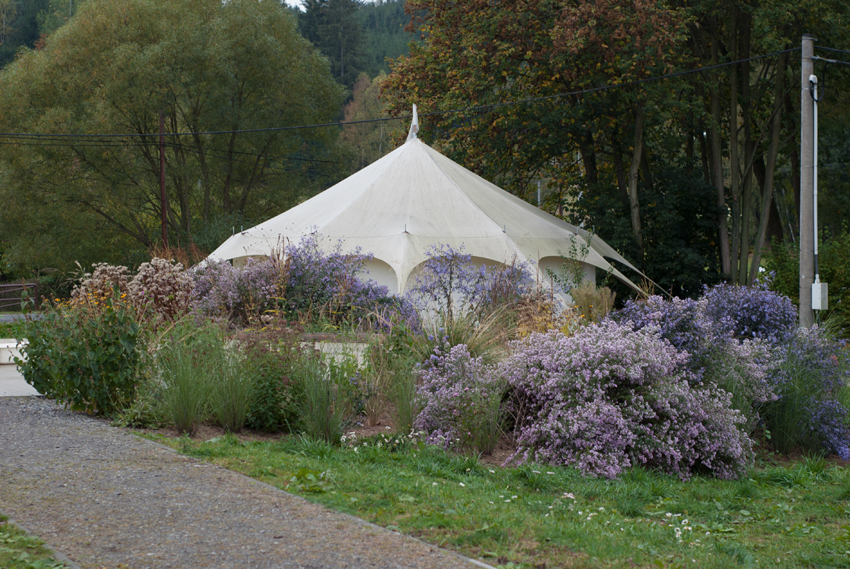 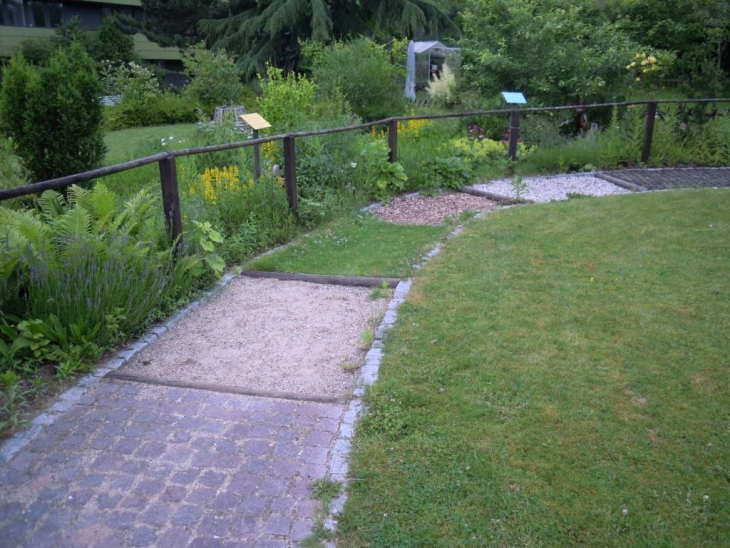 Lipka
ZAHRADY PRO AKTIVNÍ TERAPII
bezpečné, přizpůsobené prostorem a aktivitami cílové skupině
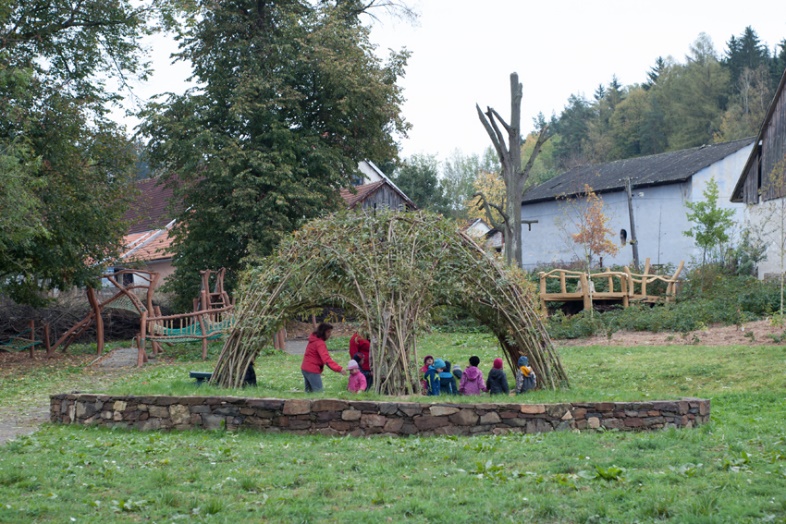 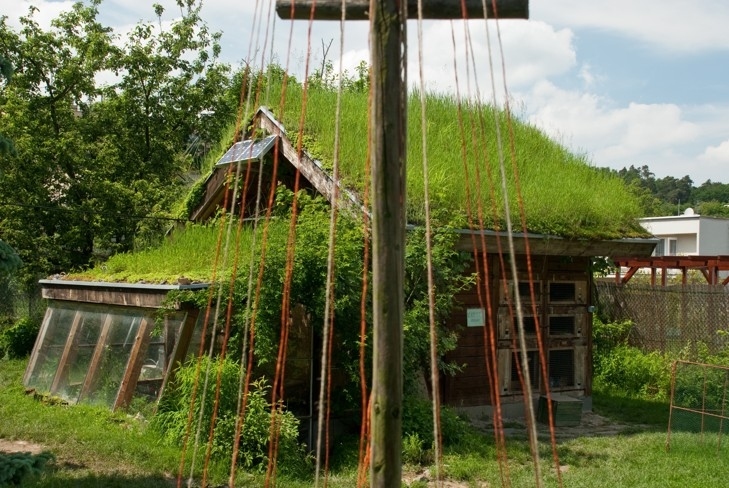 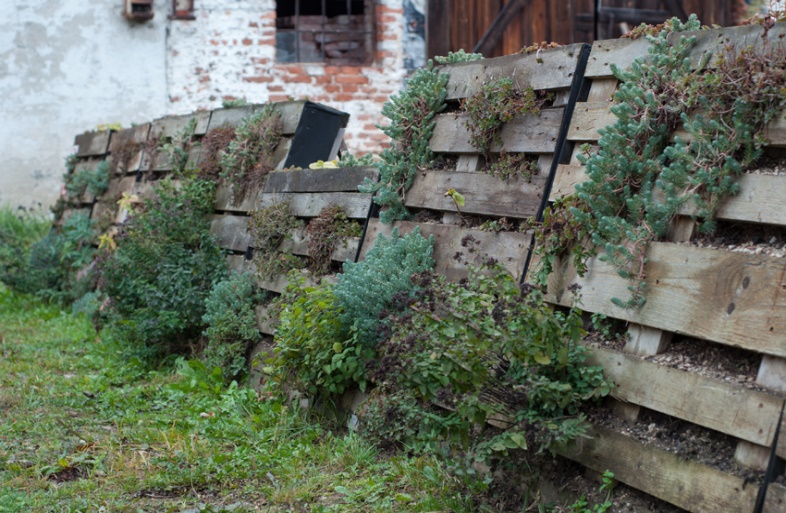 Lipka
ZAHRADY PRO AKTIVNÍ TERAPII
bezpečné, přizpůsobené prostorem a aktivitami cílové skupině
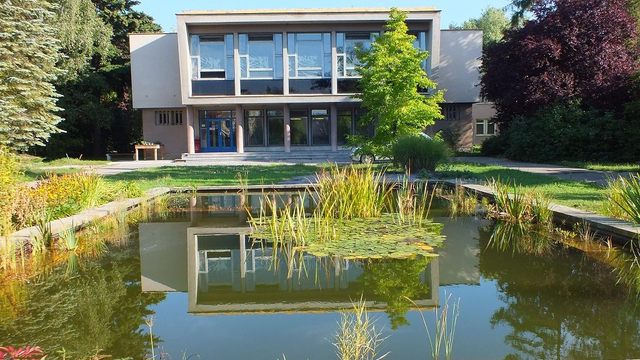 FN Brno
ZAHRADY PRO AKTIVNÍ TERAPII
bezpečné, přizpůsobené prostorem a aktivitami cílové skupině
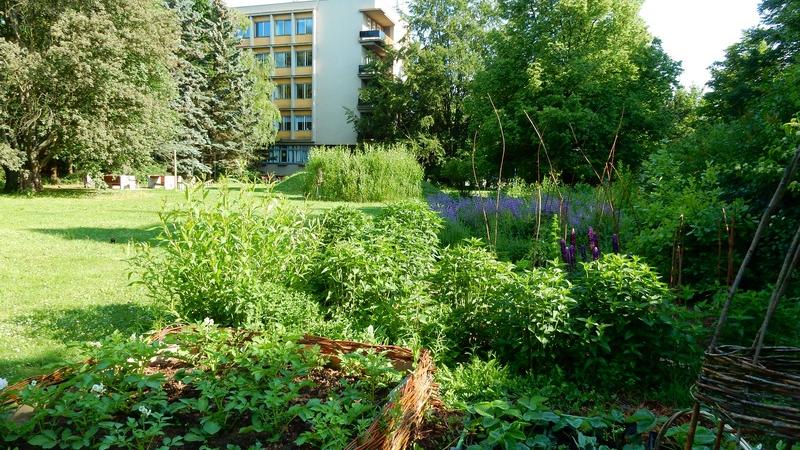 FN Brno
ZAHRADY PRO AKTIVNÍ TERAPII
bezpečné, přizpůsobené prostorem a aktivitami cílové skupině
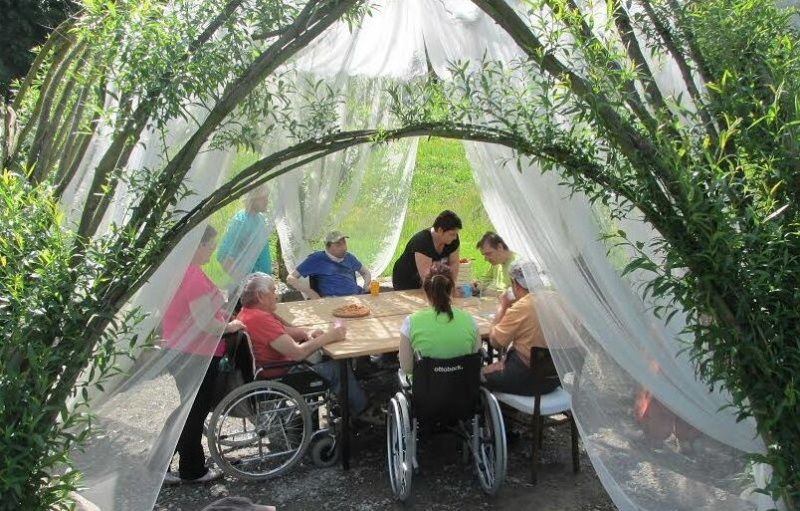 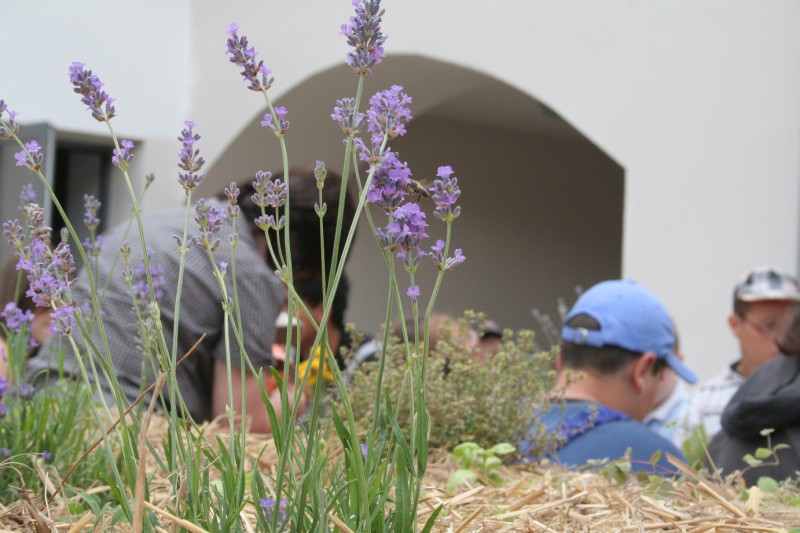 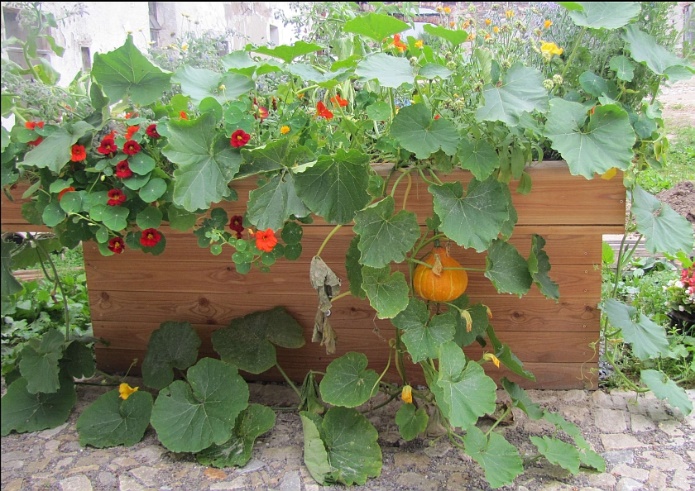 Ekocentrum Baliny Chaloupky
ROSTLINY AROMATICKÉ
příjemné vůně, atraktivní vzhled, nenáročné na pěstování, široké možnosti zpracování a užití pro ZT

± alergie, fobie a hmyz
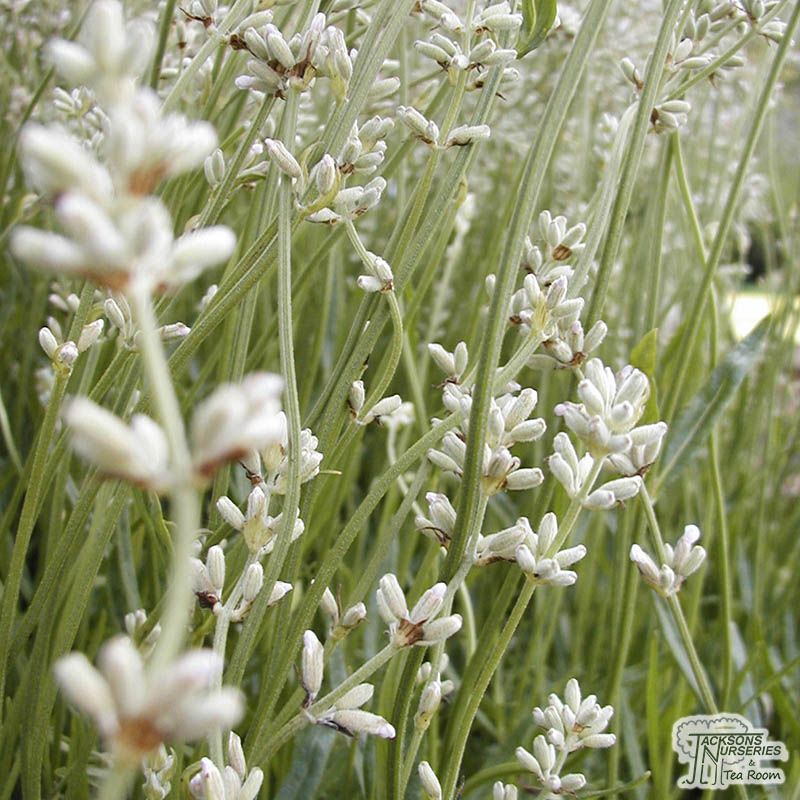 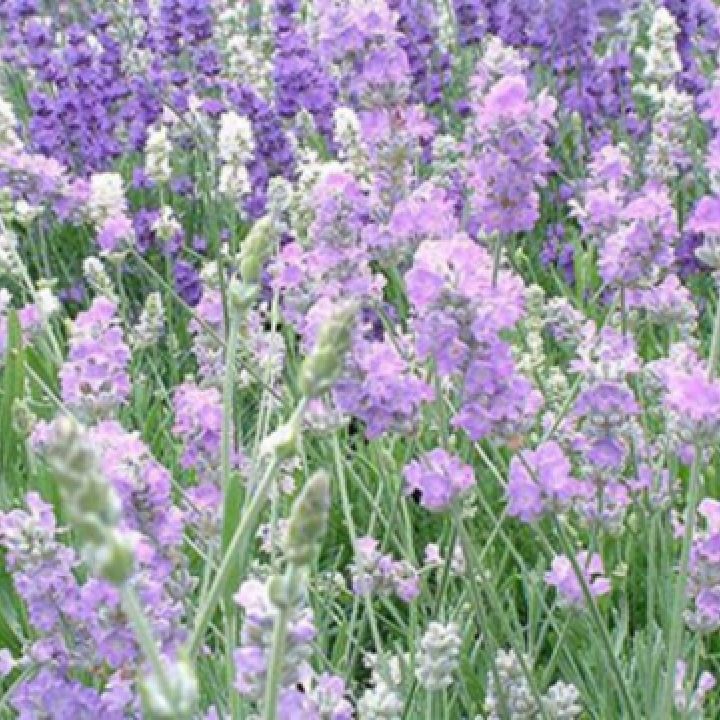 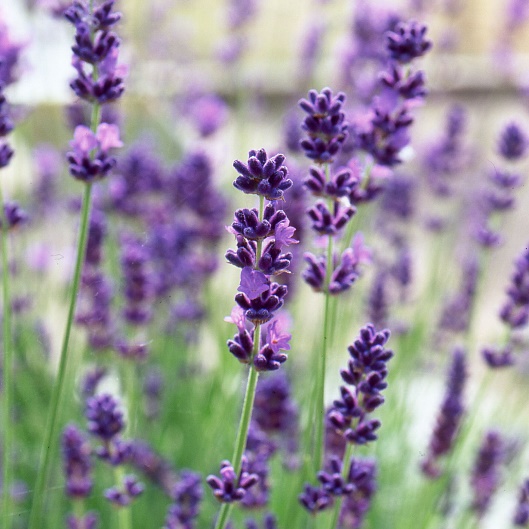 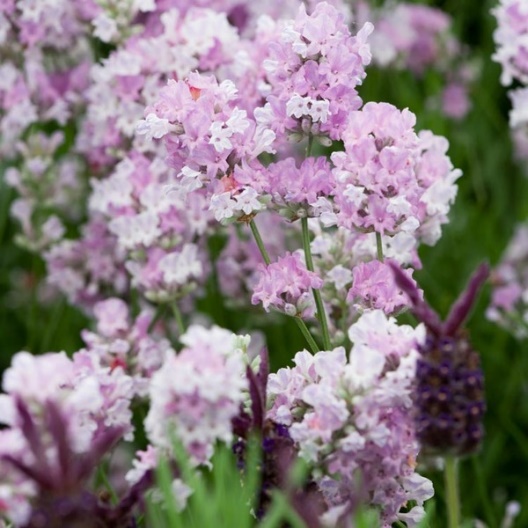 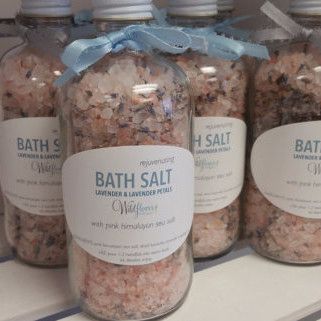 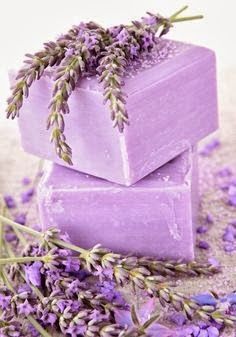 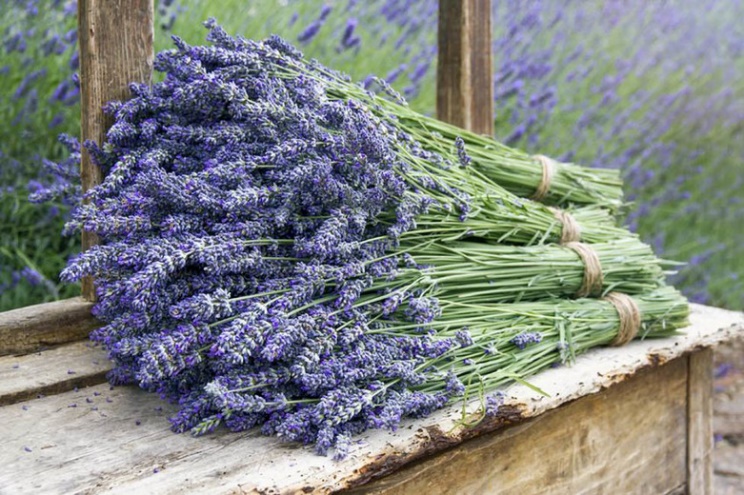 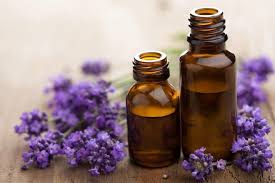 levandule
ROSTLINY AROMATICKÉ
příjemné vůně, atraktivní vzhled, nenáročné na pěstování, široké možnosti zpracování a užití pro ZT

± alergie, fobie a hmyz
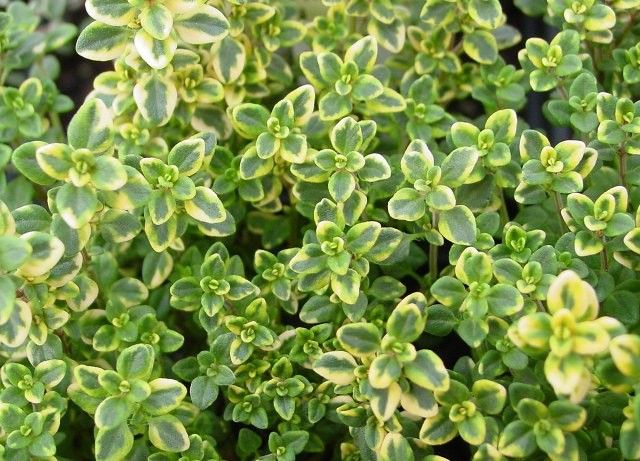 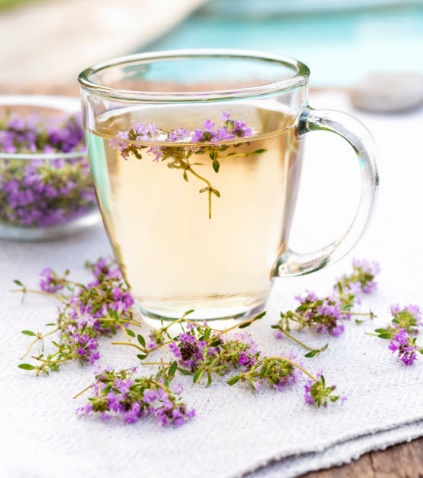 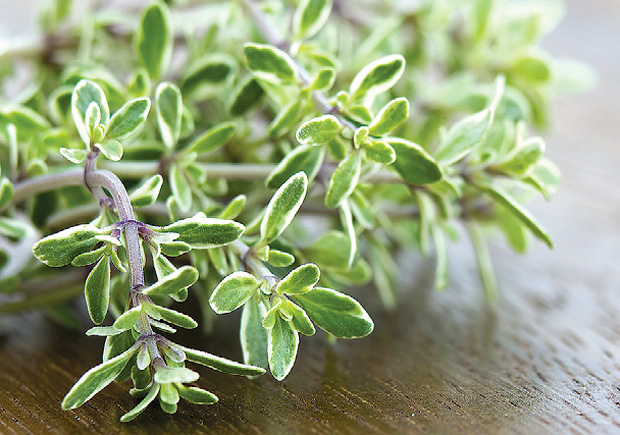 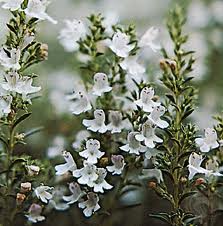 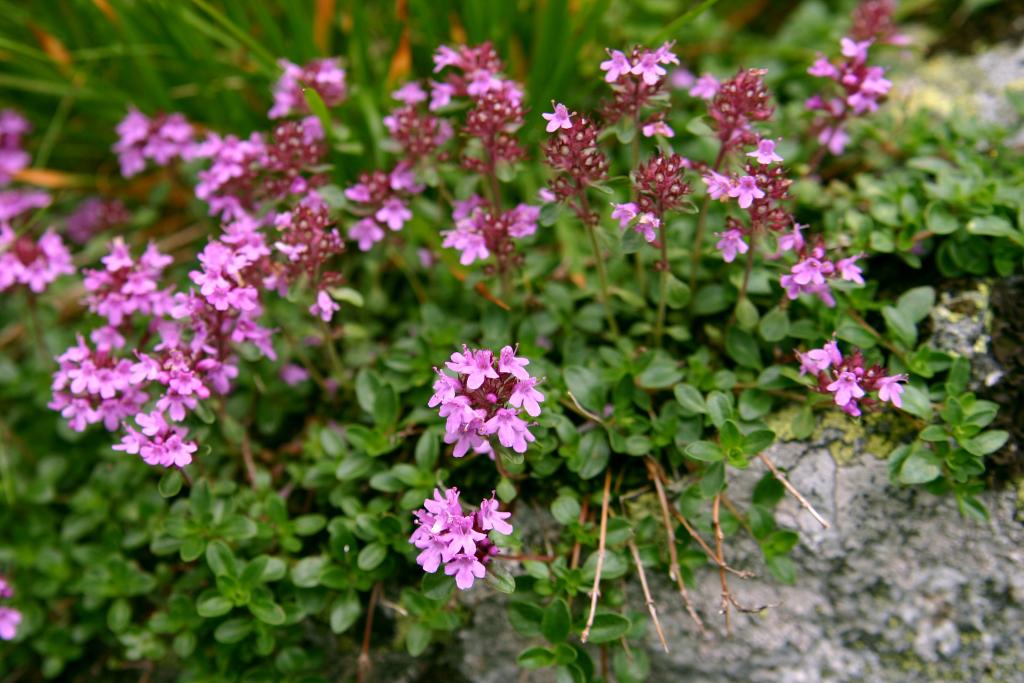 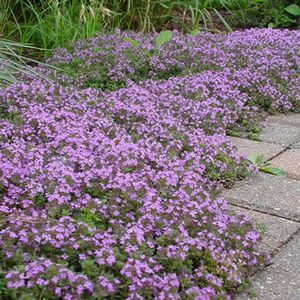 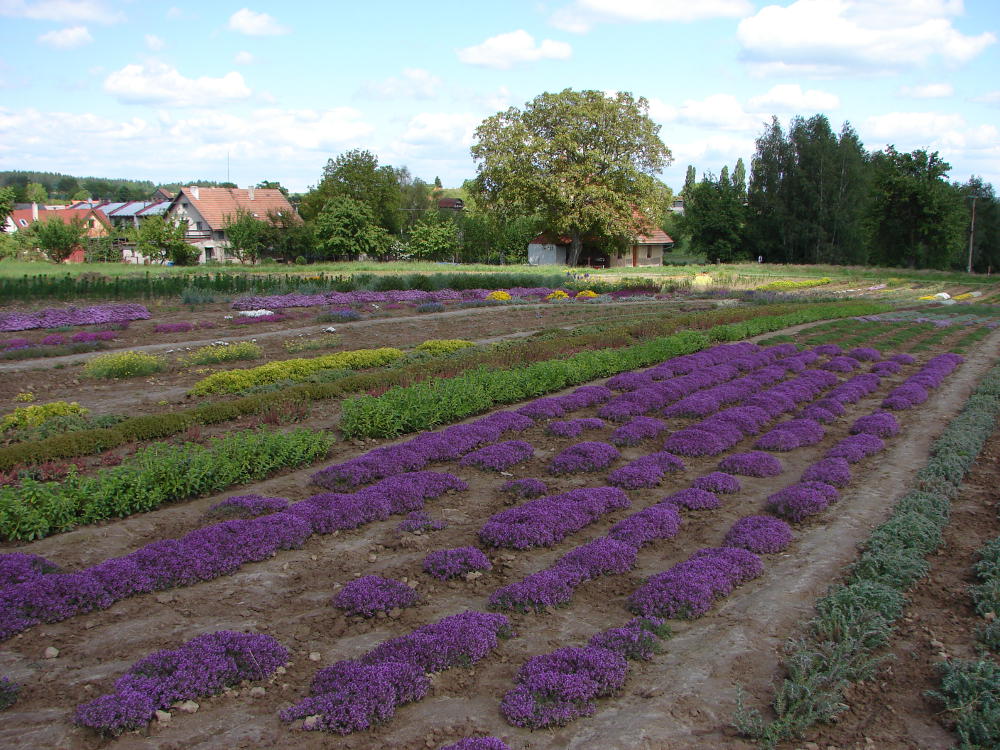 tymiány a mateřídoušky
ROSTLINY AROMATICKÉ
příjemné vůně, atraktivní vzhled, nenáročné na pěstování, široké možnosti zpracování a užití pro ZT

± alergie, fobie a hmyz
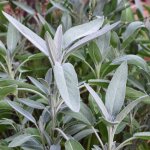 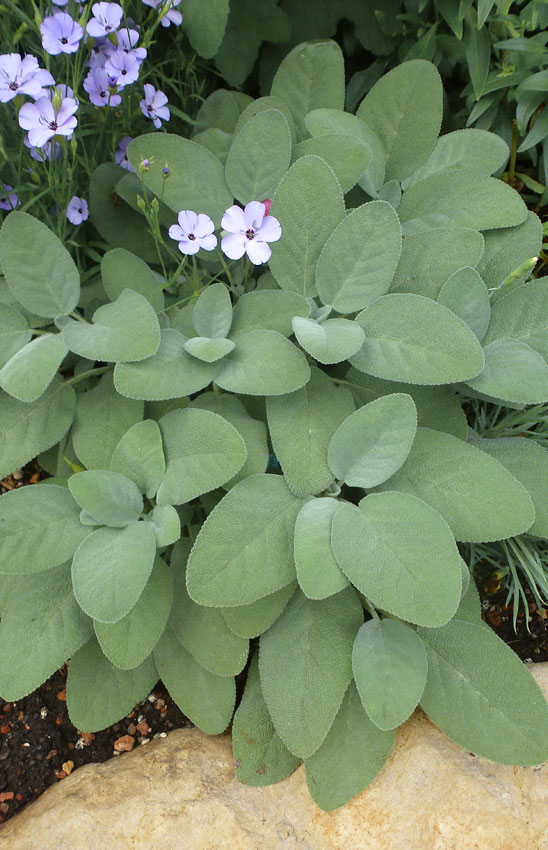 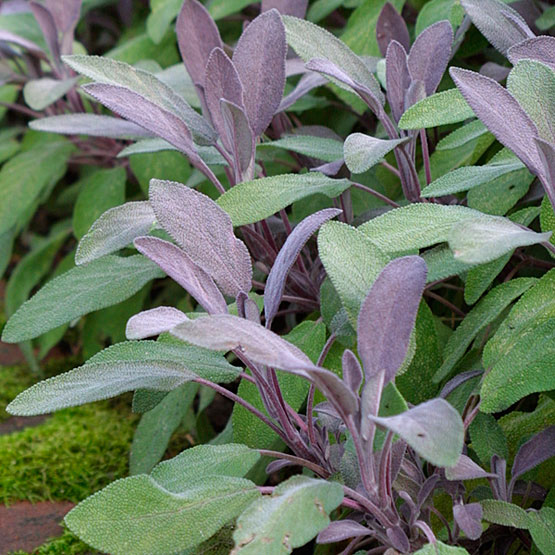 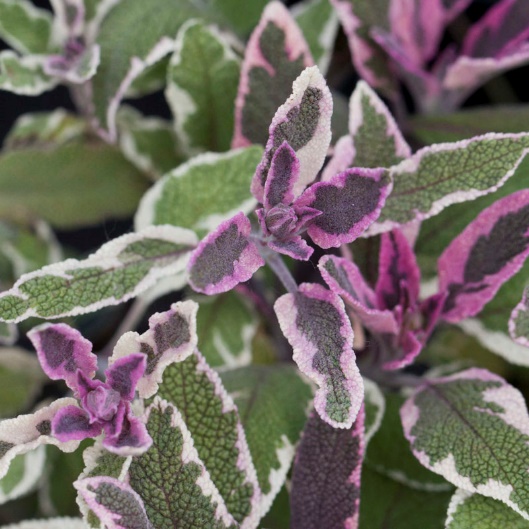 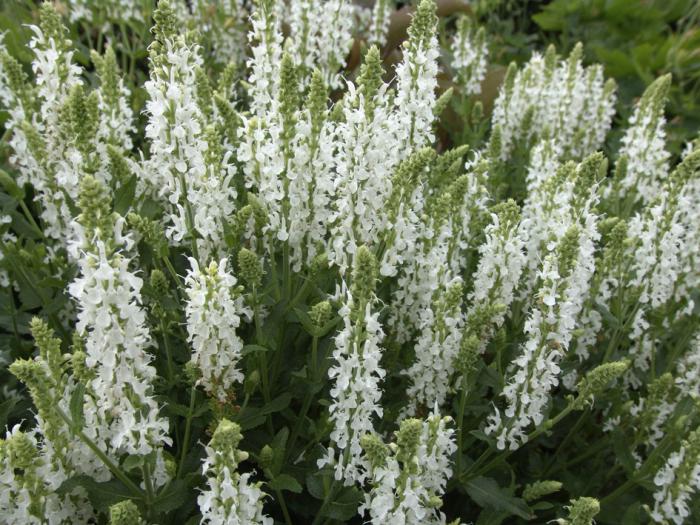 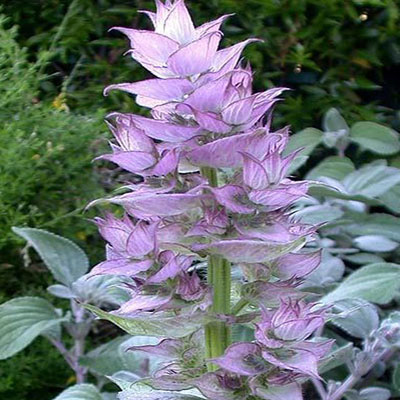 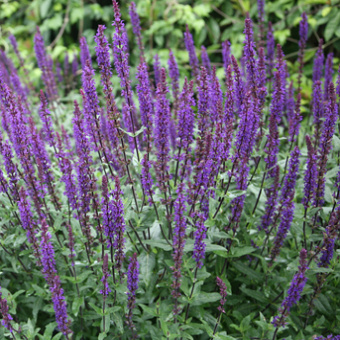 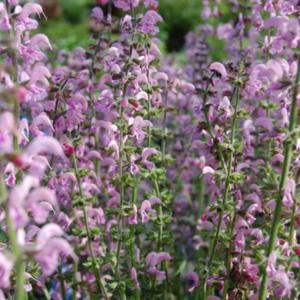 šalvěje
ROSTLINY AROMATICKÉ
příjemné vůně, atraktivní vzhled, nenáročné na pěstování, široké možnosti zpracování a užití pro ZT

± alergie, fobie a hmyz
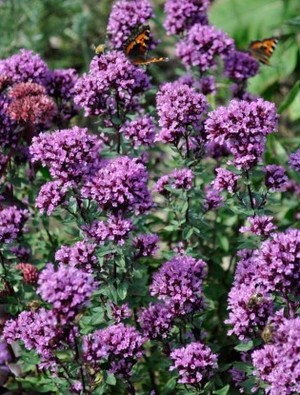 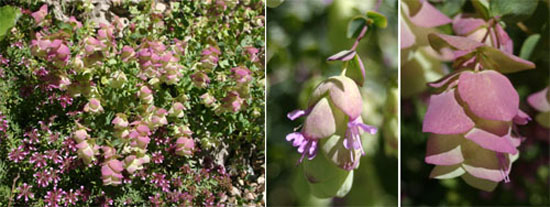 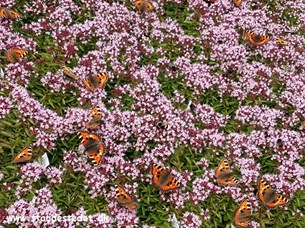 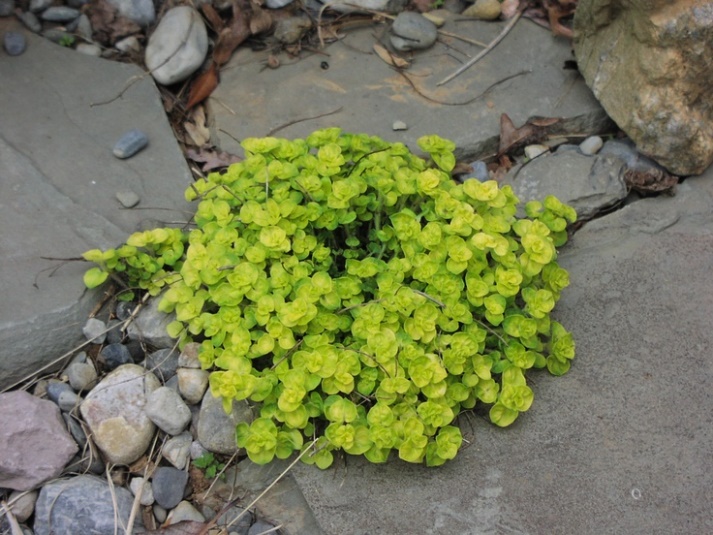 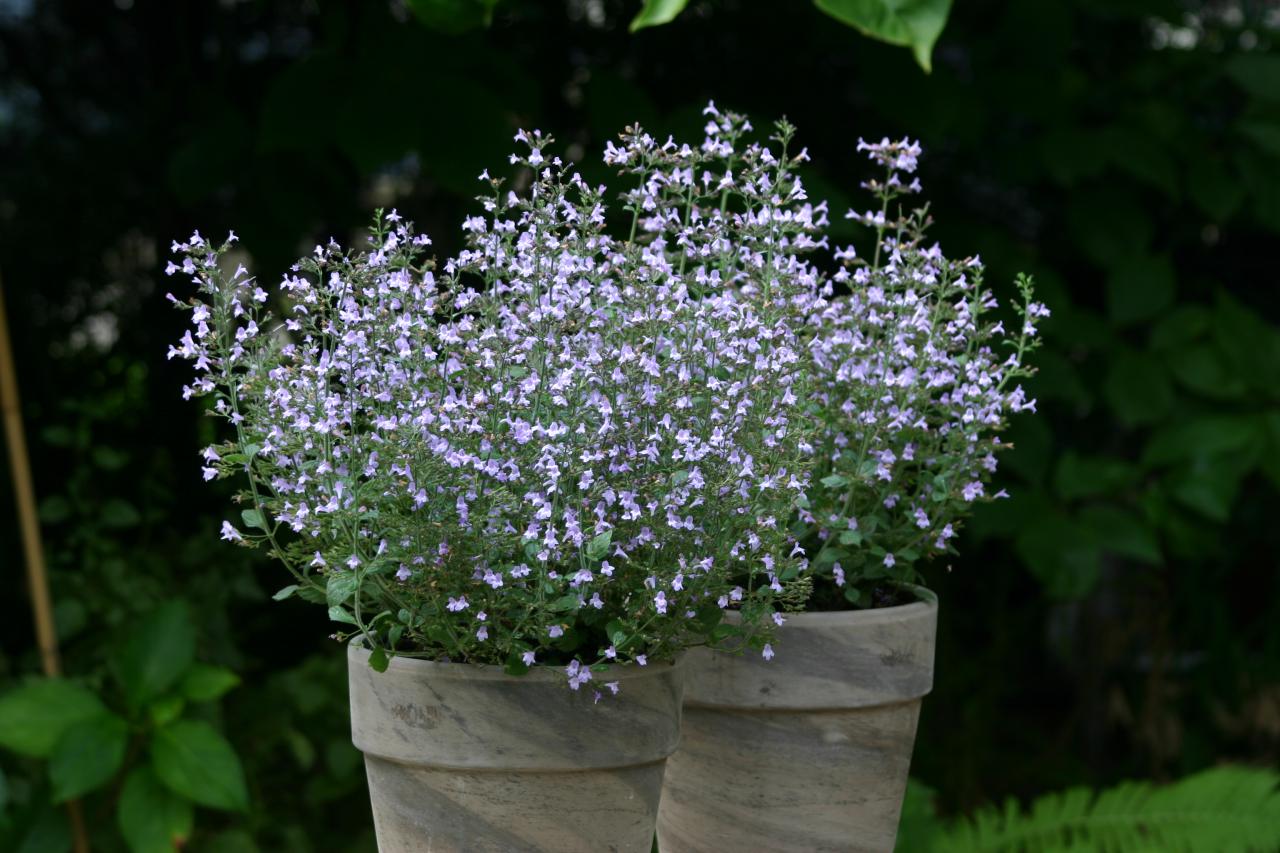 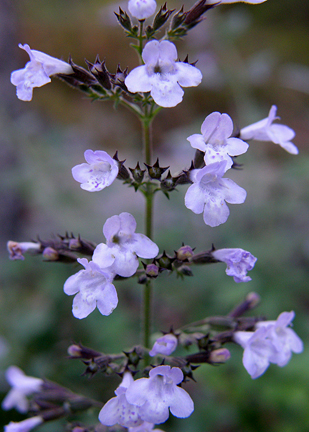 oregana a marulky
ROSTLINY AROMATICKÉ
příjemné vůně, atraktivní vzhled, nenáročné na pěstování, široké možnosti zpracování a užití pro ZT

± alergie, fobie a hmyz
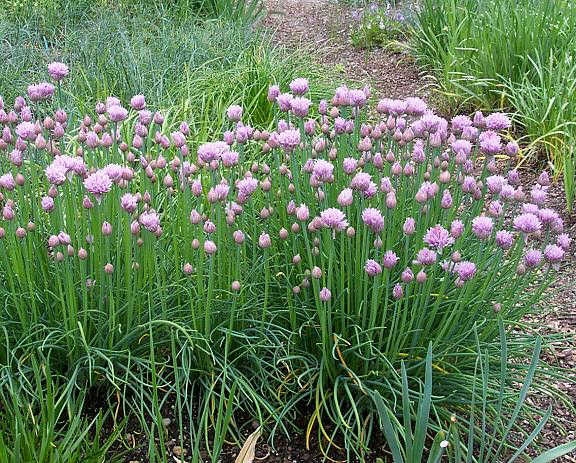 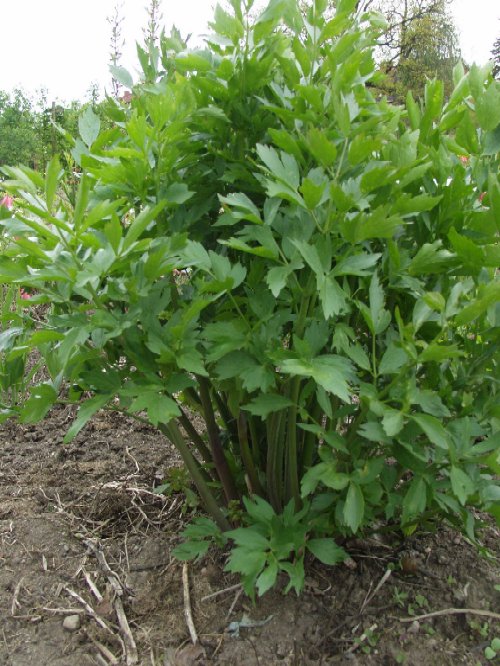 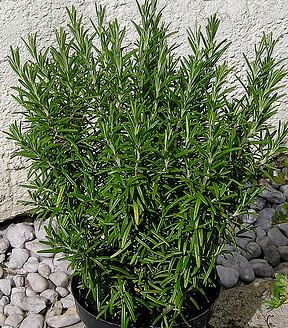 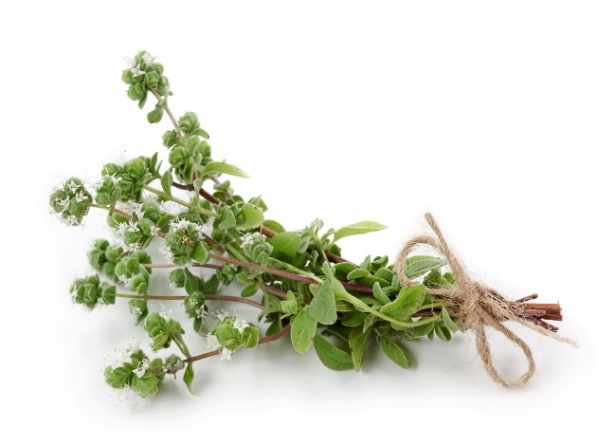 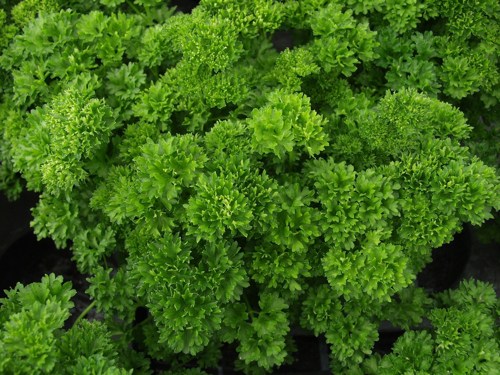 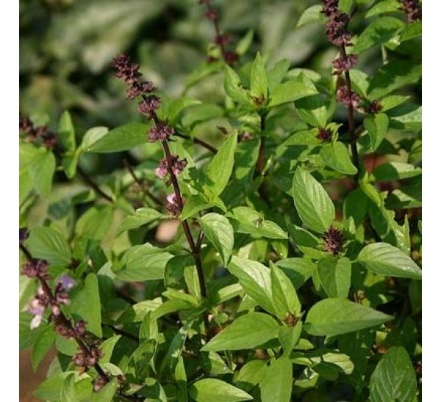 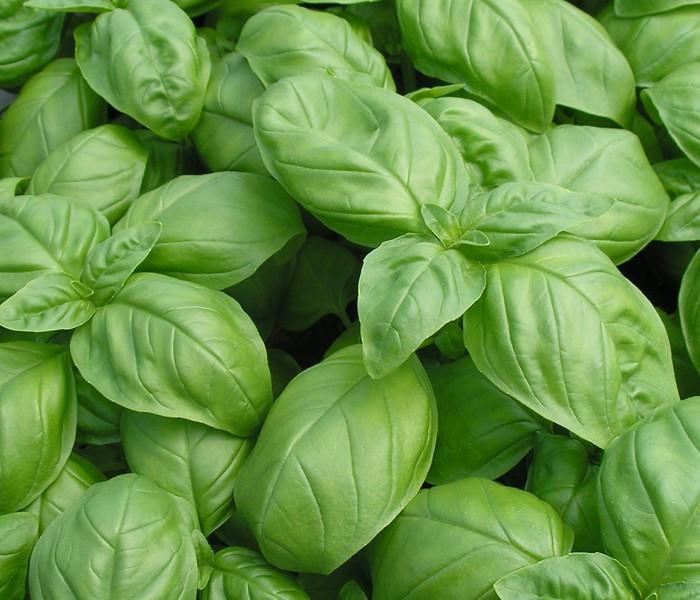 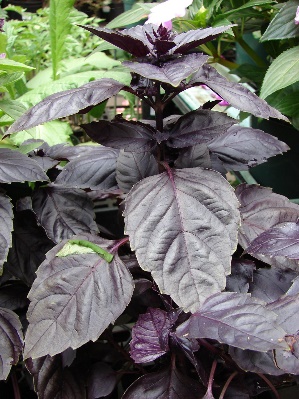 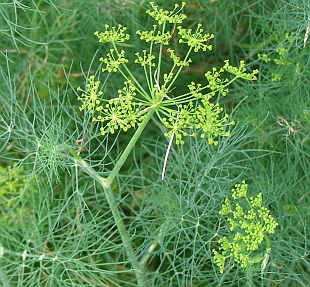 kuchyňské byliny
ROSTLINY LÁKAJÍCÍ HMYZ
příjemné vůně, atraktivní vzhled, vhodné pro pozorování zblízka

± alergie na bodnutí
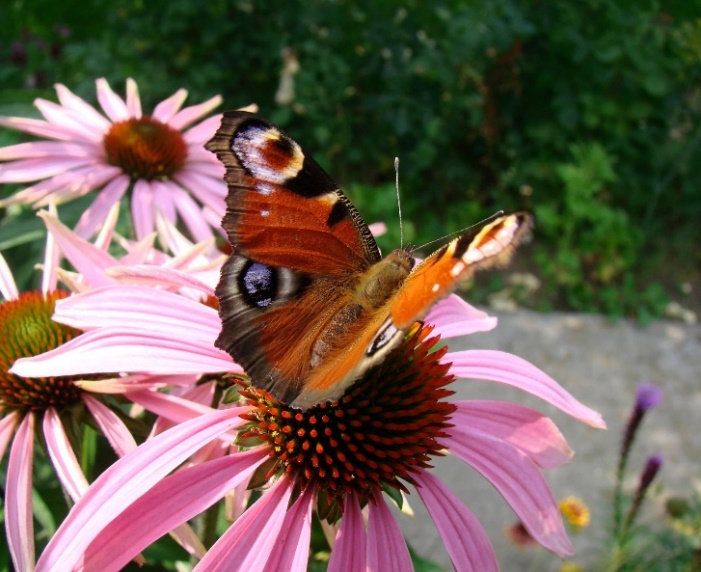 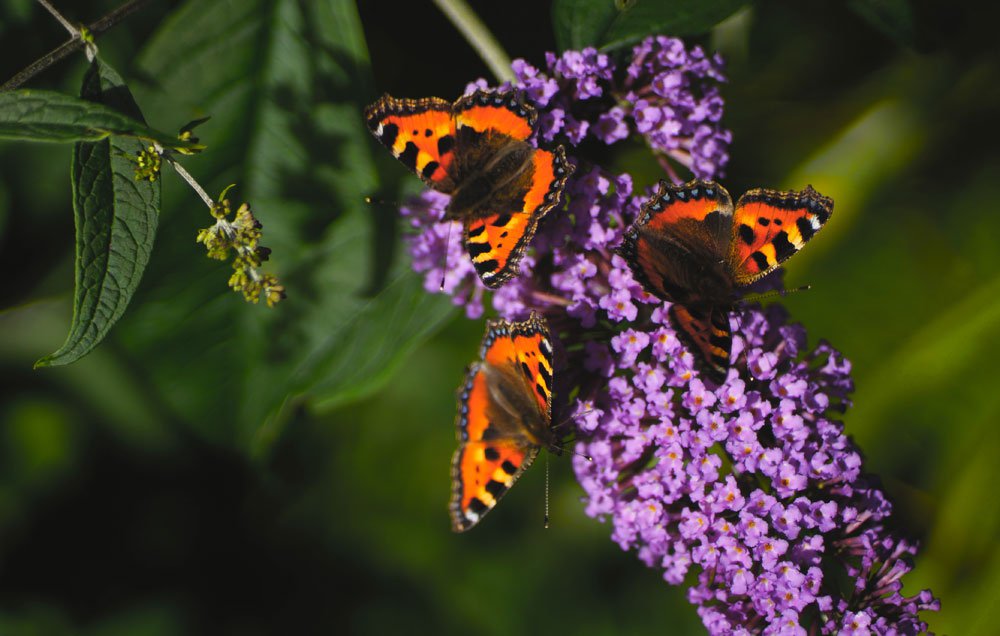 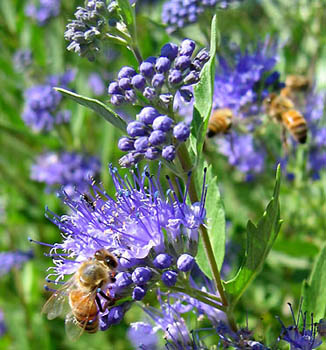 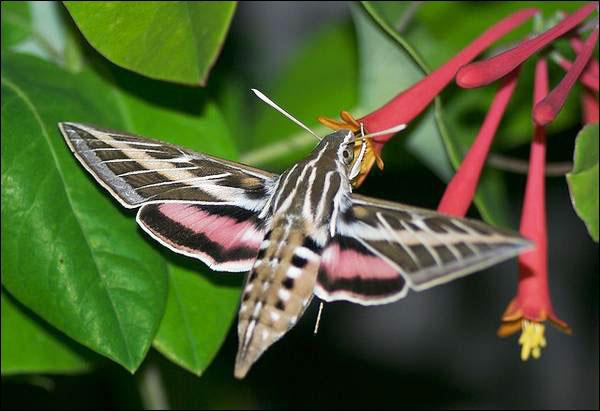 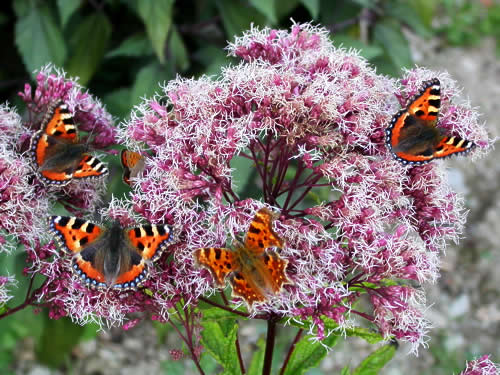 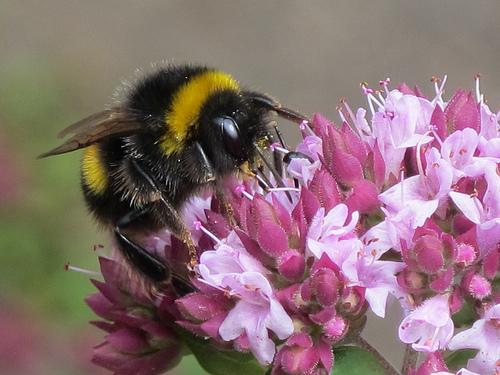 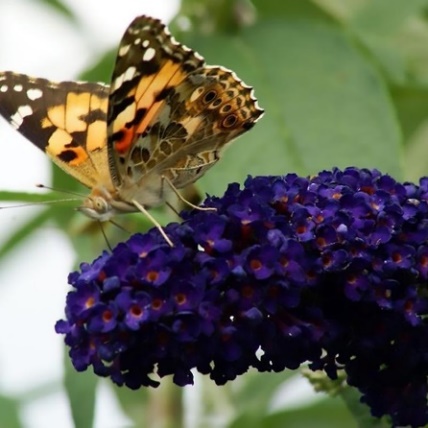 komule, zimolezy, oregana, sadce, ořechokřídlec, ...
ROSTLINY „HMATOVÉ“
atraktivní vzhled, vlastnosti různé části rostliny, užití pro hmatové zahrady v  ZT

± alergie a hmyz
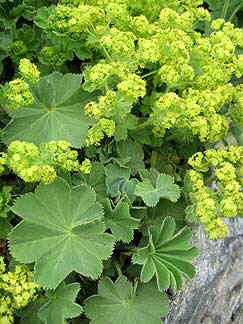 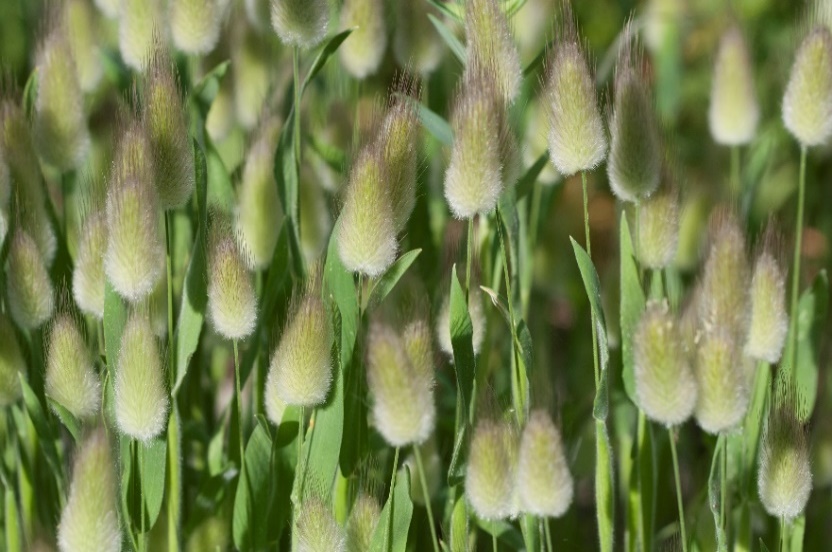 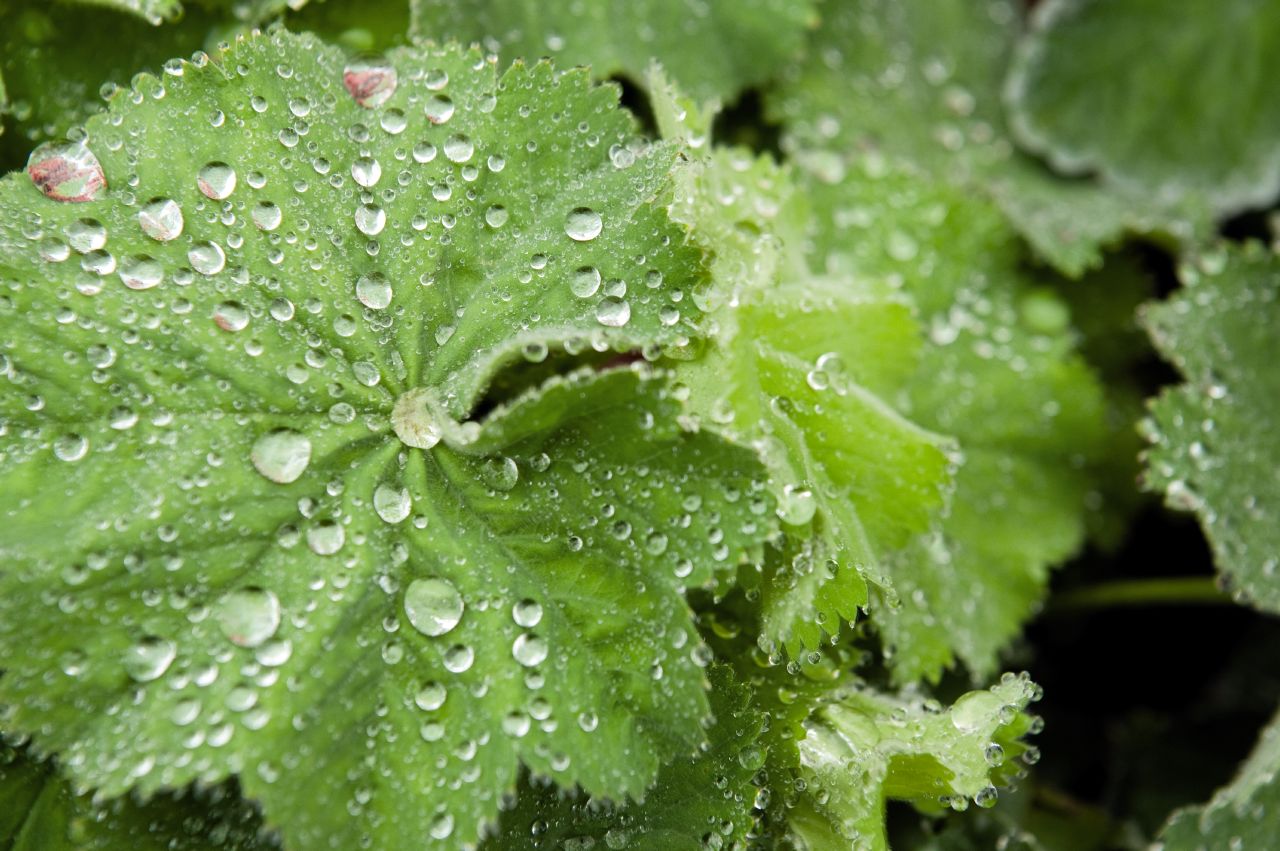 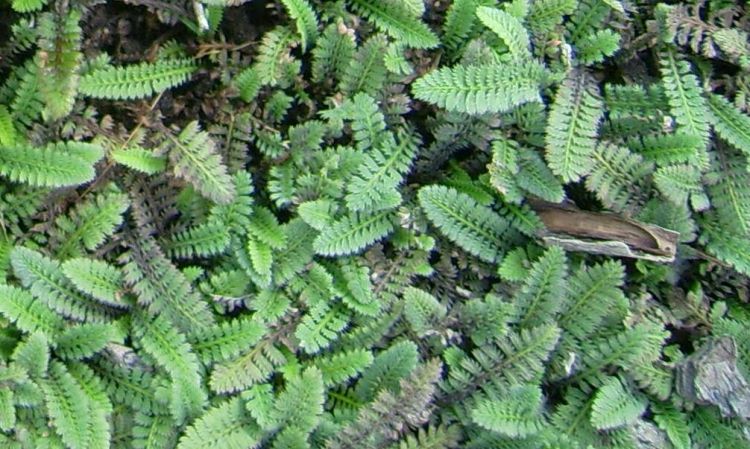 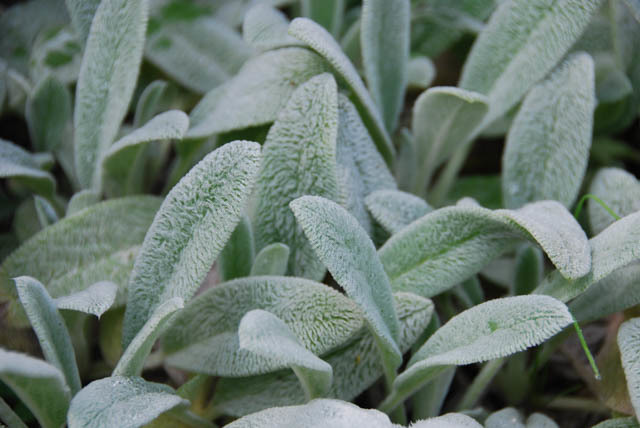 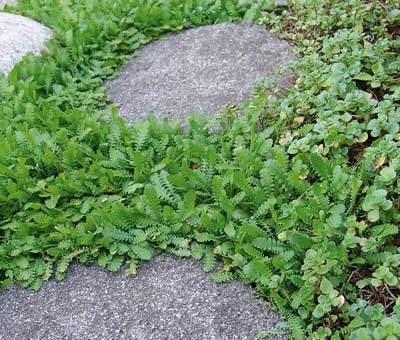 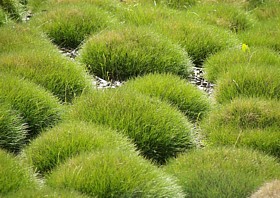 trávy, trvalky okrasné listem, pošlapu odolné pokryvné trvalky
ROSTLINY, ZVÍŘATA A ŽIVLY VYDÁVAJÍCÍ ZVUK
užití pro smyslové zahrady v  ZT

± alergie a hmyz
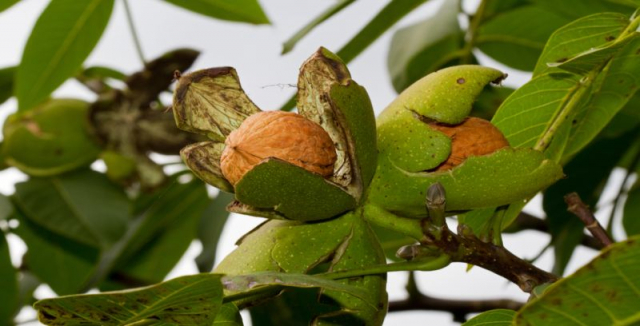 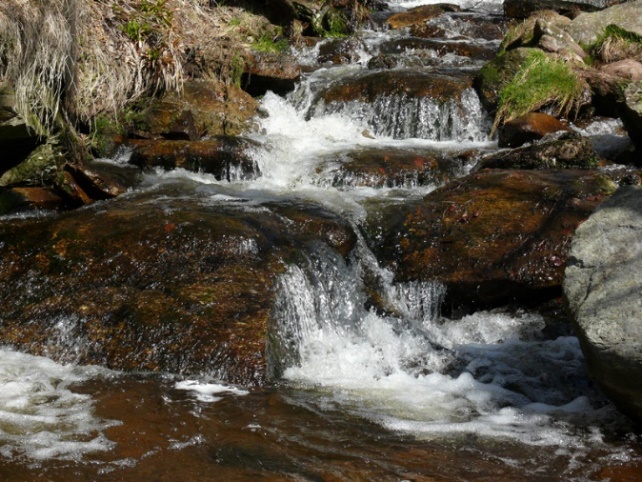 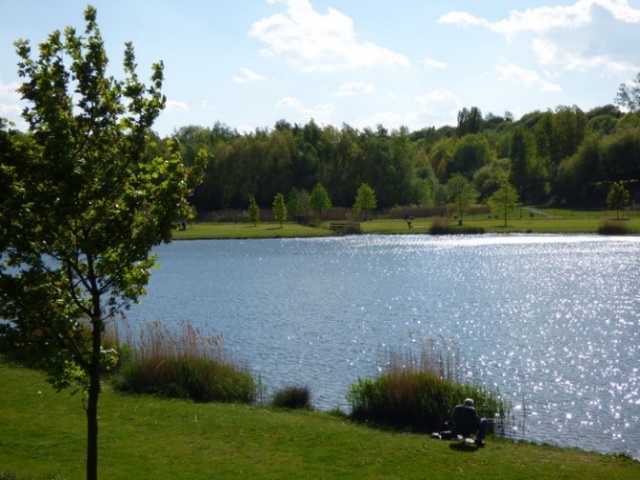 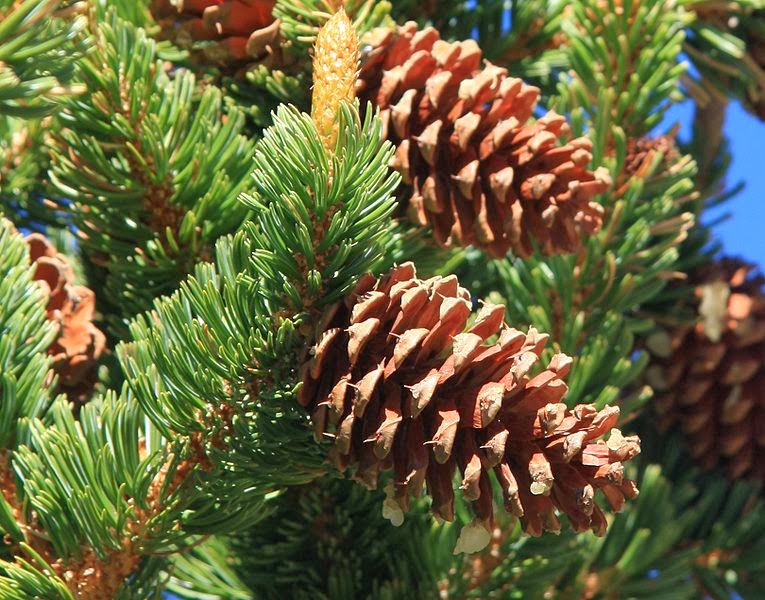 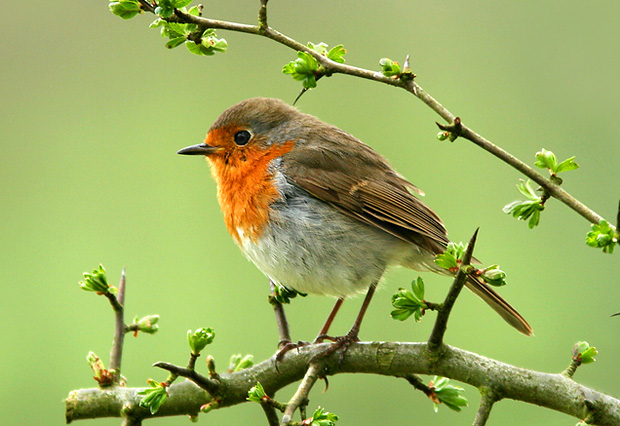 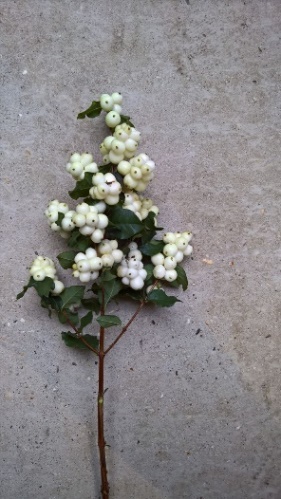 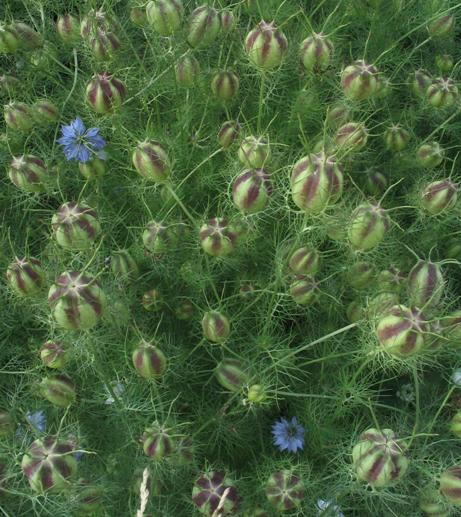 šumení vody, padání ořechů, praskání šišek na slunci, zpěv ptáků, praskání pámelníku, chrastění černuchy
ROSTLINY VYDÁVAJÍCÍ ZVUK
užití pro smyslové zahrady v  ZT

± alergie a hmyz
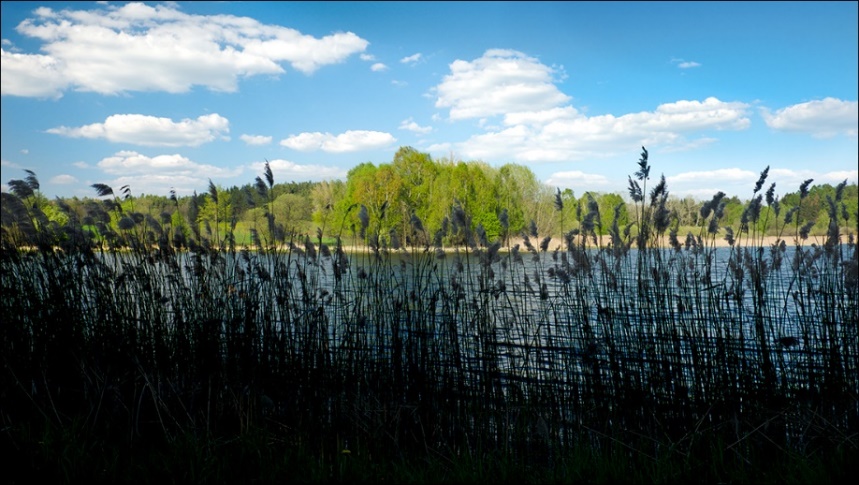 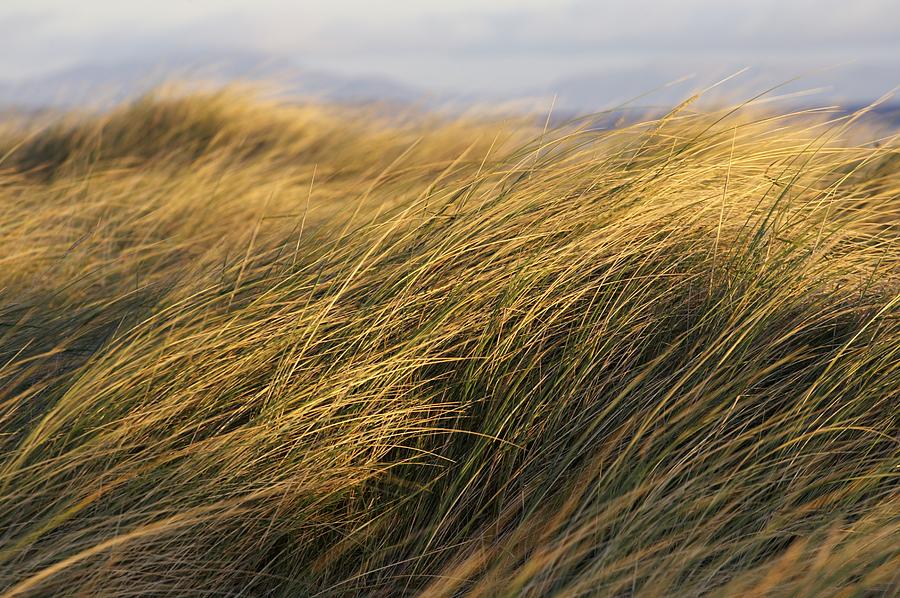 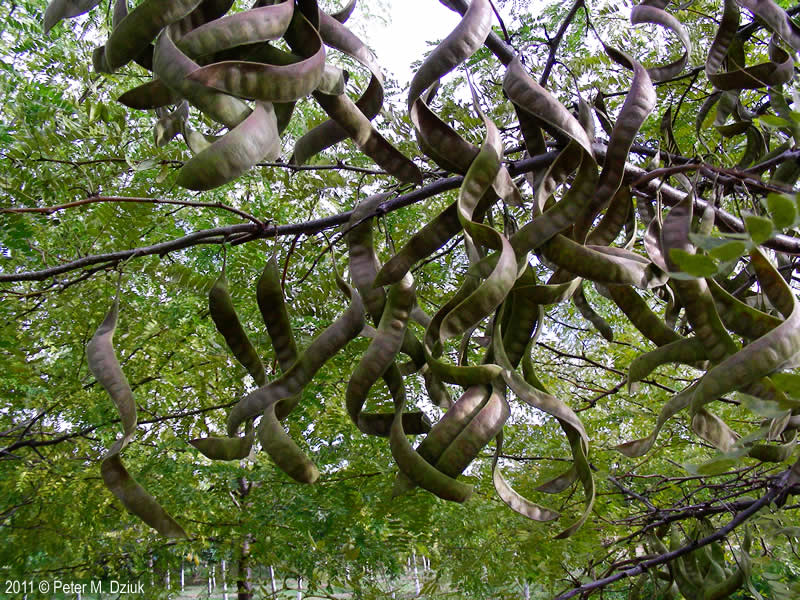 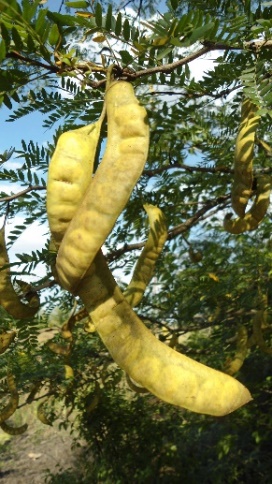 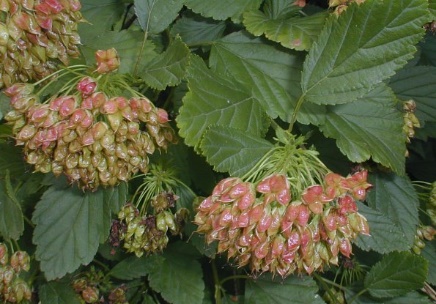 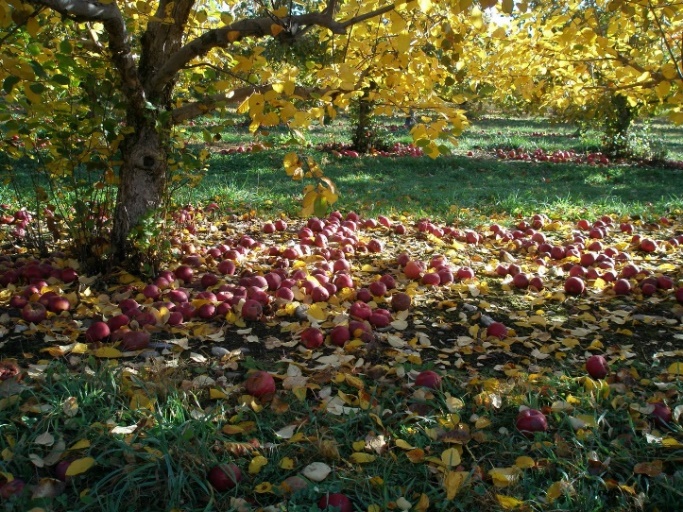 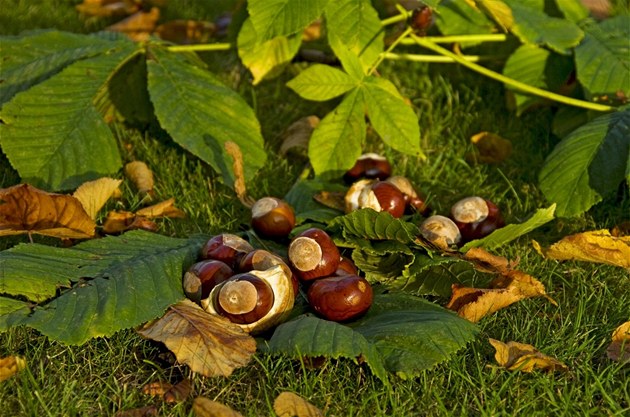 plody dřezovce, trávy ve větru, rákosí u vody, padání kaštanů, jablek, praskání měchýřků tavoly
ROSTLINY „EMOČNÍ“
atraktivní vzhled květů či plodů, široké možnosti využití pro pozorování, rukodělné práce při ZT

± alergie a hmyz
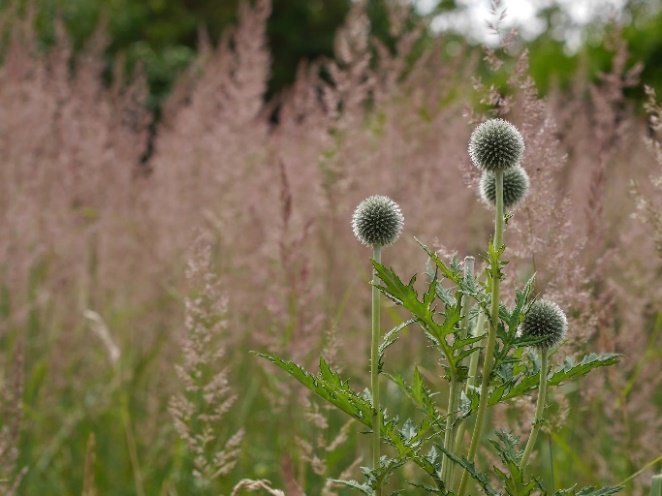 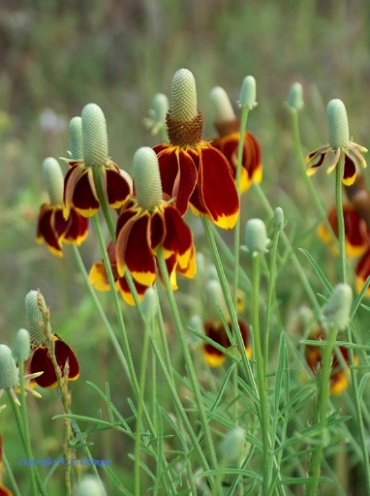 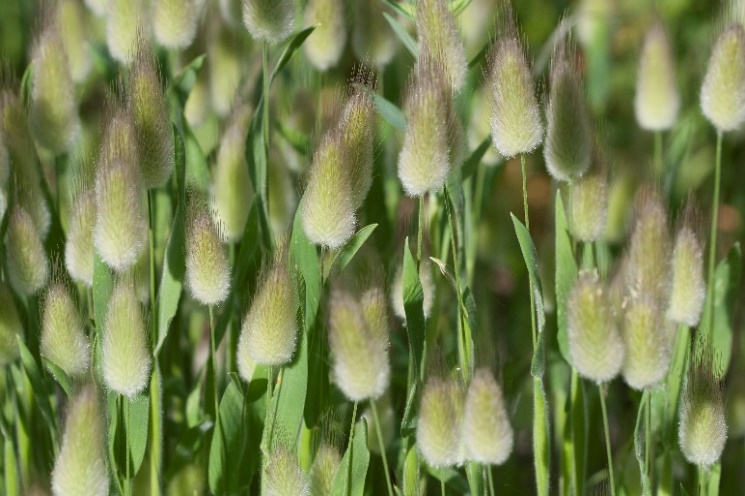 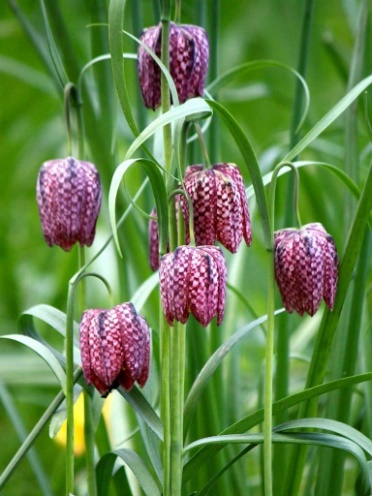 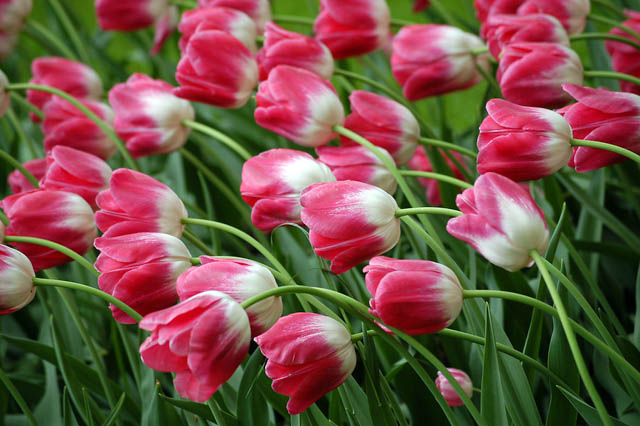 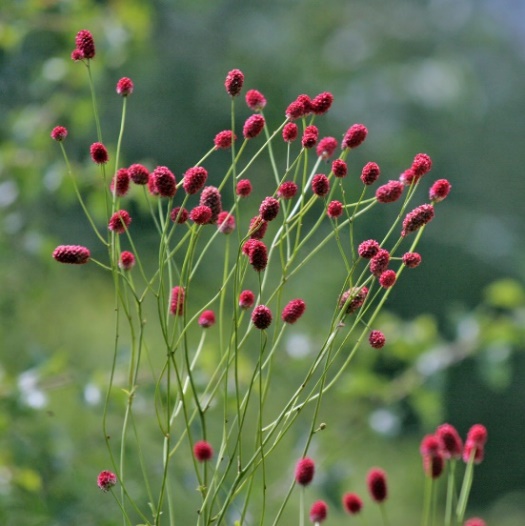 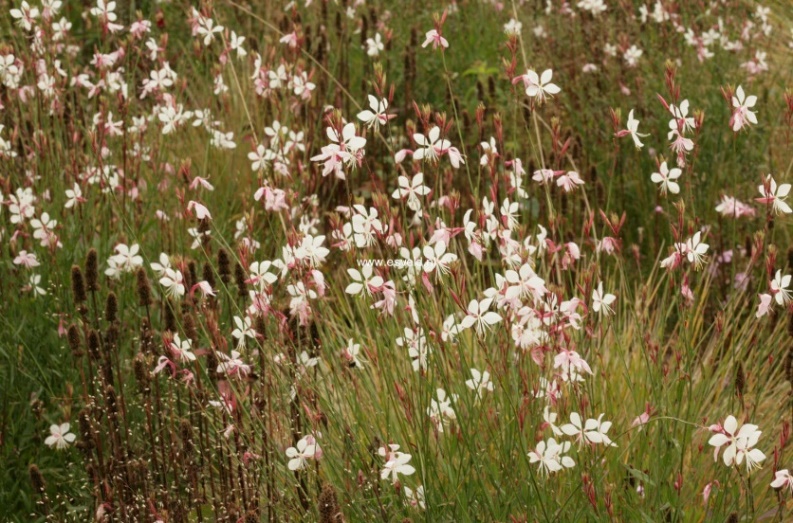 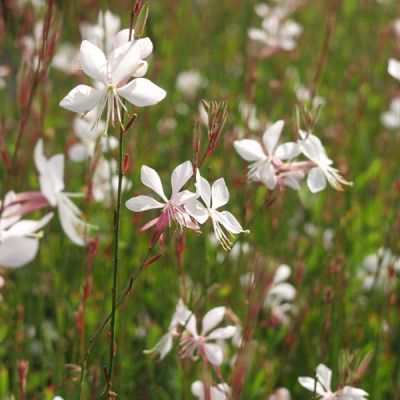 cibuloviny, trvalky s kulovitým nebo kompaktním květenstvím, drobnými kvítky apod.
ROSTLINY SE ZAJÍMAVÝMI PLODY
atraktivní vzhled sezónní vzhled, široké možnosti využití pro pozorování, rukodělné práce při ZT

± jedovatost
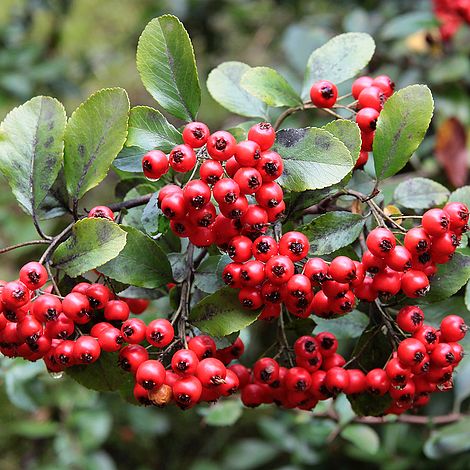 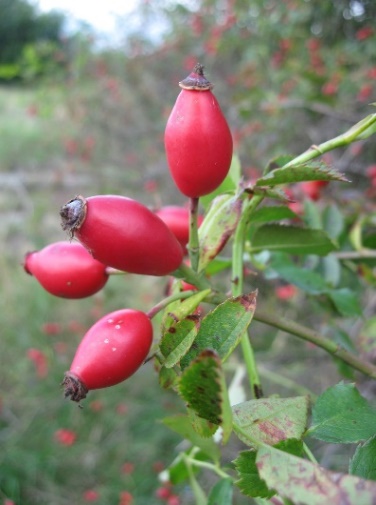 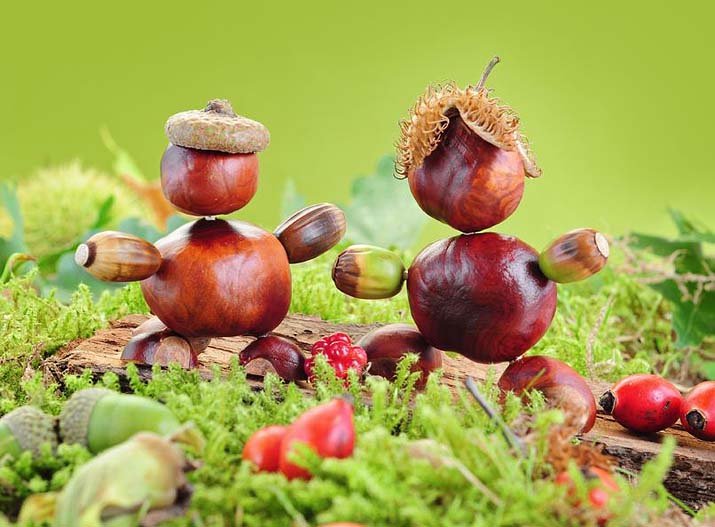 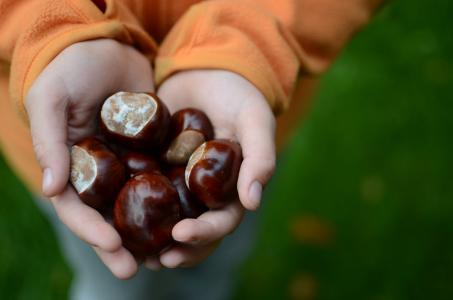 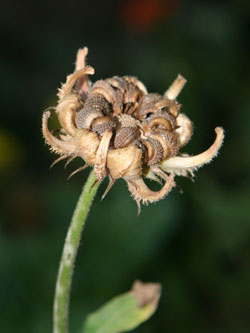 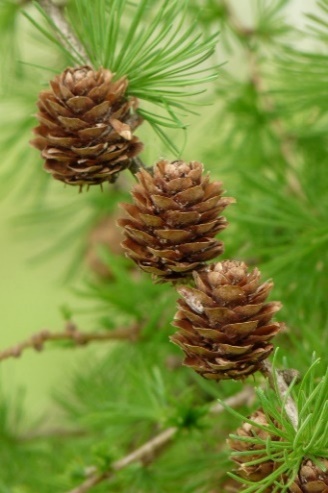 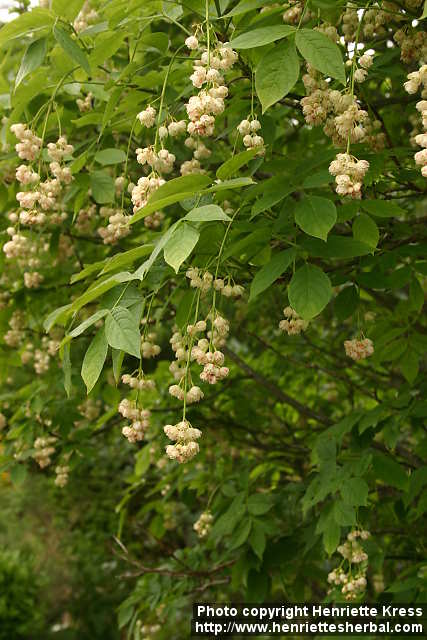 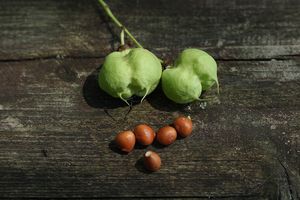 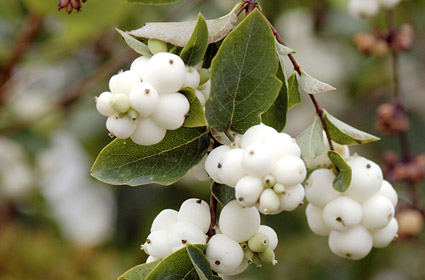 plody stromů, keřů, trvalek, letniček
ROSTLINY S TRVANLIVÝMI KVĚTY
atraktivní vzhled květů, zimní efekt na zahradě, vhodné k sušení, široké možnosti využití při ZT
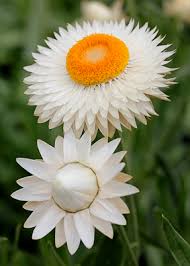 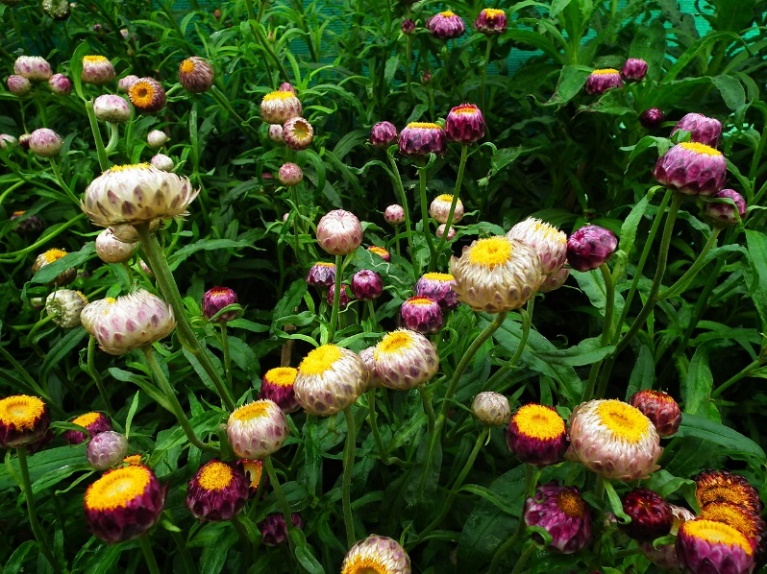 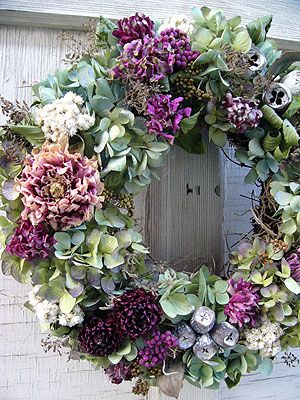 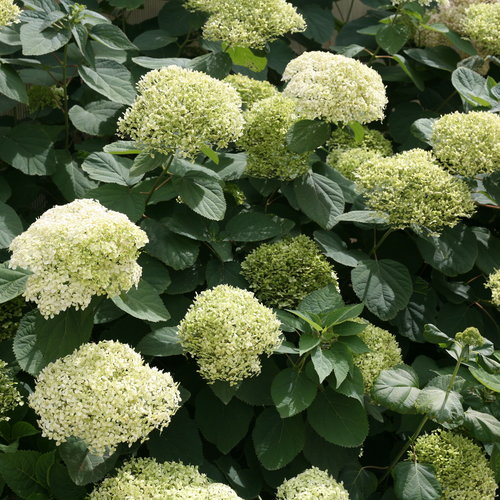 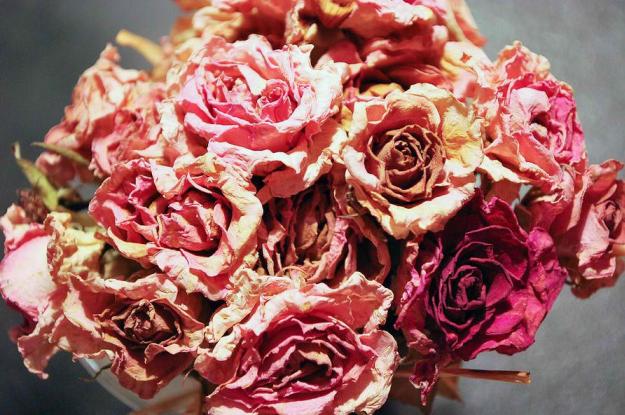 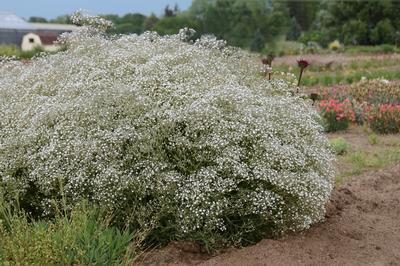 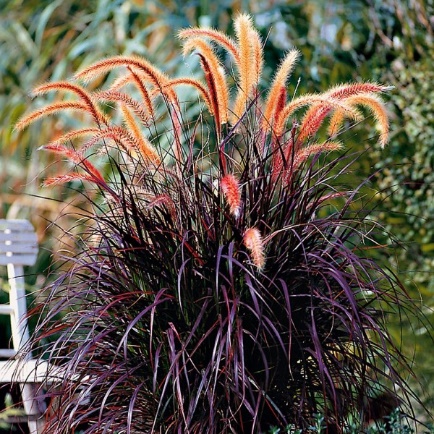 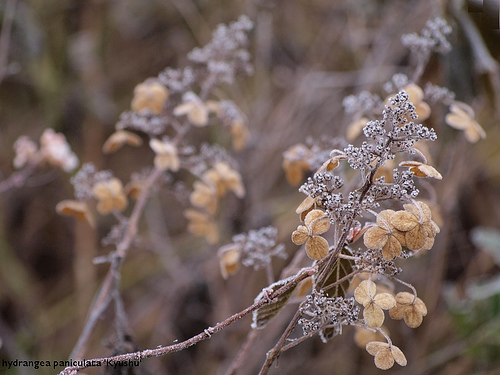 hortenzie, letničky, růže, okrasné trvalky, atp.
ROSTLINY  UŽITKOVÉ
zelenina a ovoce, široké možnosti využití pro zpracování, ochutnávání, rukodělné práce při ZT

± alergie
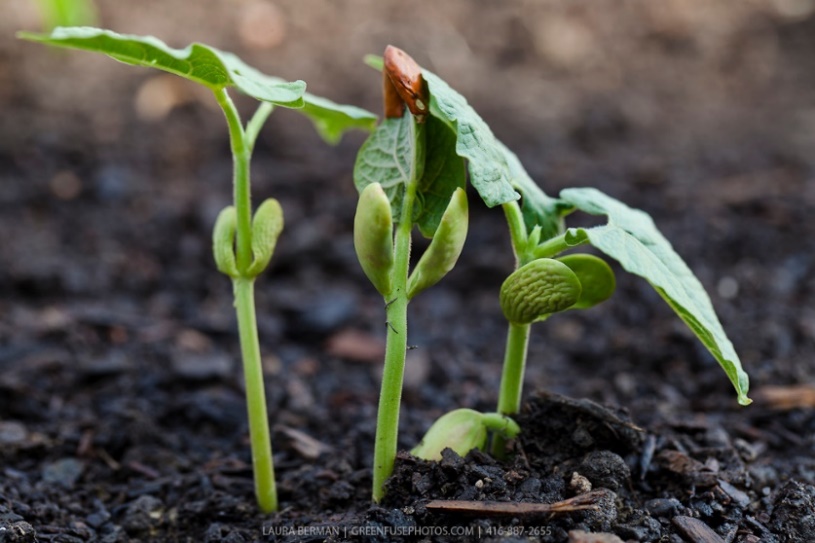 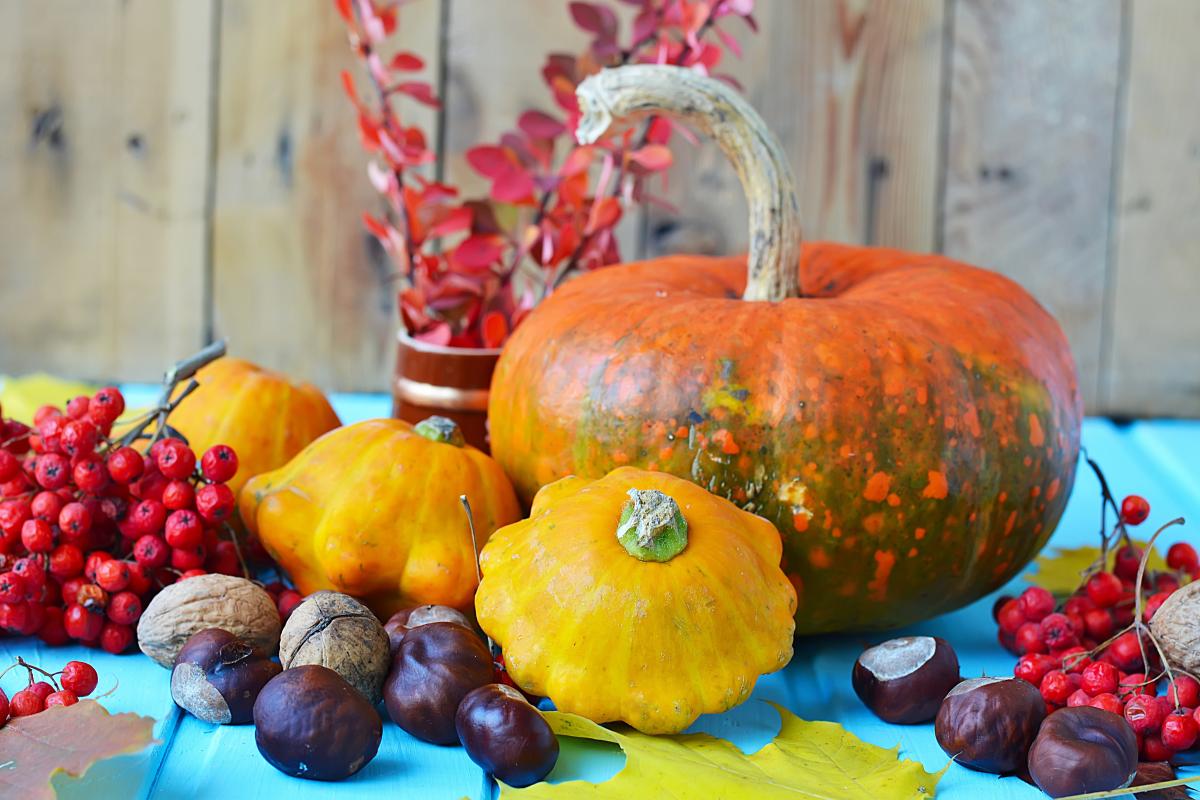 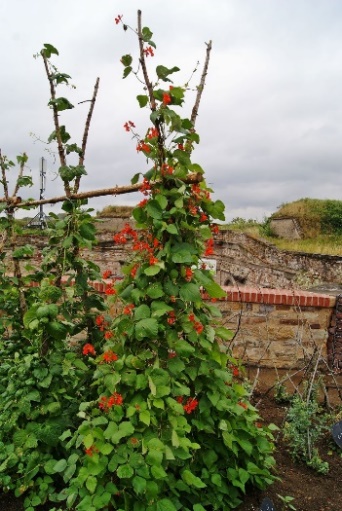 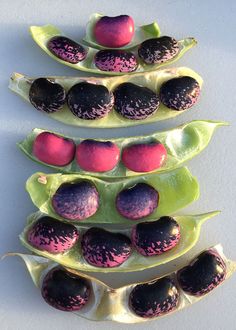 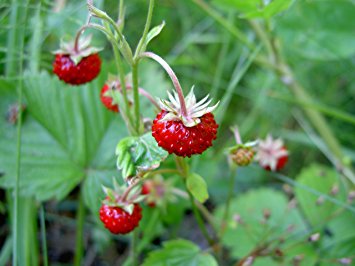 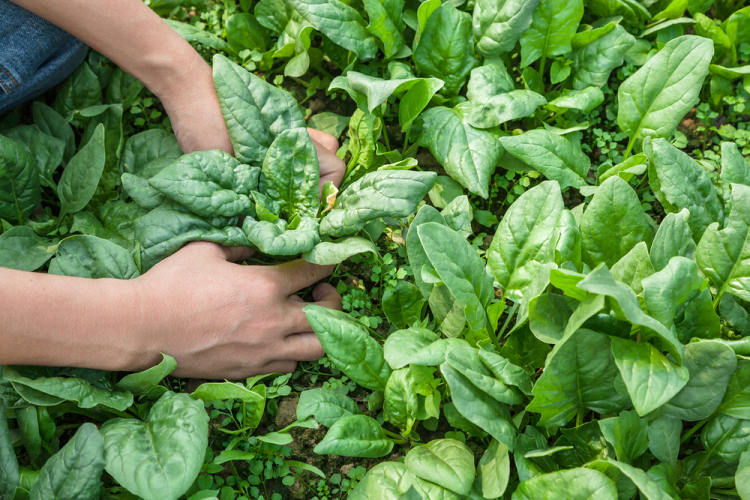 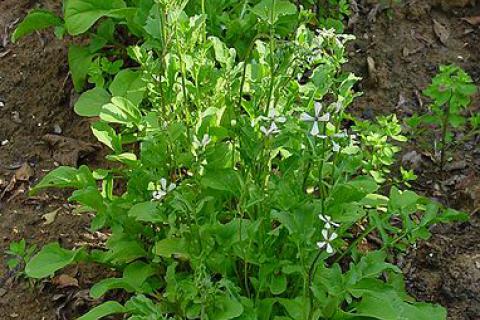 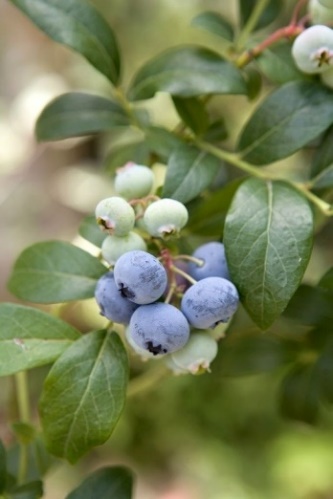 tykve, fazole, kanadské borůvky, lesní jahody, setá zelenina ...
ROSTLINY S VÝRAZNÝM ZIMNÍM EFEKTEM
atraktivní vzhled květů či plodů, textura olistění, estetické během zimního období
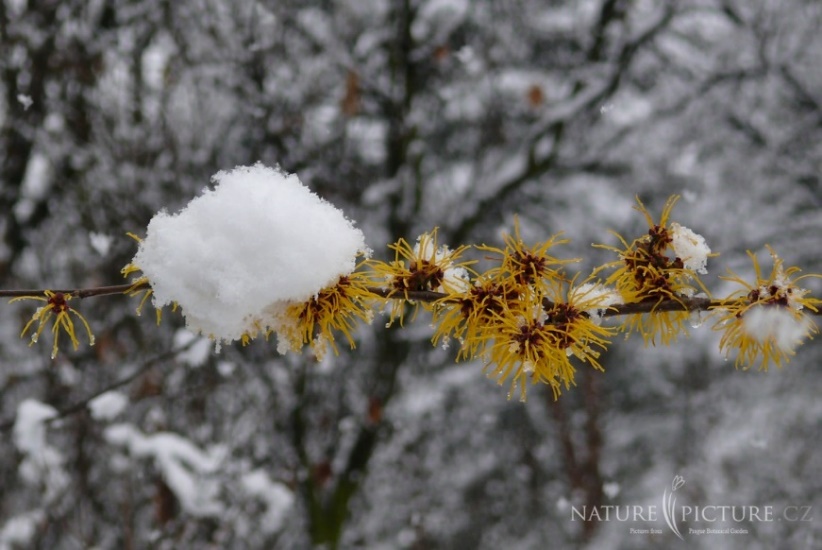 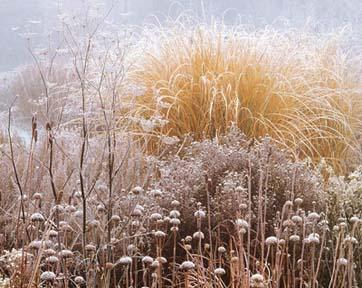 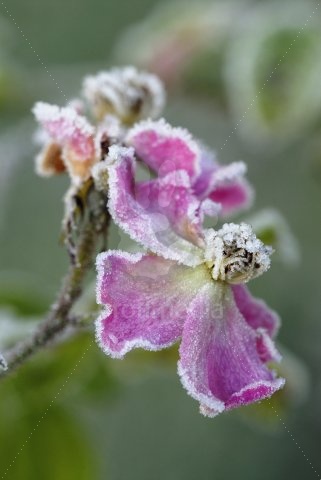 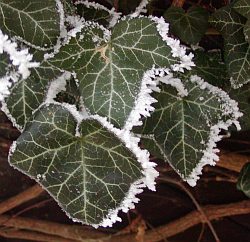 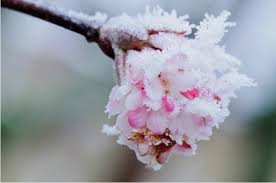 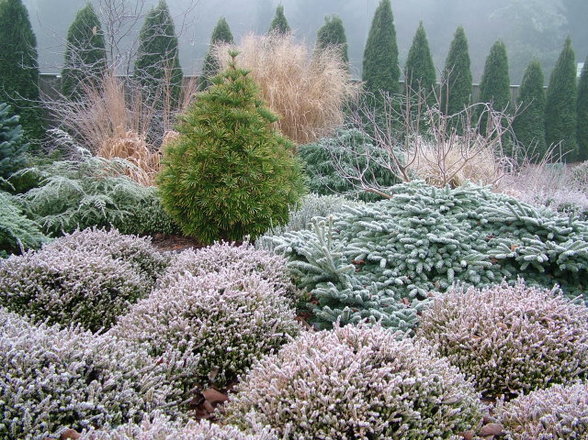 trávy, stálezelené, růže, časně kvetoucí dřeviny
ROSTLINY S VÝRAZNÝM ZIMNÍM EFEKTEM
atraktivní vzhled květů či plodů, textura olistění, estetické během zimního období
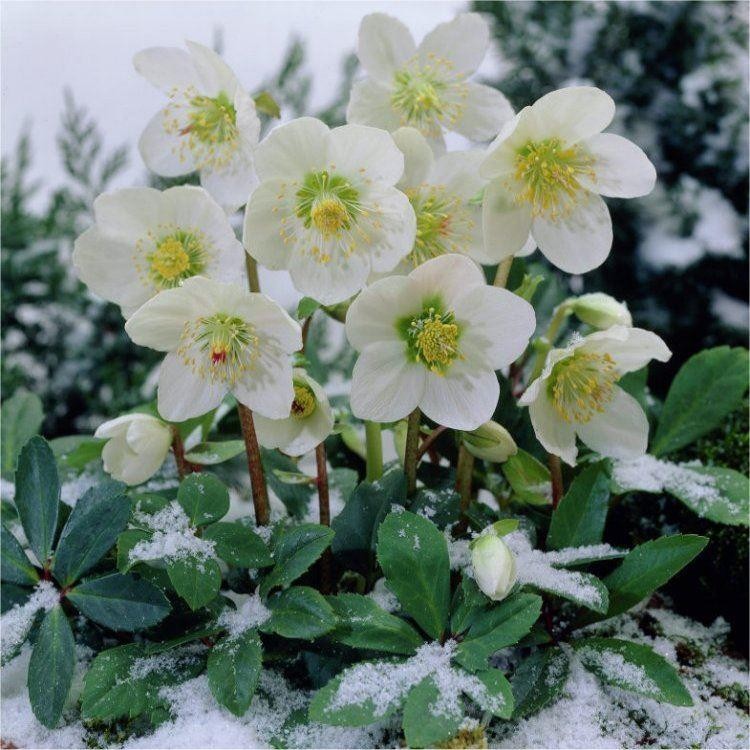 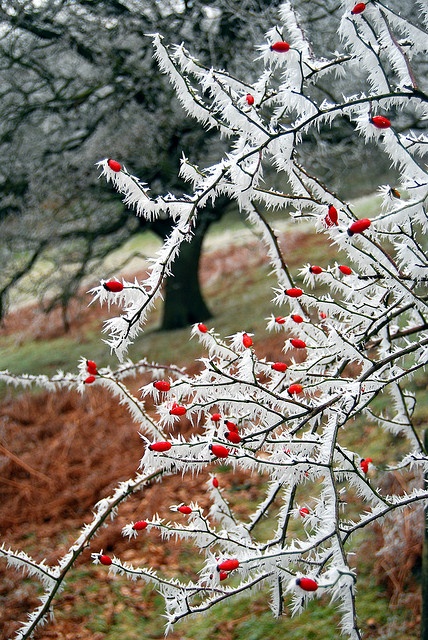 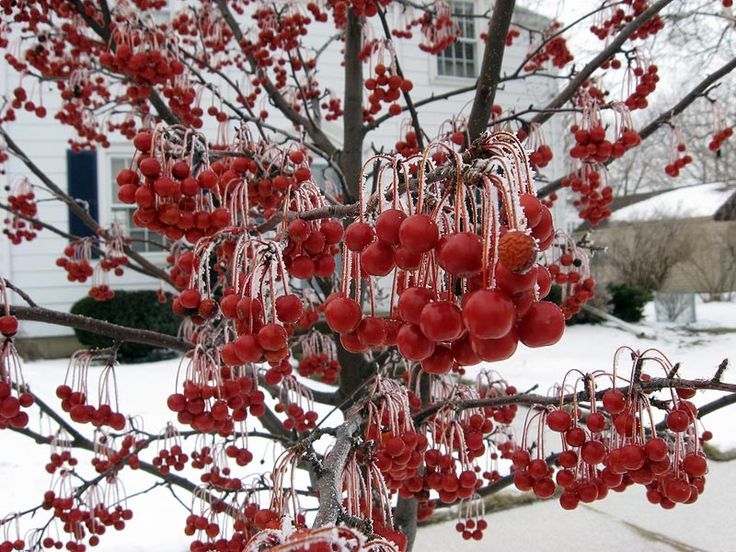 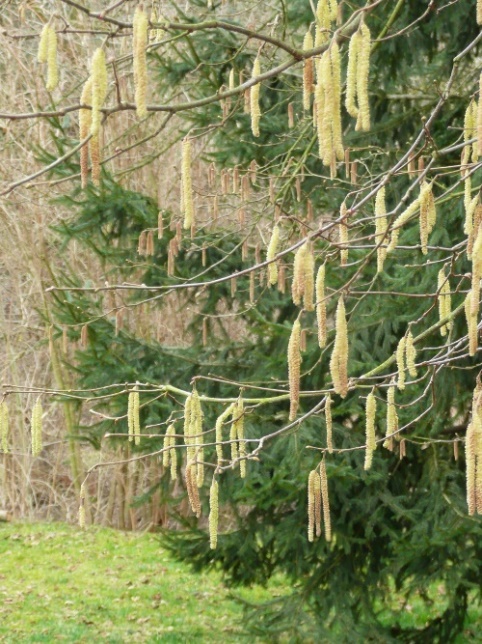 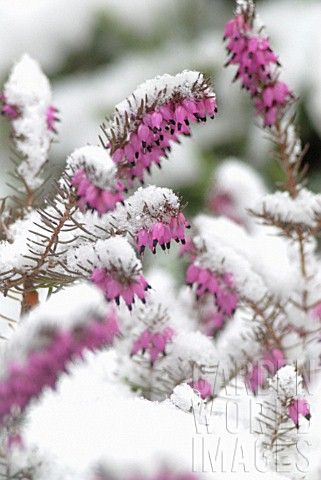 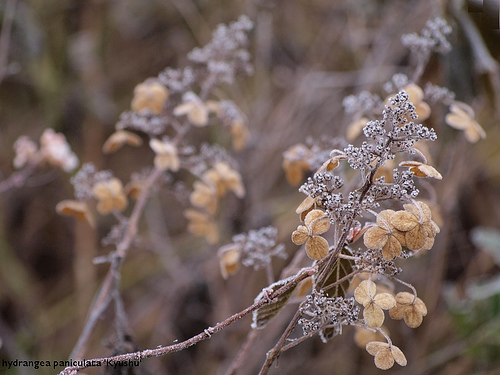 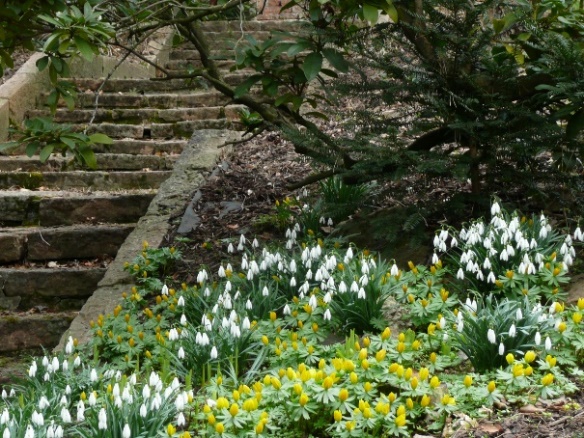 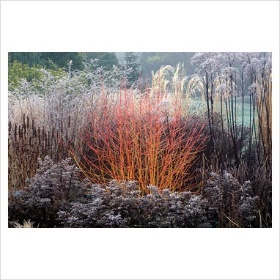 časně kvetoucí druhy trvalek a dřevin, plody okrasných jabloní, suché květenství keřů, cibuloviny
ROSTLINY DO INTERIÉRU
atraktivní vzhled, nenáročnost, trvanlivost


± jedovatost, alergie
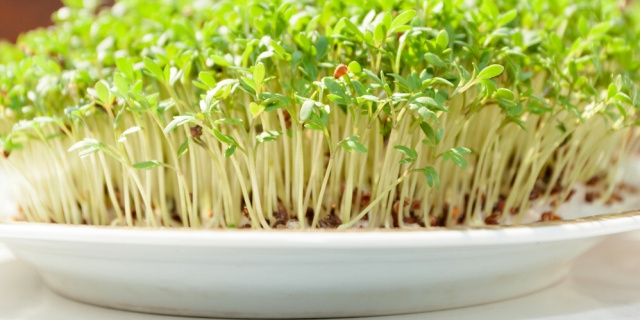 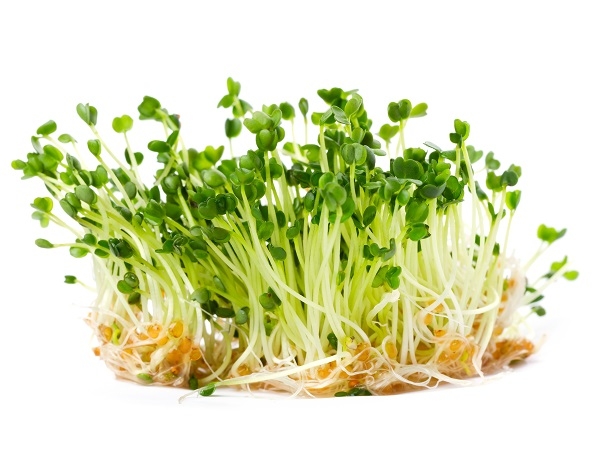 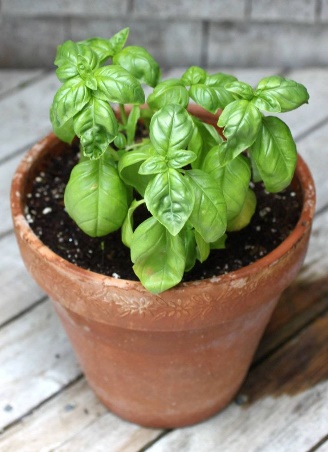 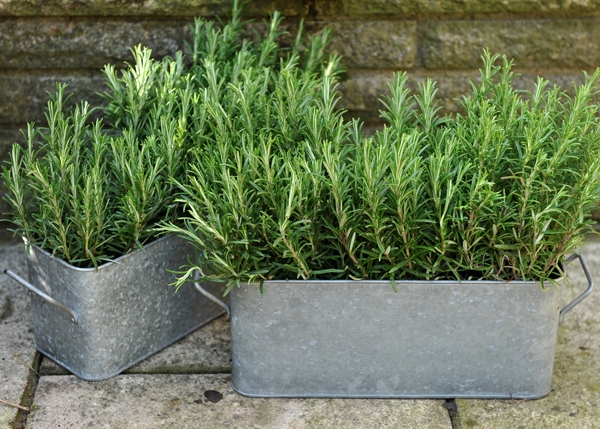 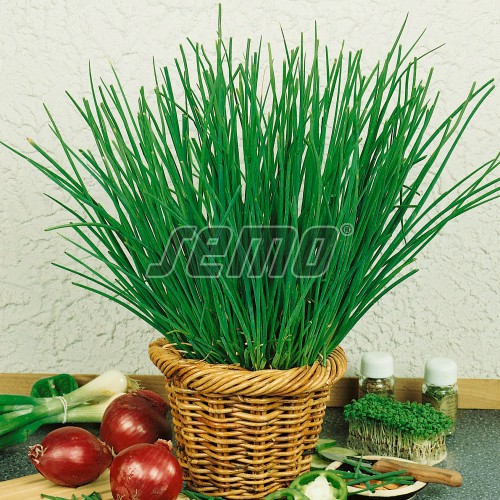 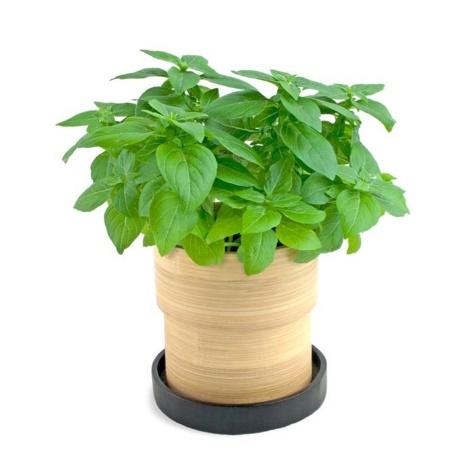 mikrogreens a kuchyňské bylinky prosperující v interiéru
ROSTLINY DO INTERIÉRU
atraktivní vzhled, nenáročnost, trvanlivost, zajímavost


± jedovatost, alergie
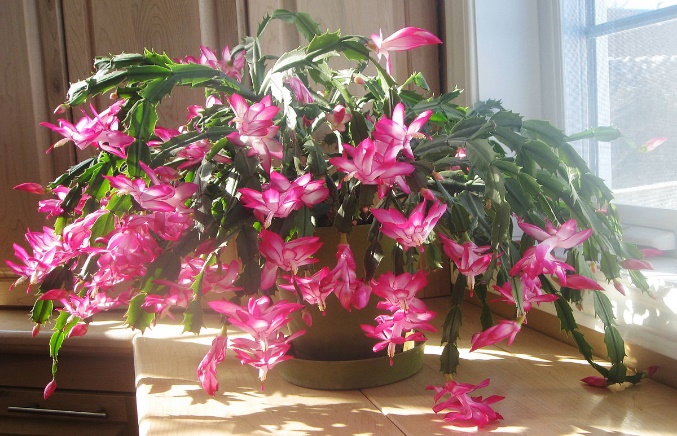 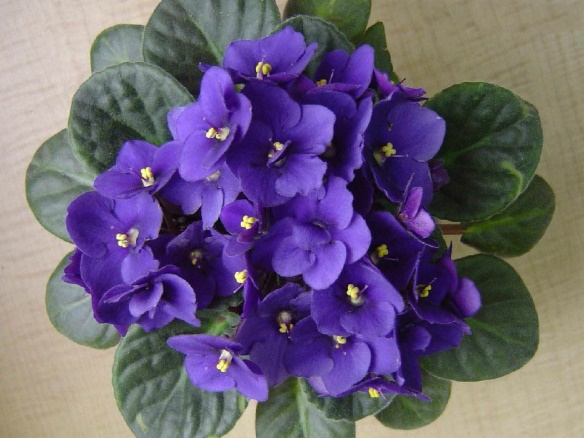 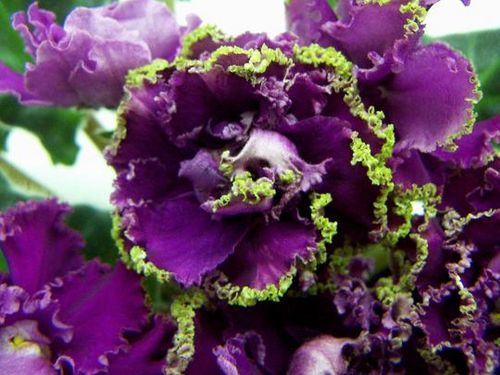 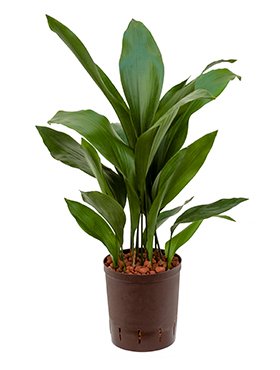 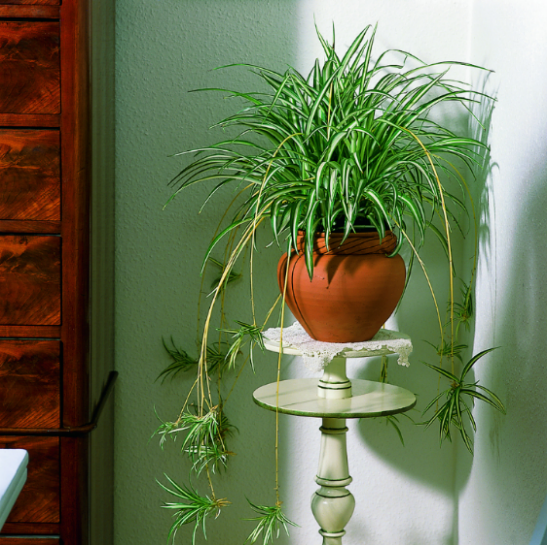 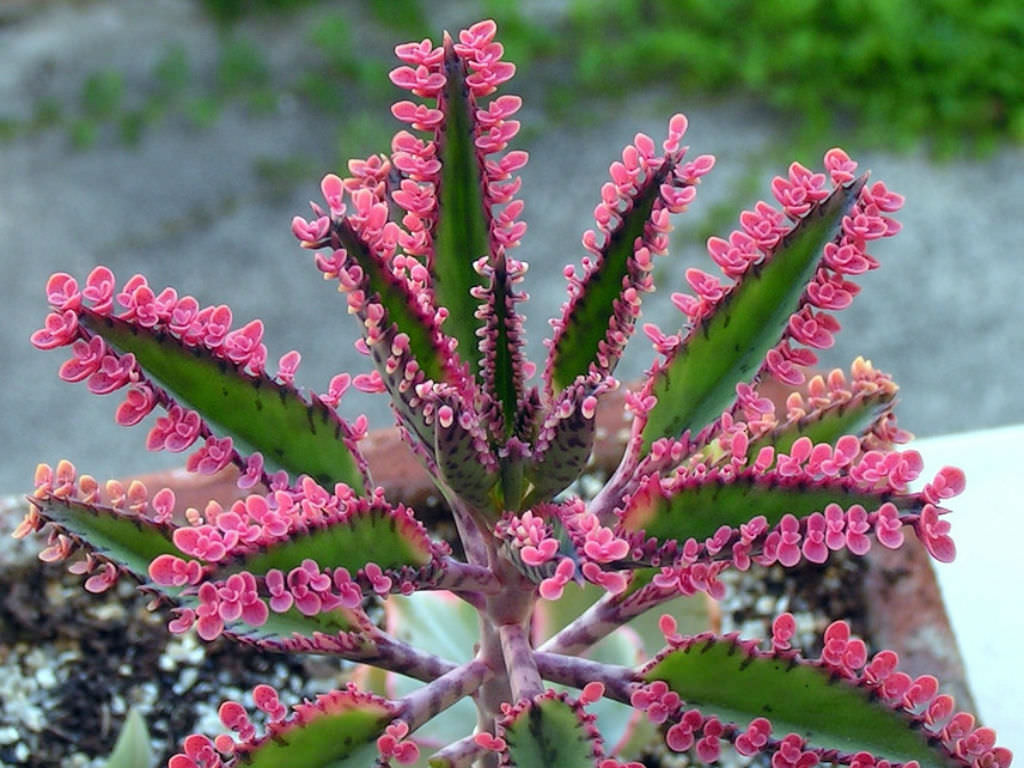 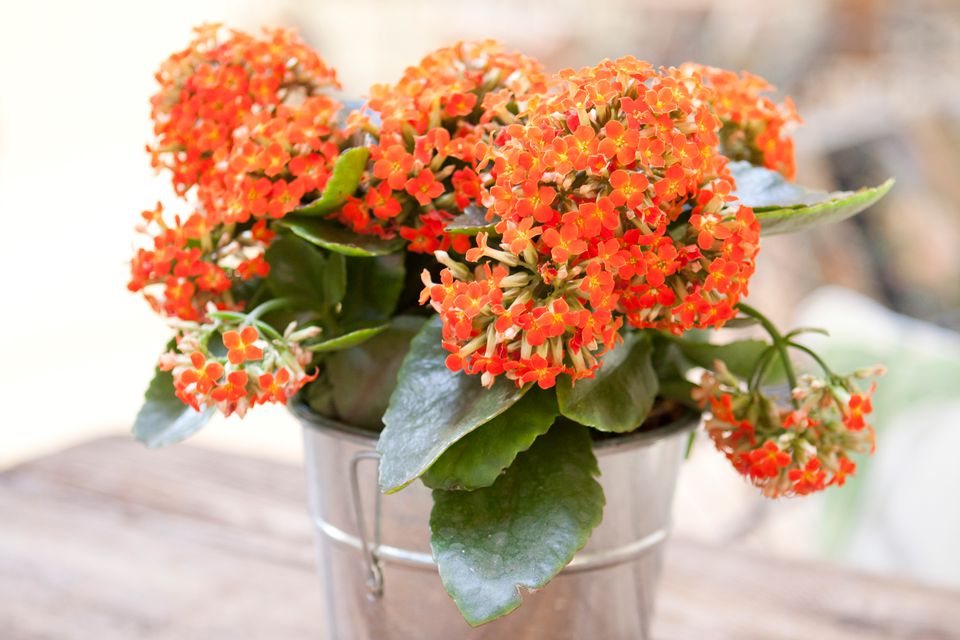 africké fialky, vánoční kaktus, kořenokvětka, zelenec, kalanchoe
ROSTLINY DO NÁDOB NA BALKONY A TERASY
atraktivní vzhled, nenáročnost, trvanlivost, zajímavost


± jedovatost, alergie
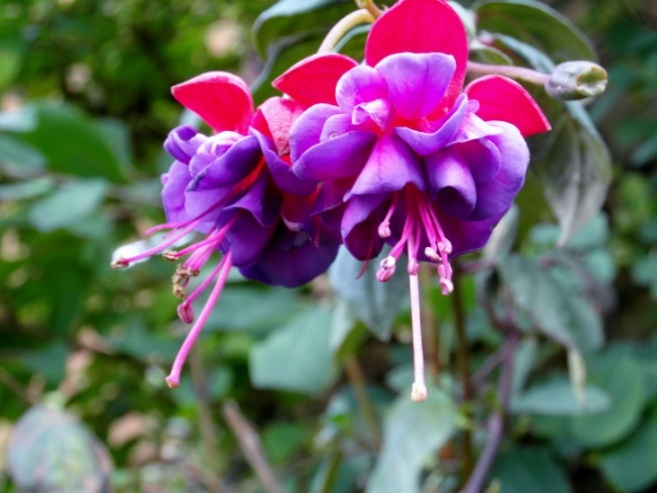 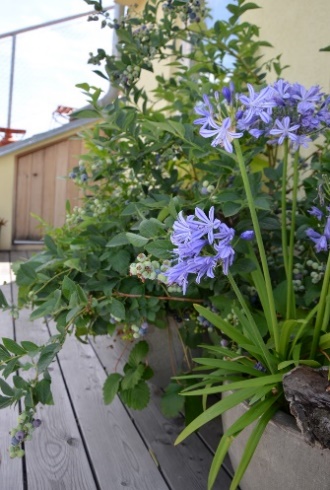 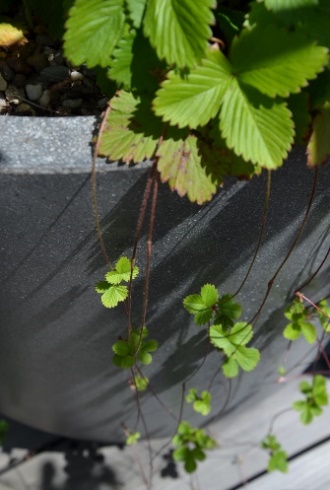 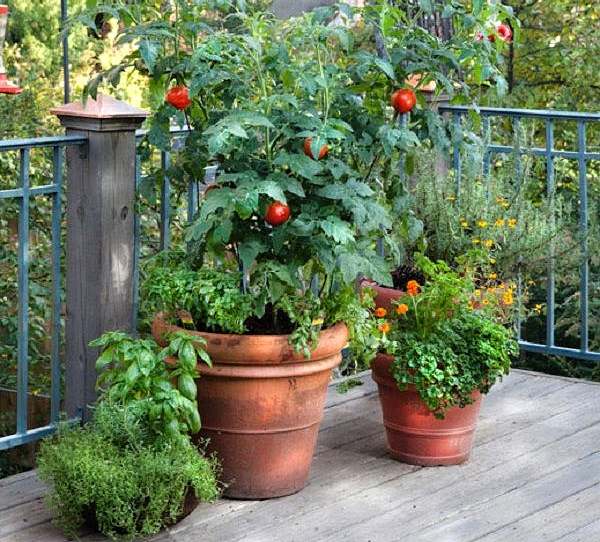 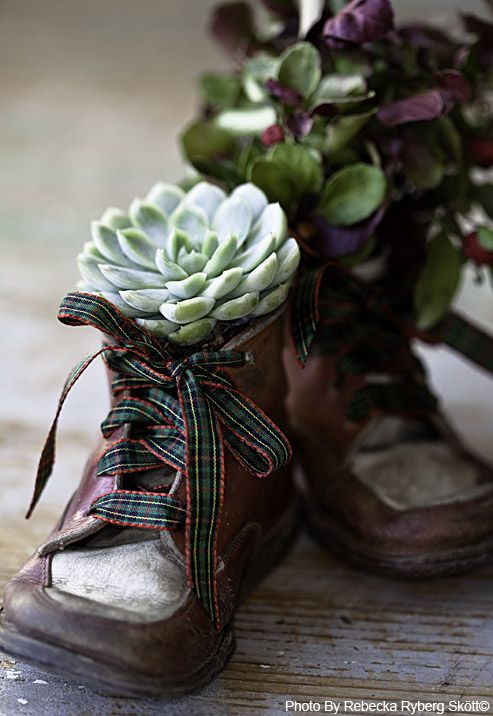 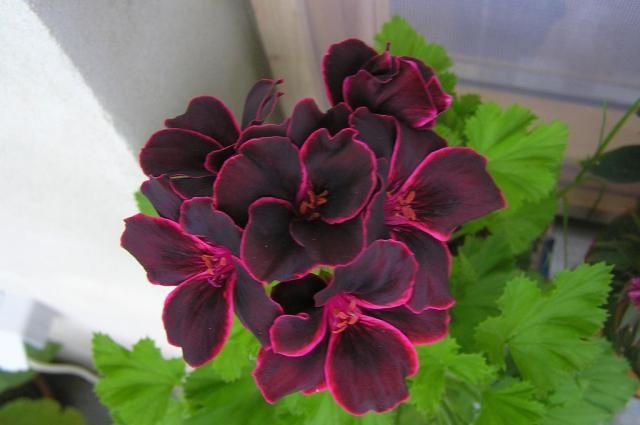 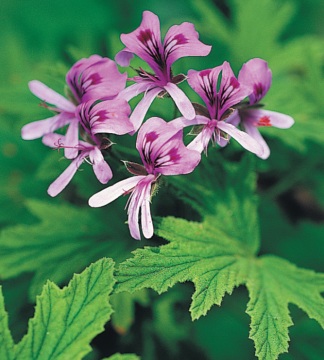 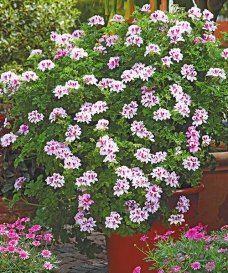 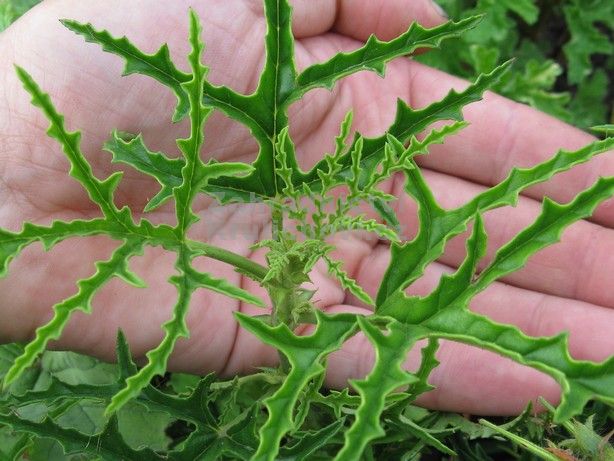 fuchsie, vonné muškáty, rajčata a bylinky v nádobách, kanadské borůvky, lesní jahody
STANOVIŠTĚ A NÁDOBY PRO ROSTLINY
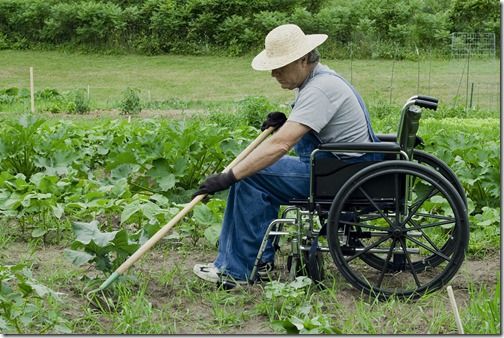 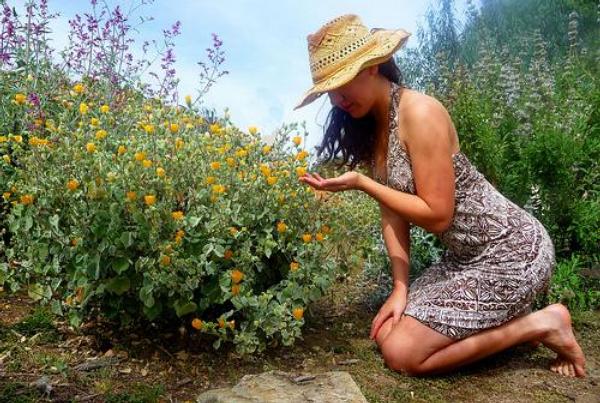 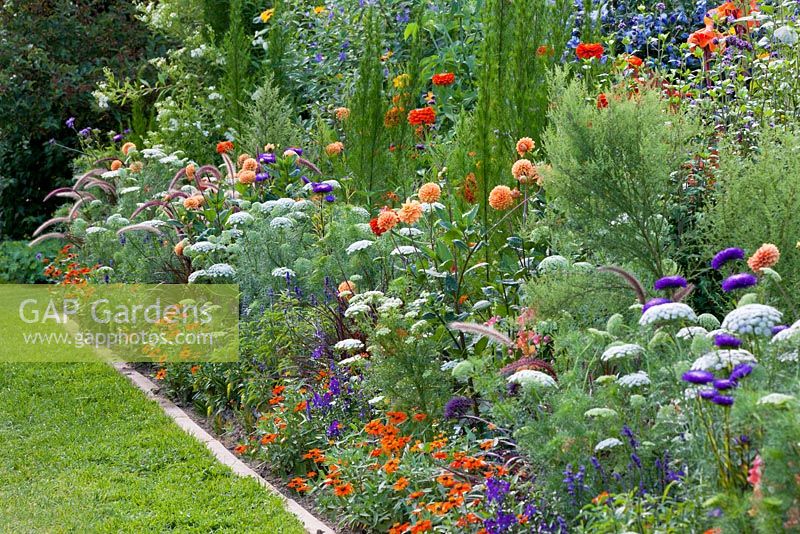 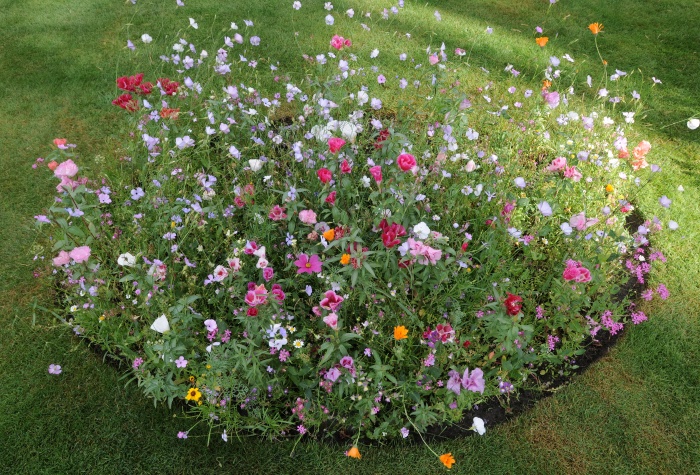 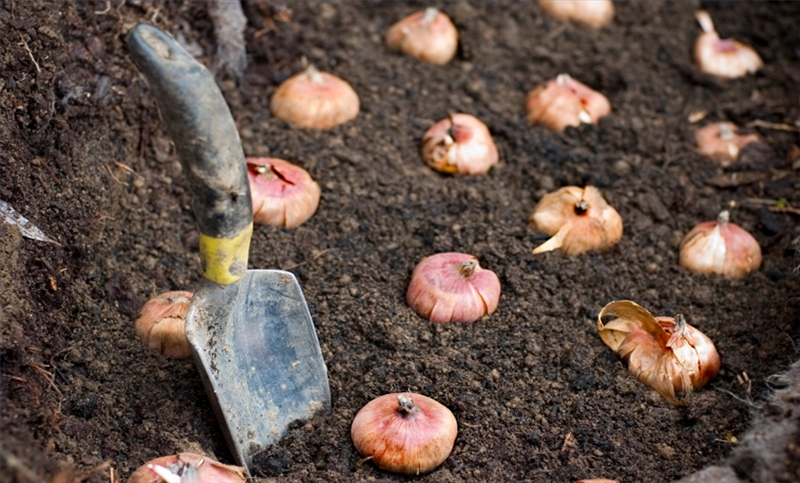 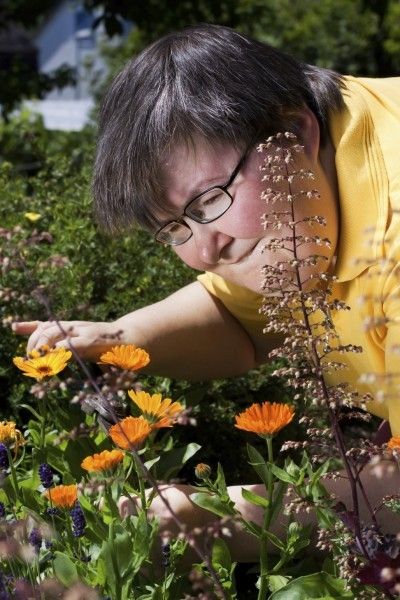 volné záhony
STANOVIŠTĚ A NÁDOBY PRO ROSTLINY
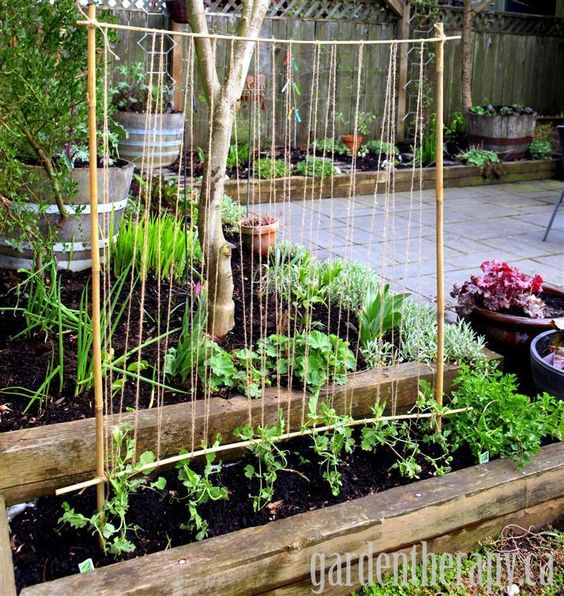 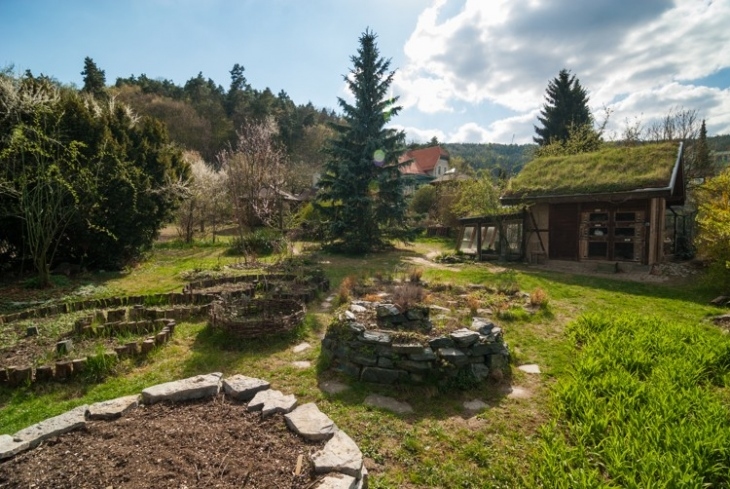 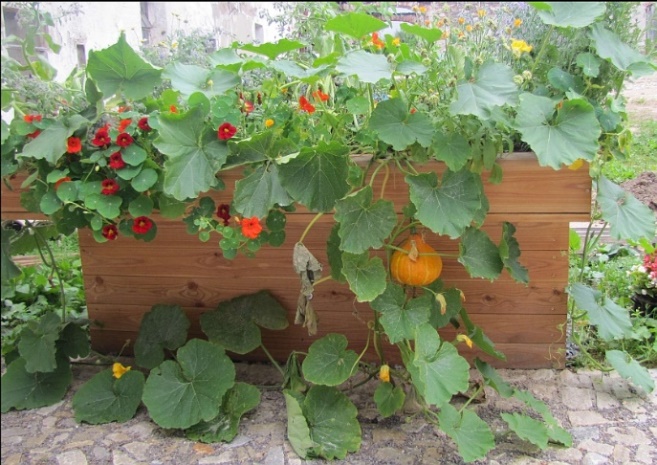 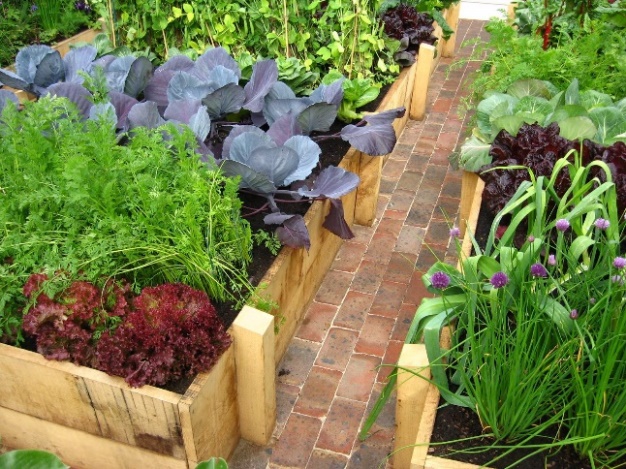 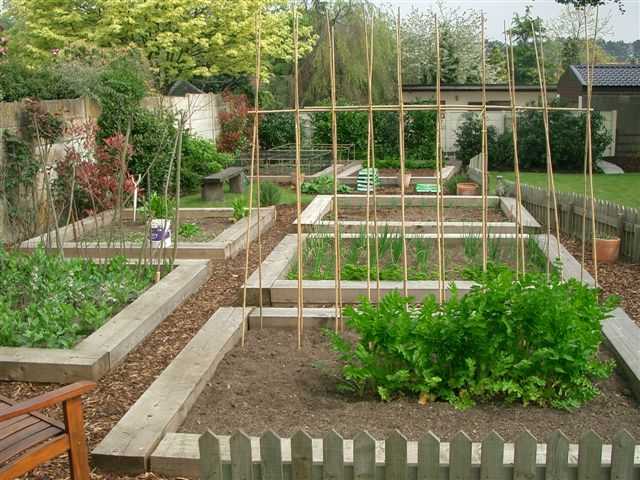 vyvýšené záhony imobilní
STANOVIŠTĚ A NÁDOBY PRO ROSTLINY
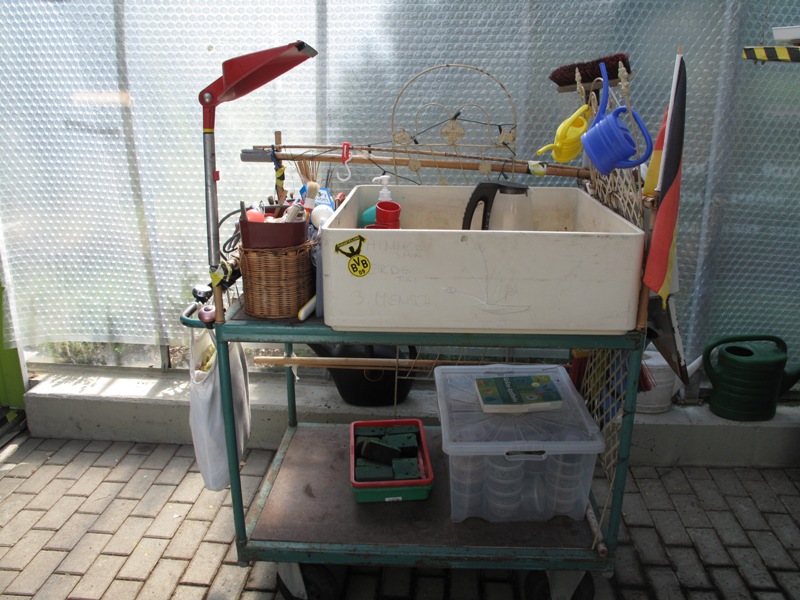 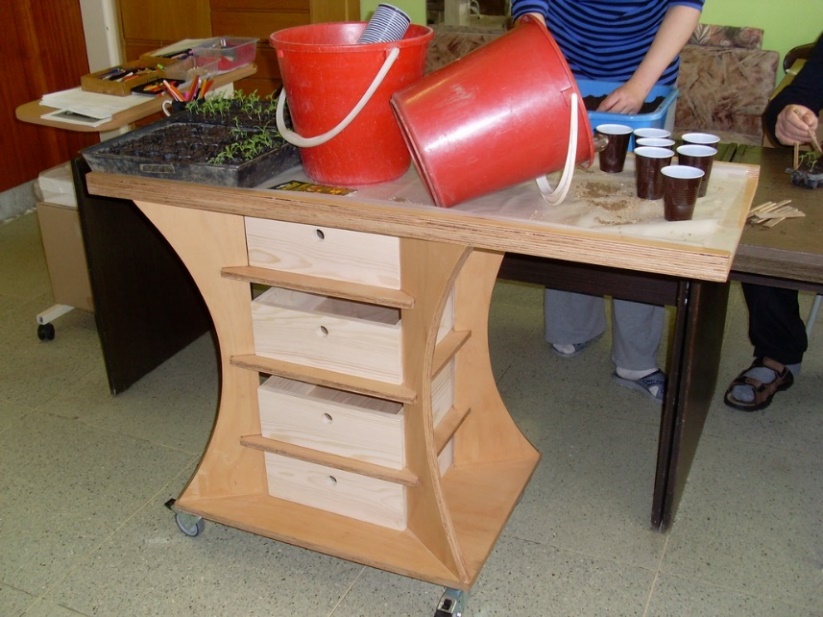 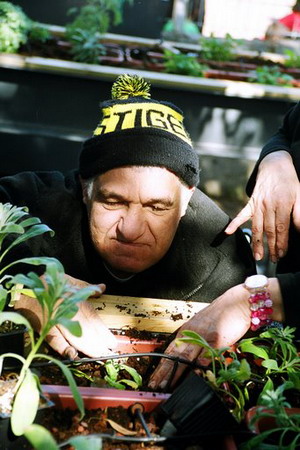 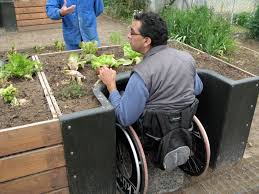 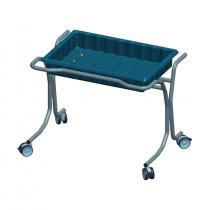 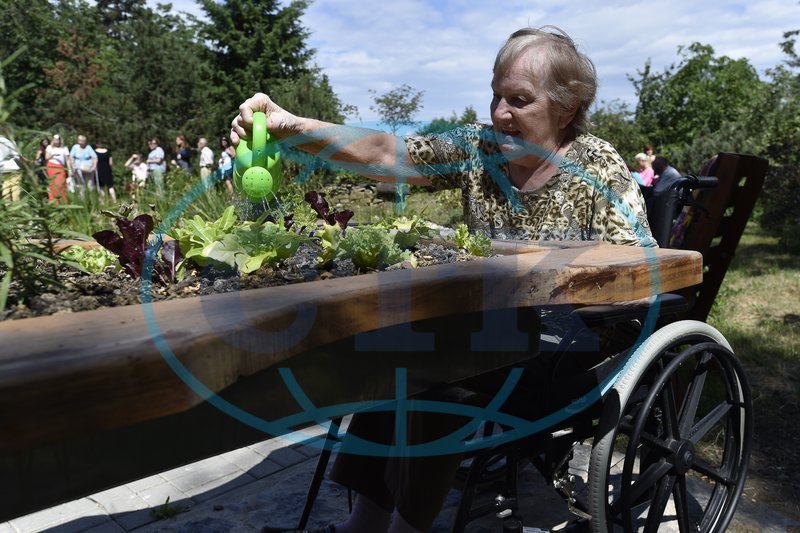 vyvýšené záhony mobilní
STANOVIŠTĚ A NÁDOBY PRO ROSTLINY
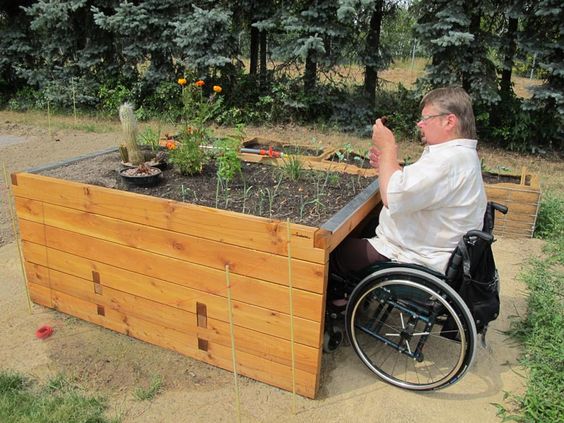 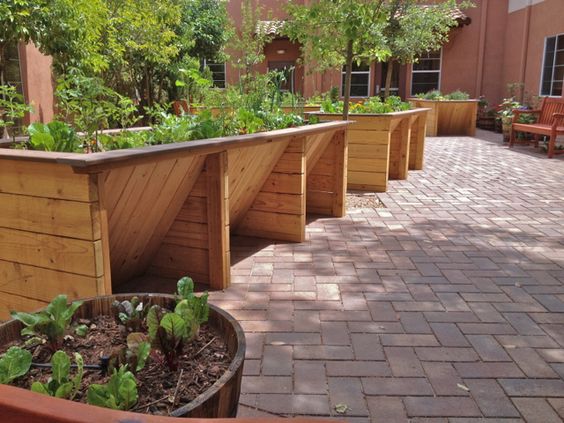 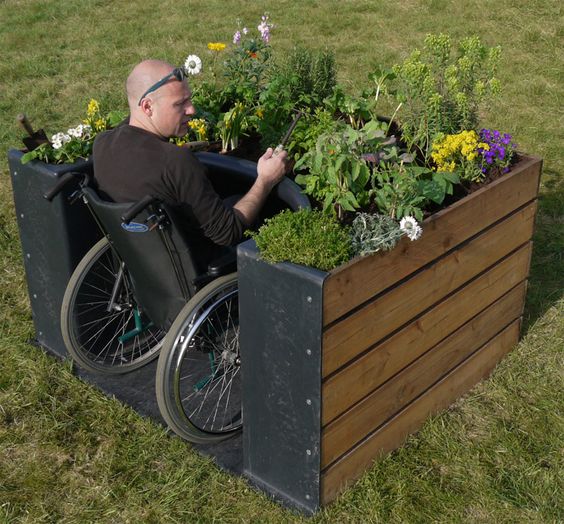 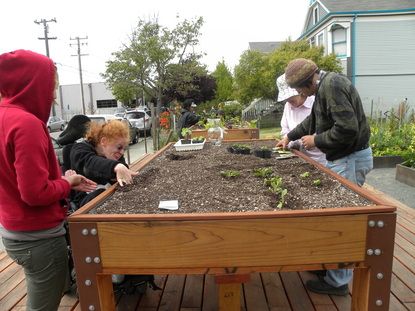 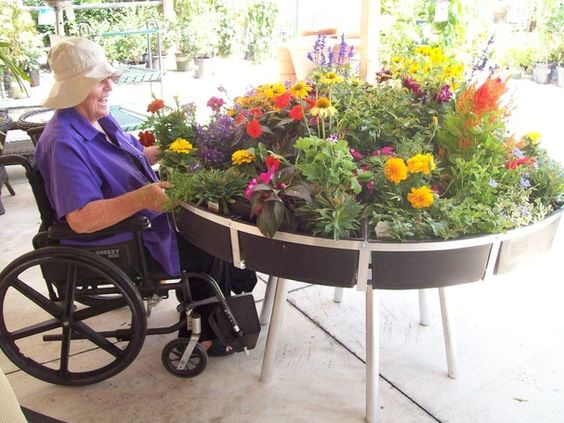 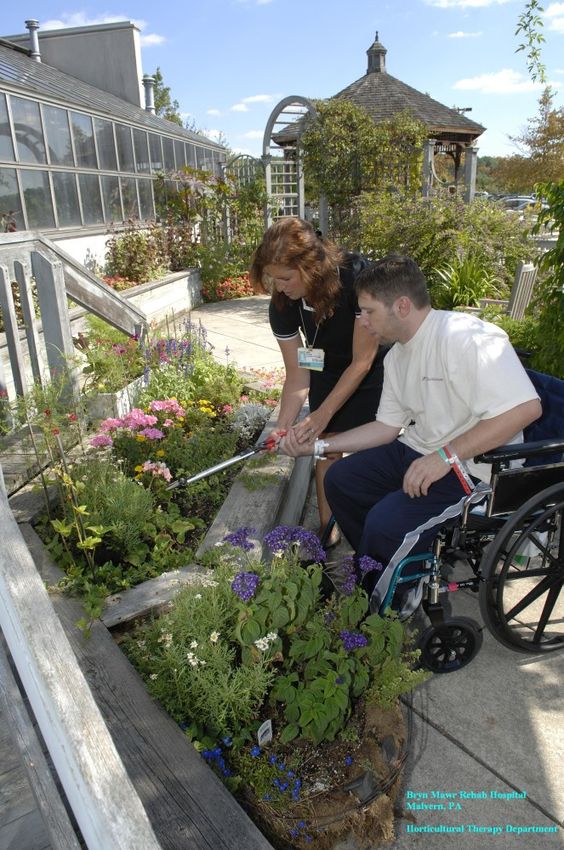 vyvýšené záhony mobilní
STANOVIŠTĚ A NÁDOBY PRO ROSTLINY
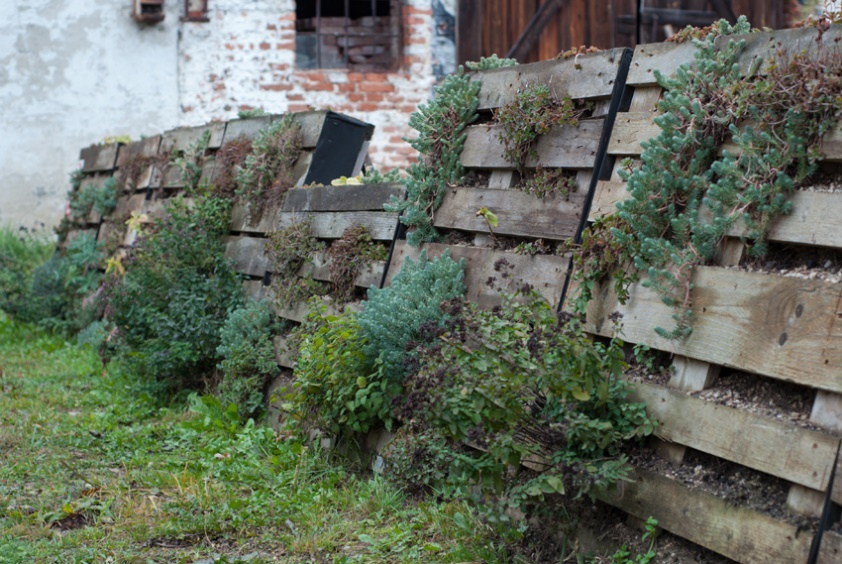 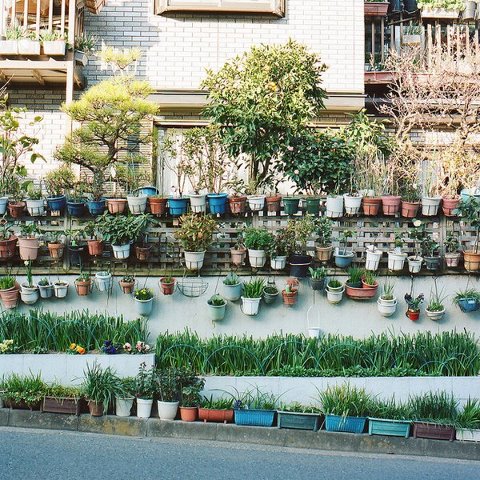 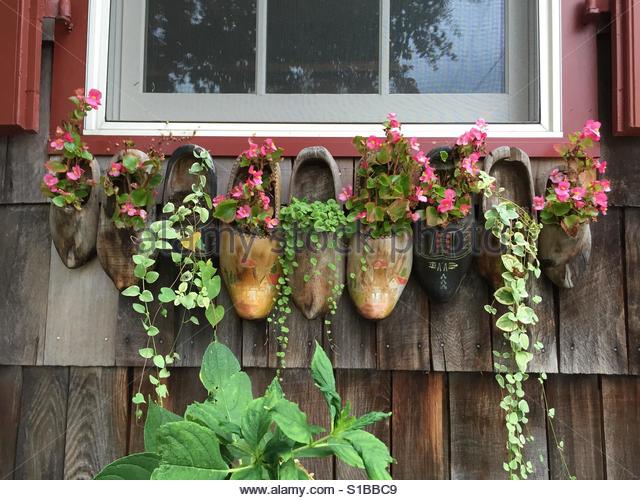 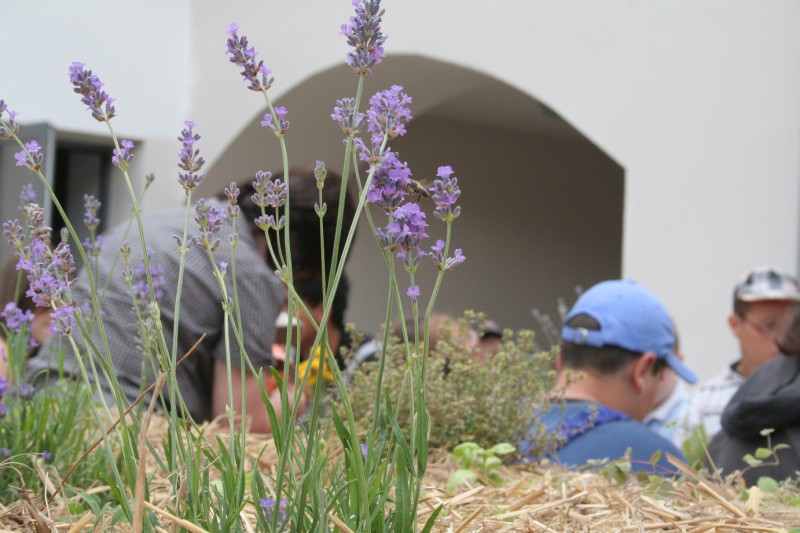 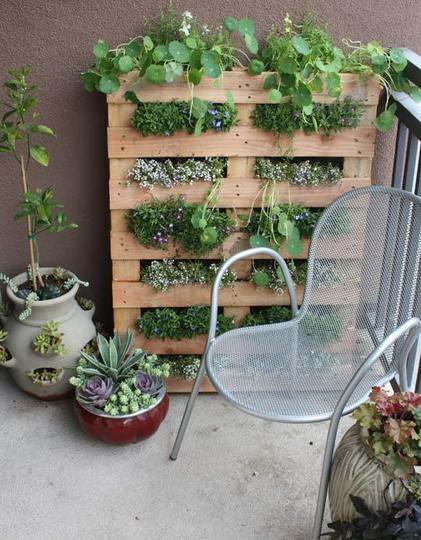 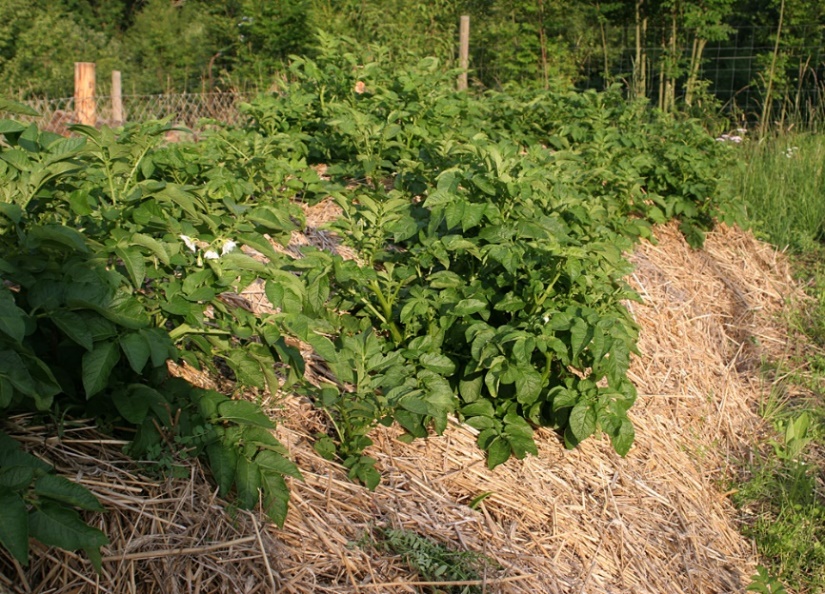 alternativní záhony
STANOVIŠTĚ A NÁDOBY PRO ROSTLINY
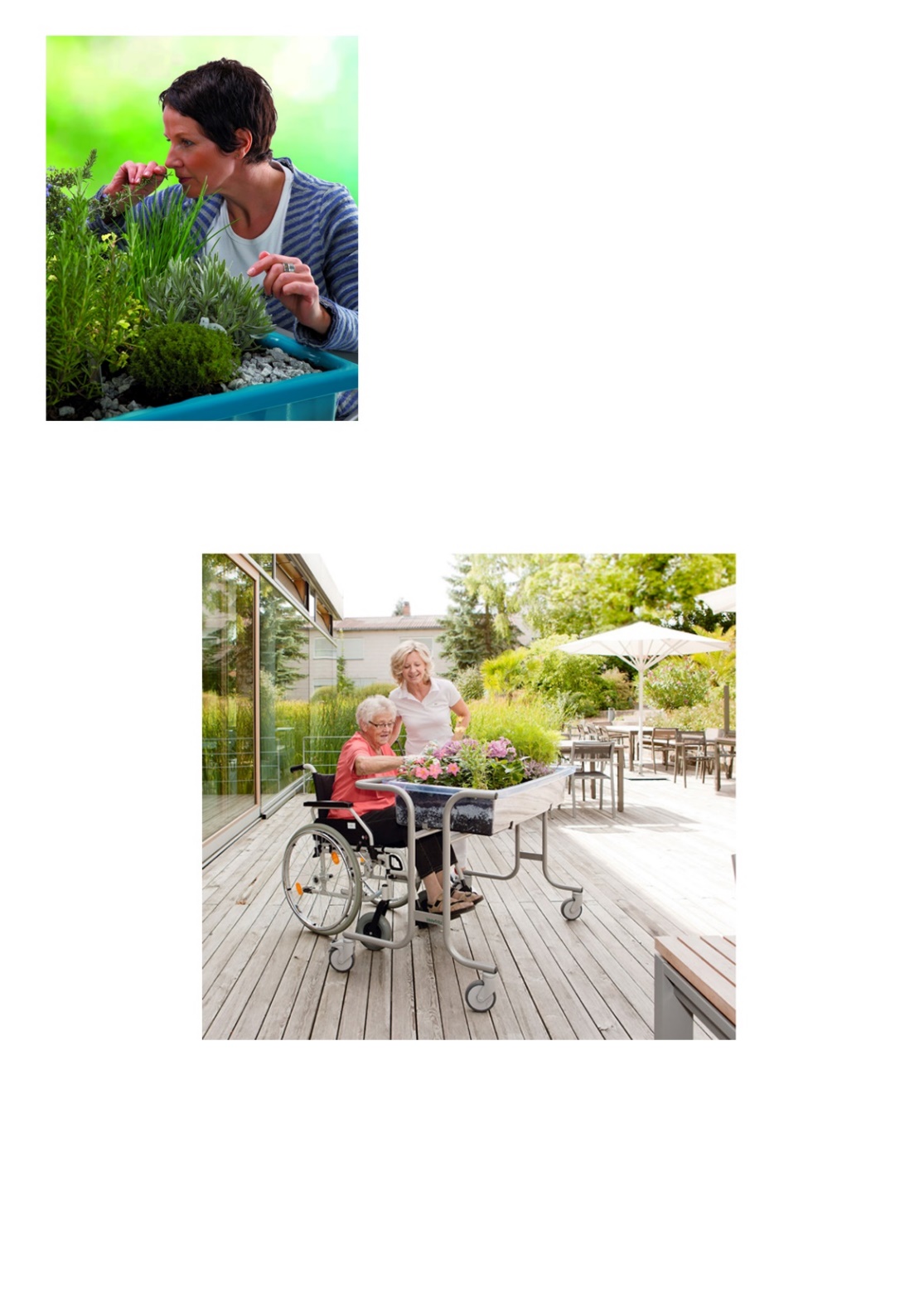 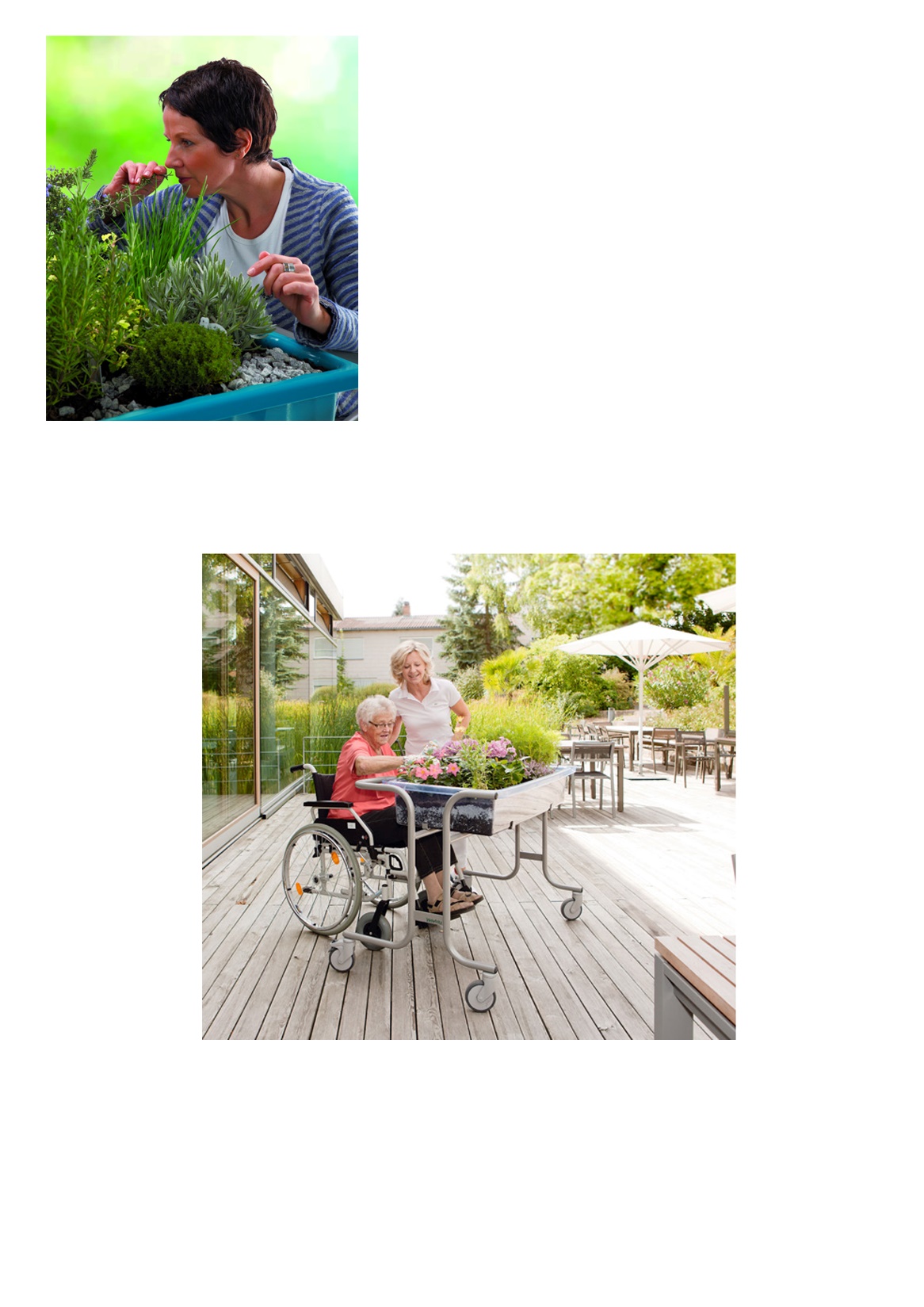 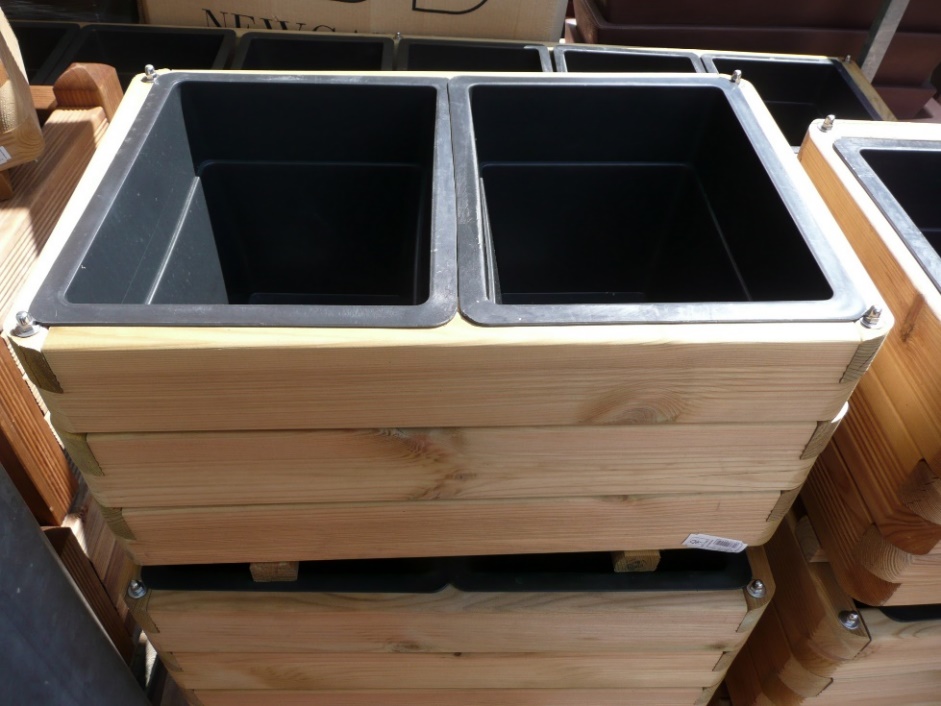 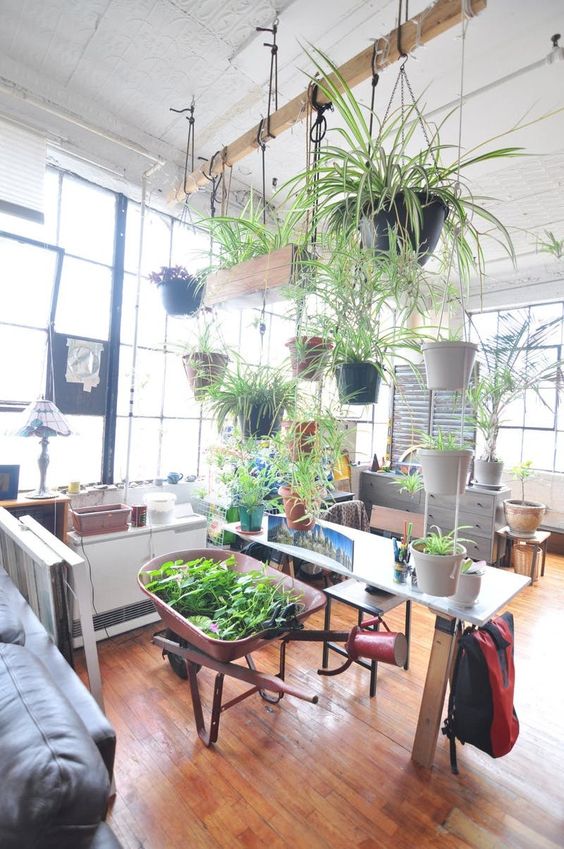 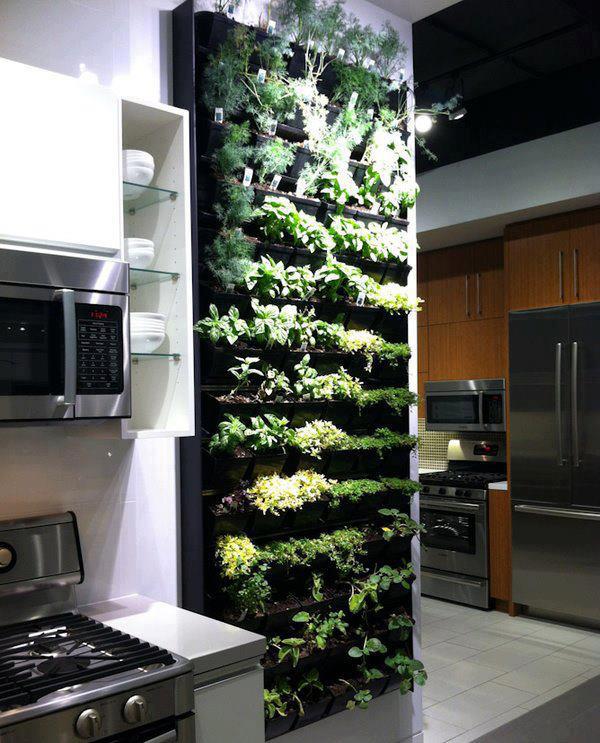 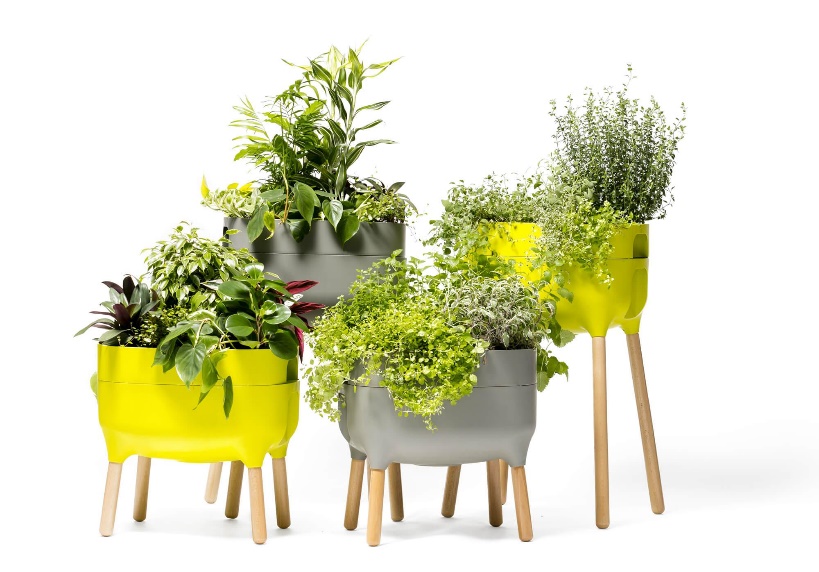 nádoby
ZAHRADNICKÉ NÁSTROJE PRO PRAXI ZT
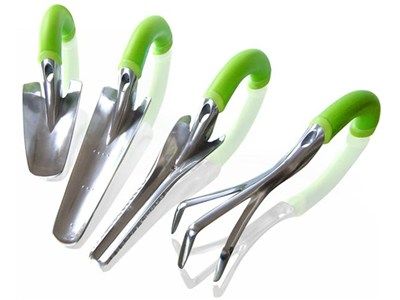 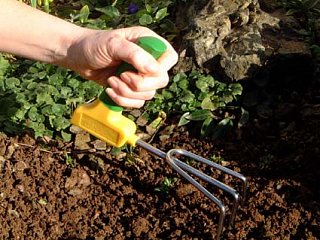 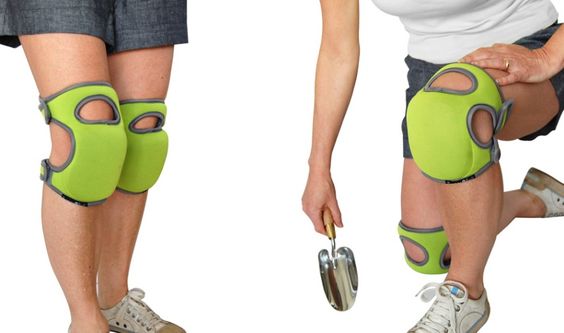 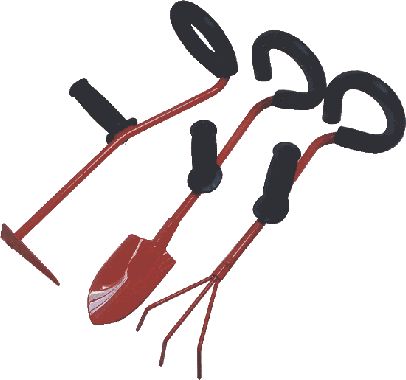 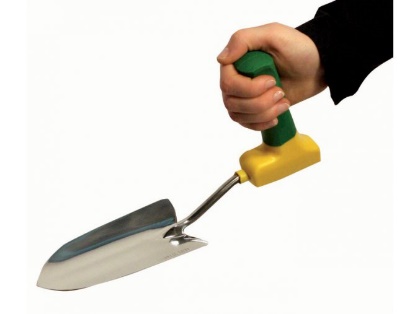 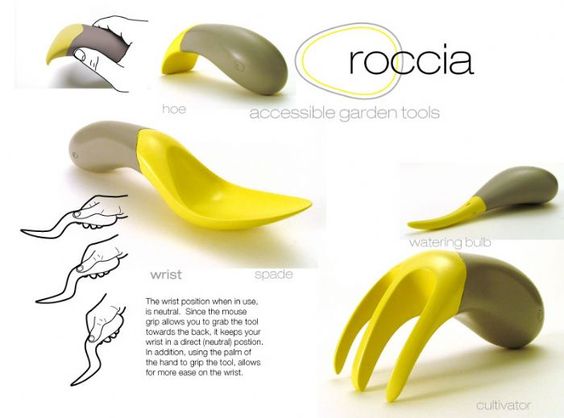 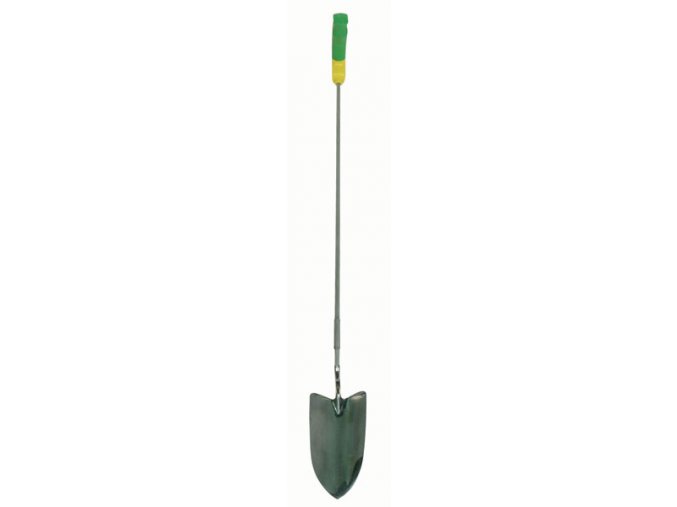 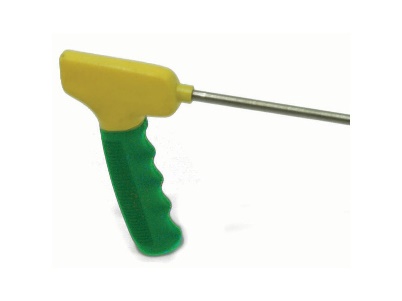 ergonomické zahradní nářadí, nástroje přizpůsobené handicapu
PĚSTEBNÍ SUBSTRÁTY
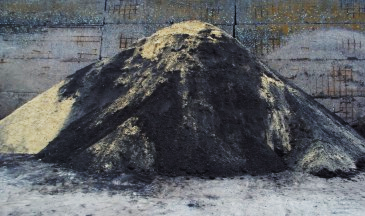 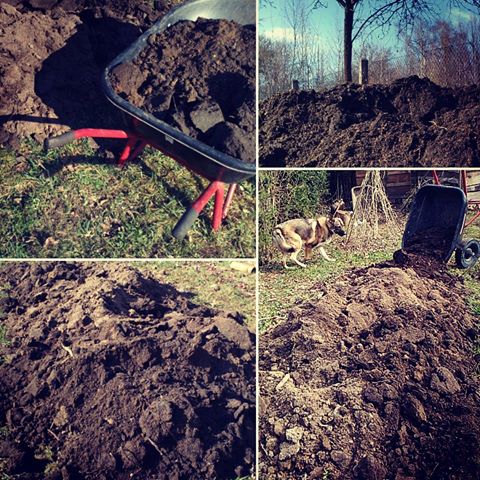 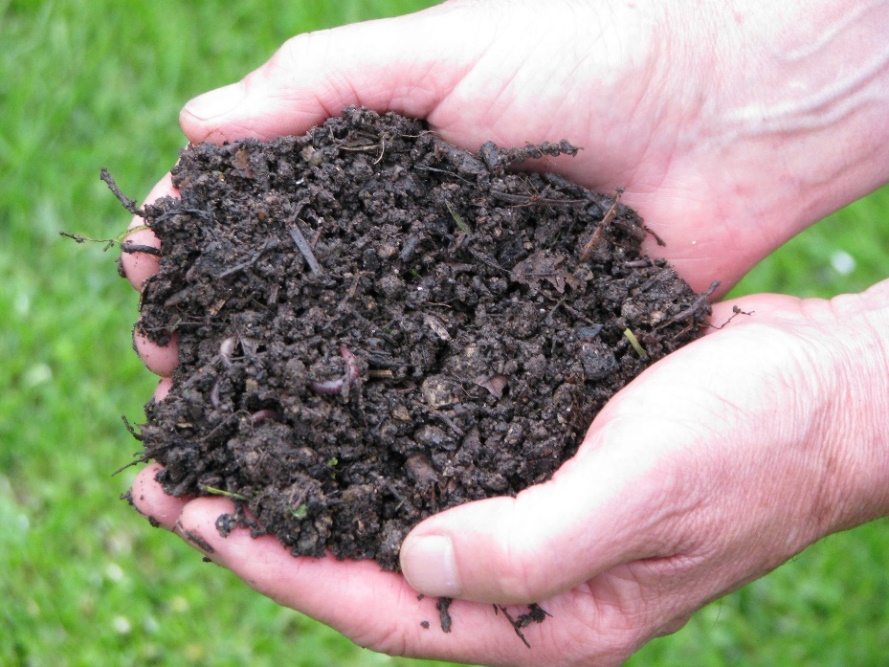 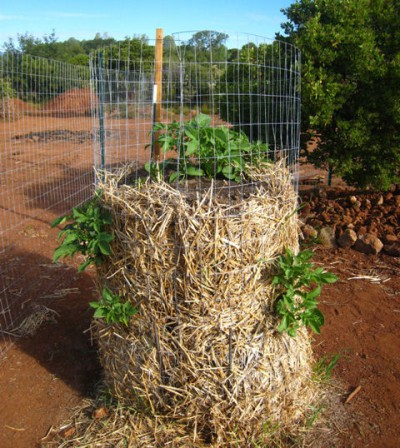 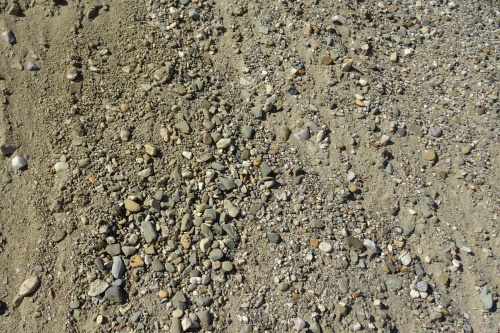 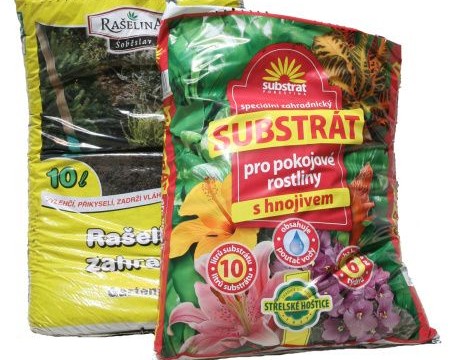 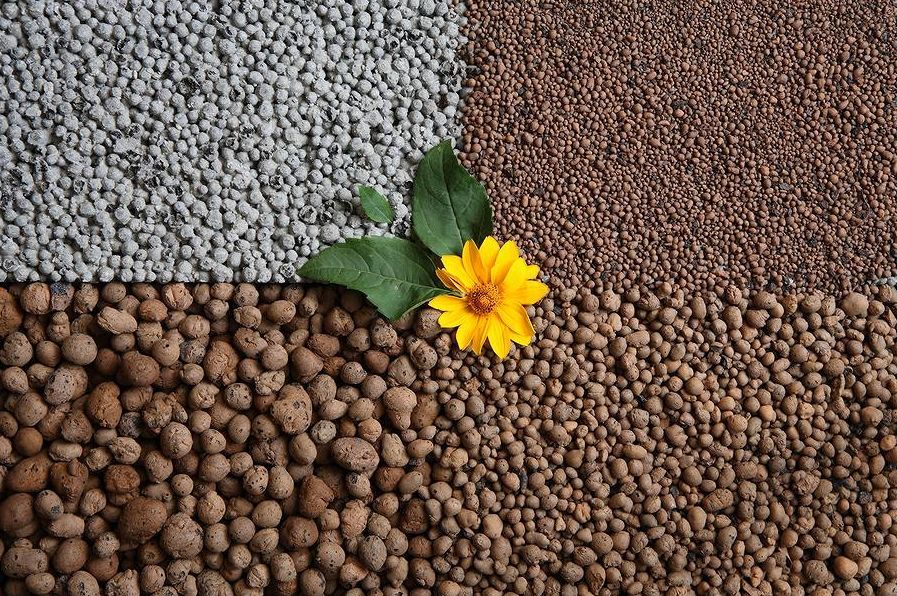 ornice, kompost, kompostovaná zemina s pískem, ornice se štěrkem, rašelinný substrát, keramzity, zeolity, sláma
MNOŽENÍ ROSTLIN
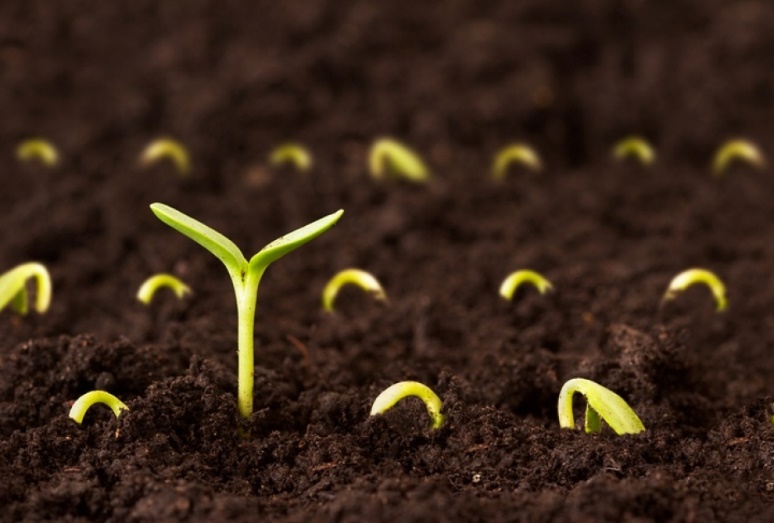 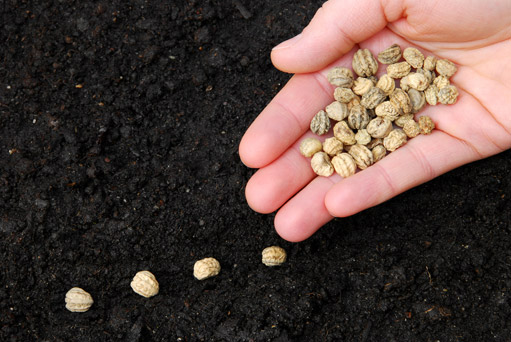 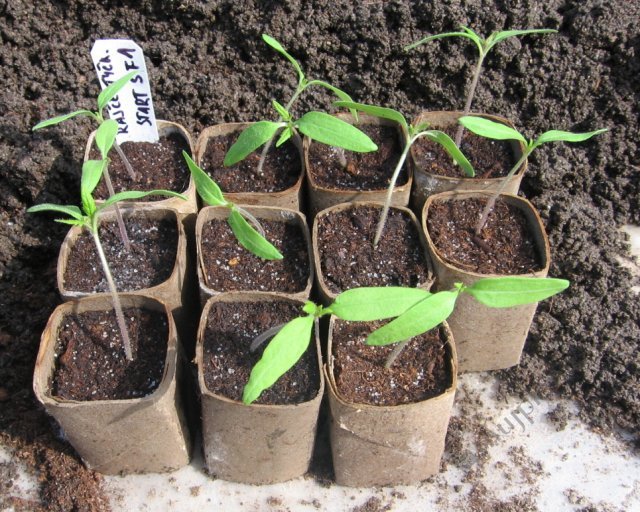 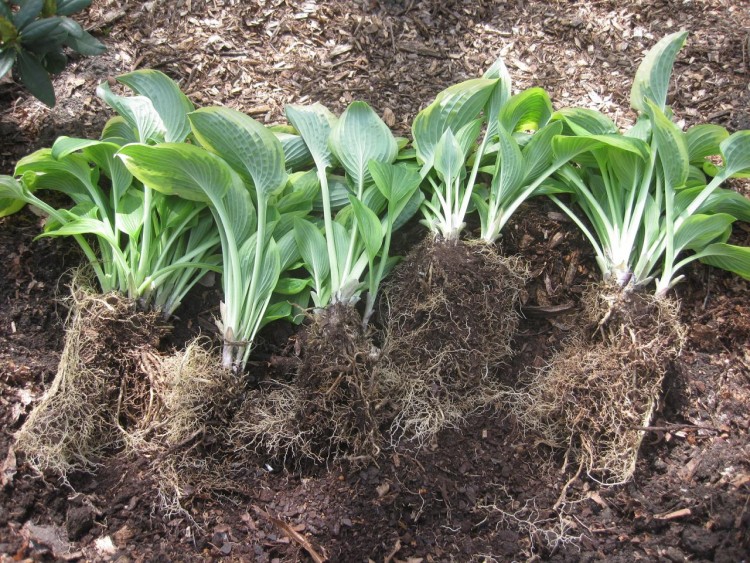 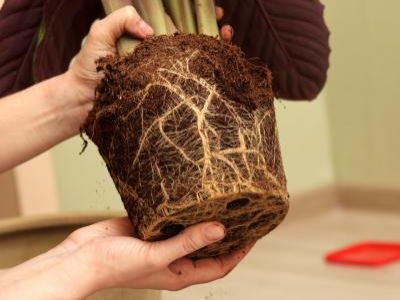 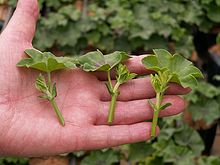 setí, klíčení, přesazování, dělení trsů, řízkování
OCHRANA A VÝŽIVA ROSTLIN
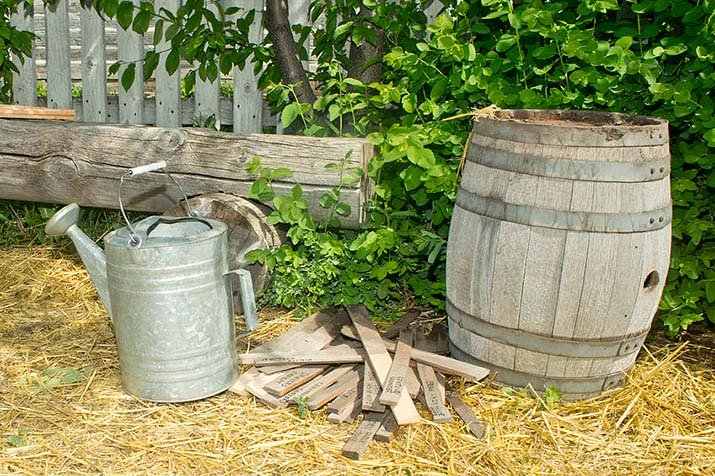 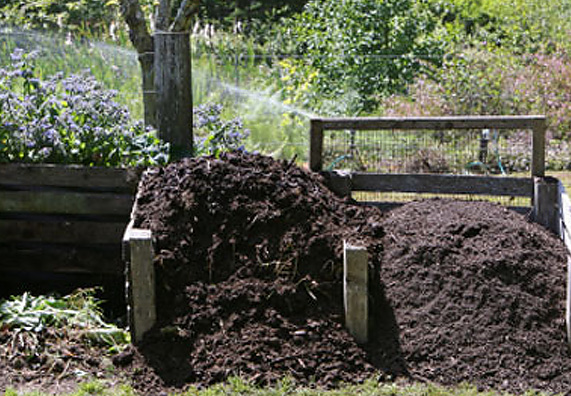 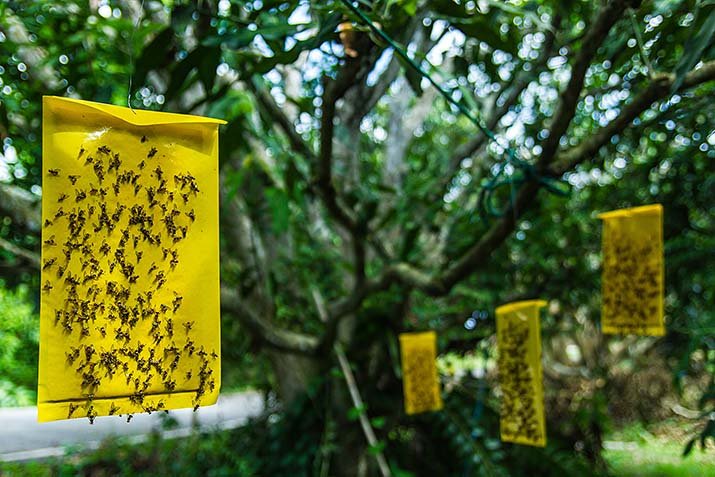 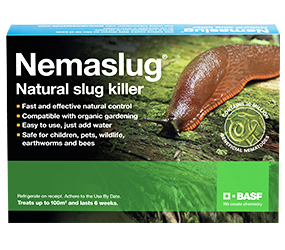 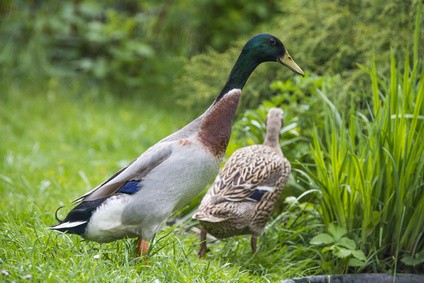 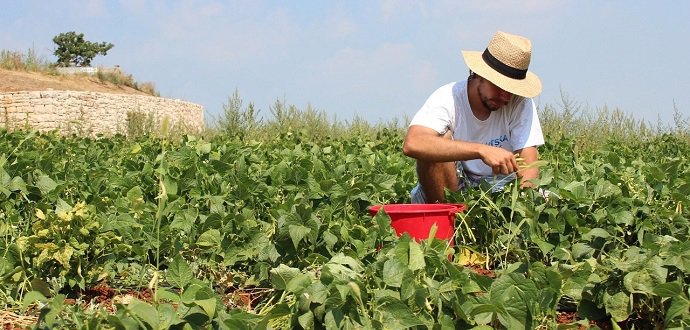 prevence, kvalitní výživa, zálivka, kvašené hnojivé jíchy, bioochrana, ruční sběr škůdců, indičtí běžci
...děkuji za pozornost
Ing. Tereza Kvítková
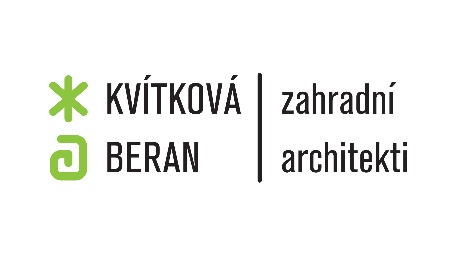